CS1033 Assignment 1 Slide Show (Group 2)
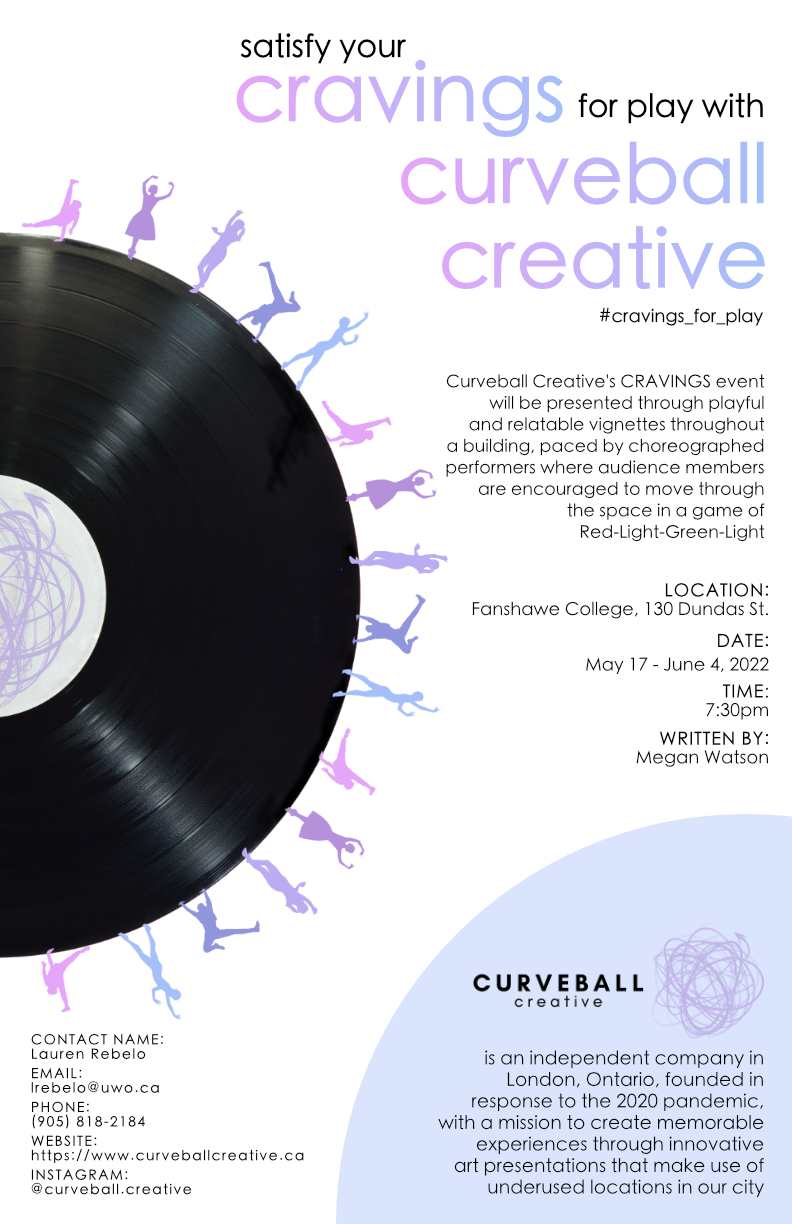 2/101
[Speaker Notes: zhutchi2_poster.jpg]
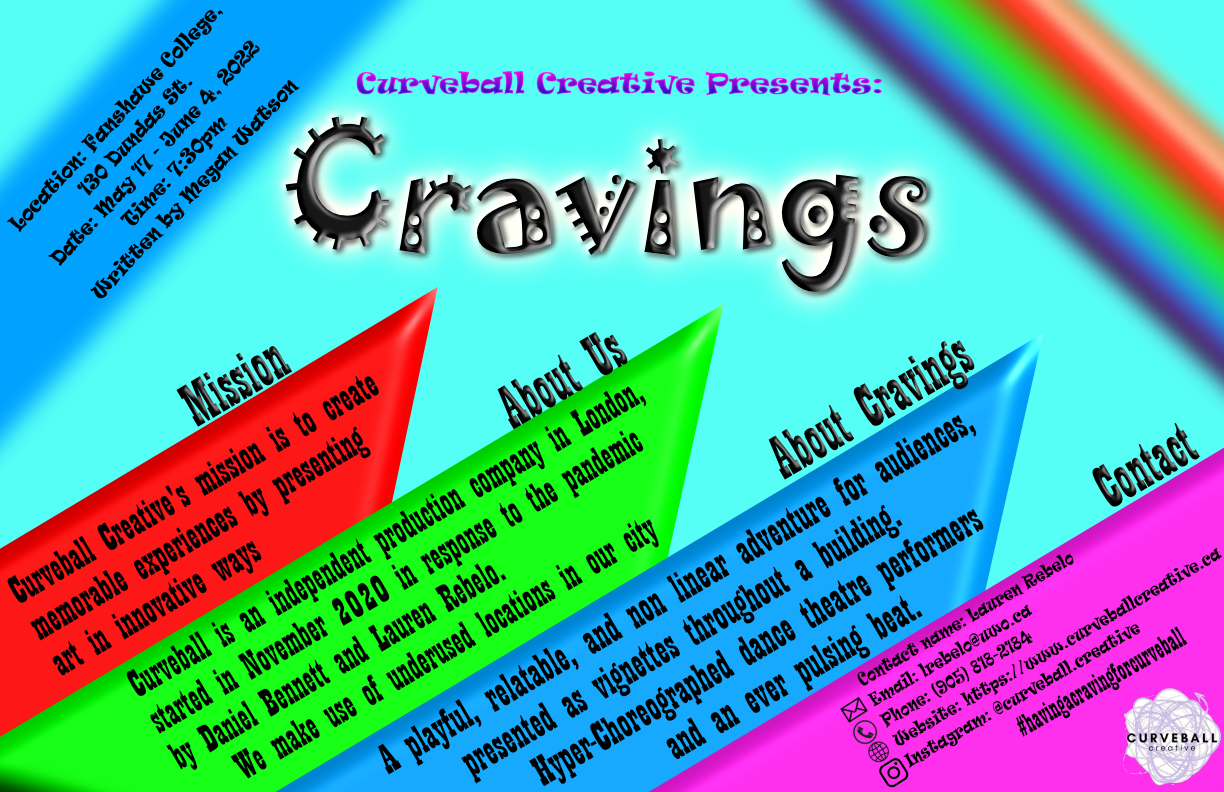 3/101
[Speaker Notes: zfazari_poster.jpg]
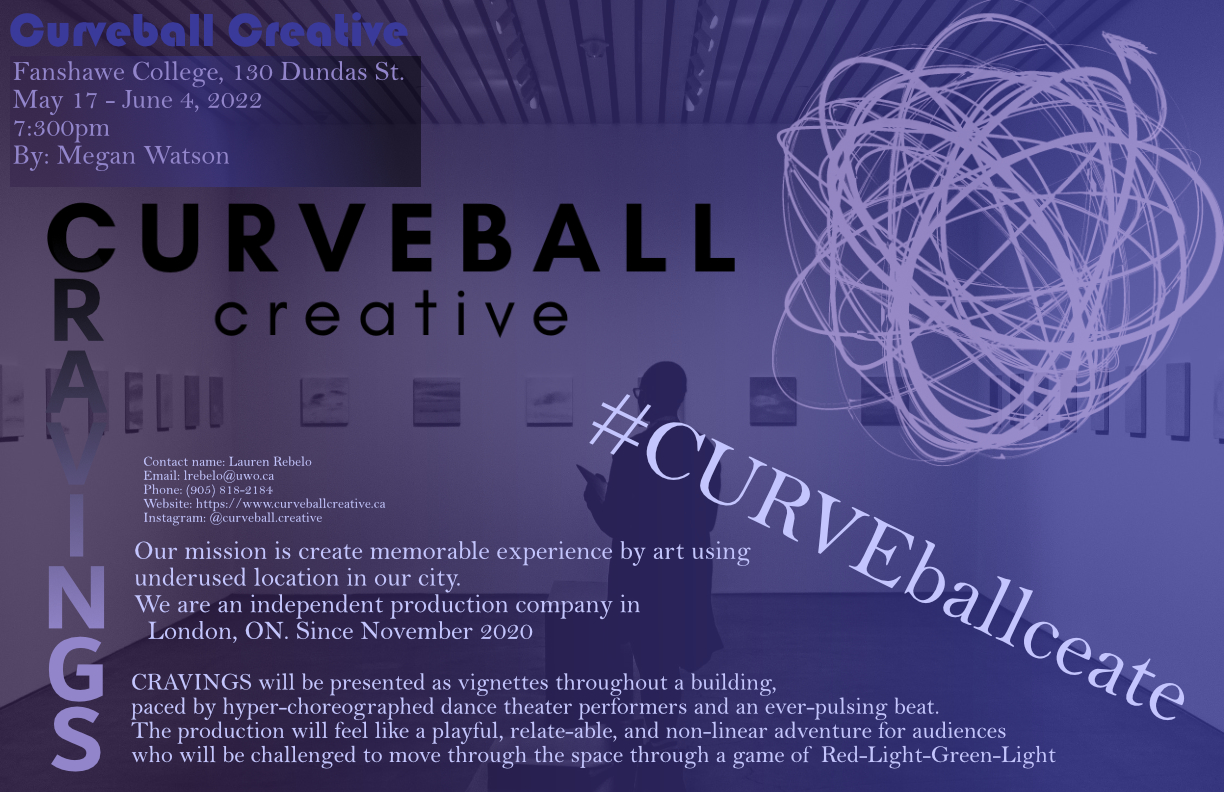 4/101
[Speaker Notes: zfan88_poster.jpg]
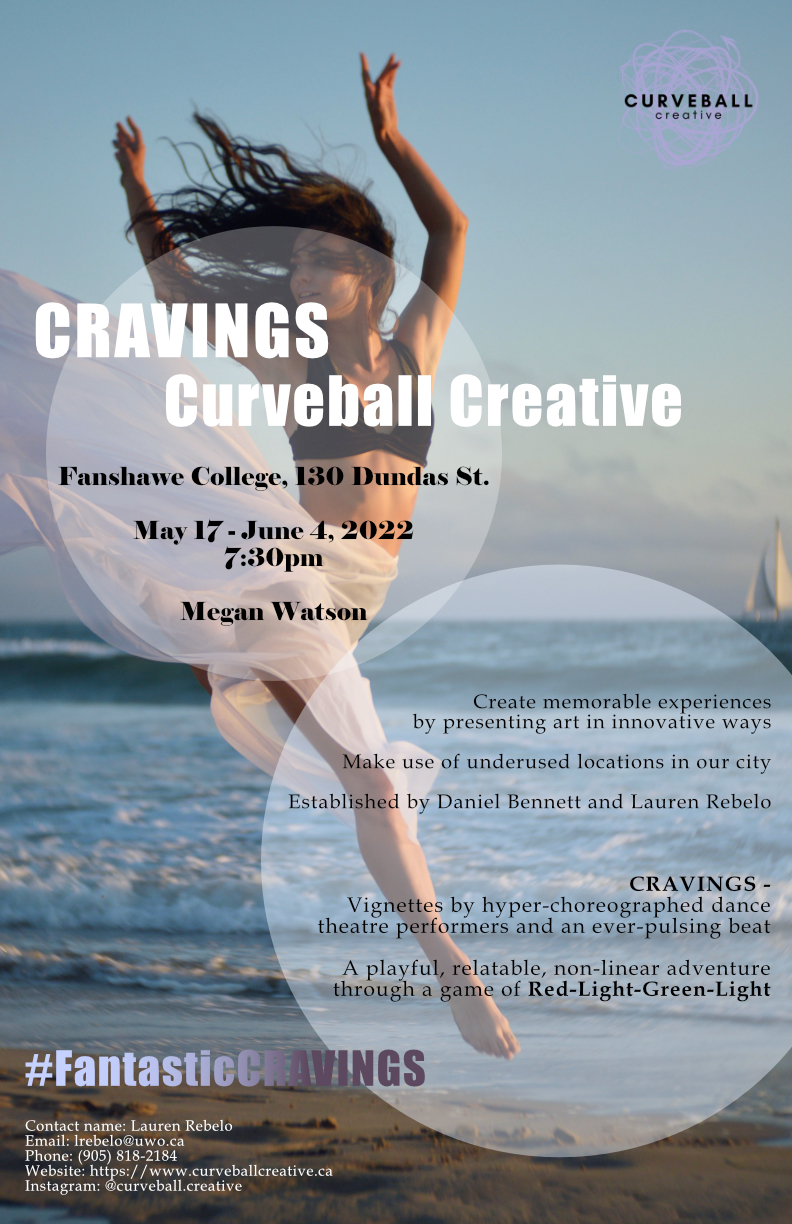 5/101
[Speaker Notes: zdu42_poster.jpg]
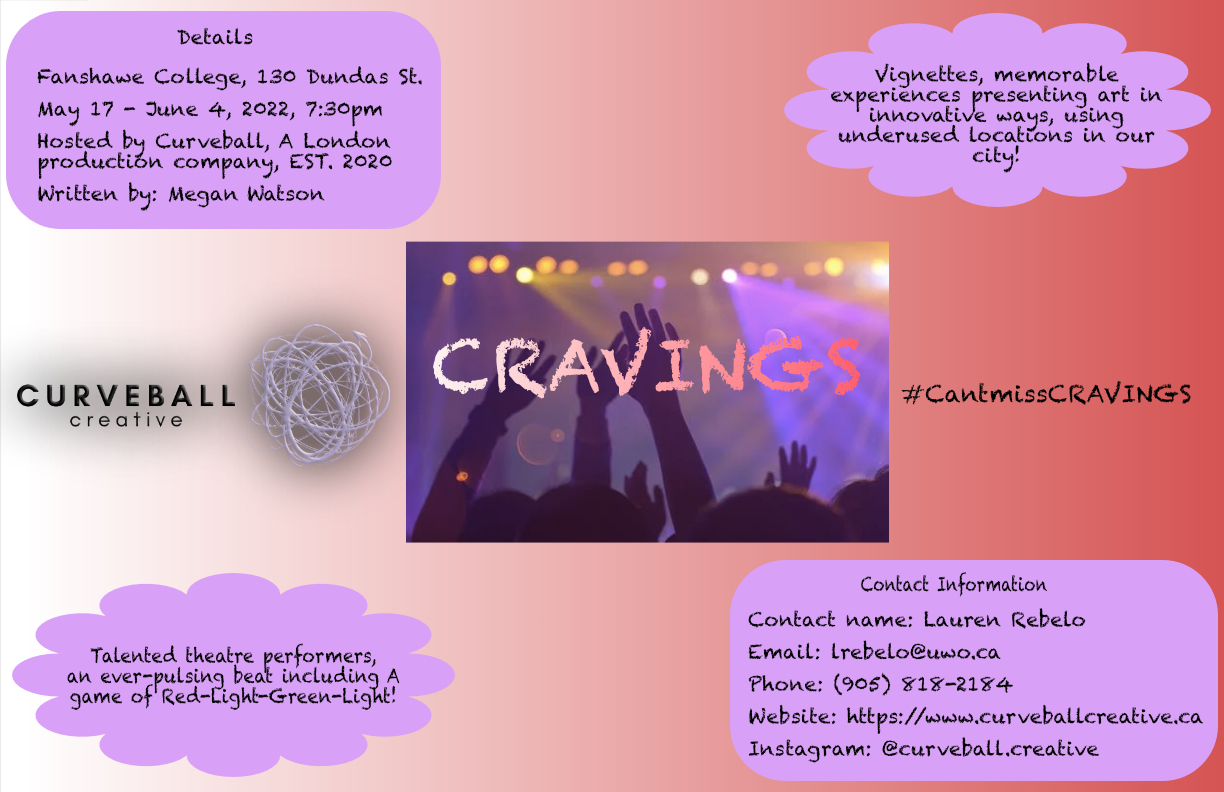 6/101
[Speaker Notes: zdonsky2_poster.jpg]
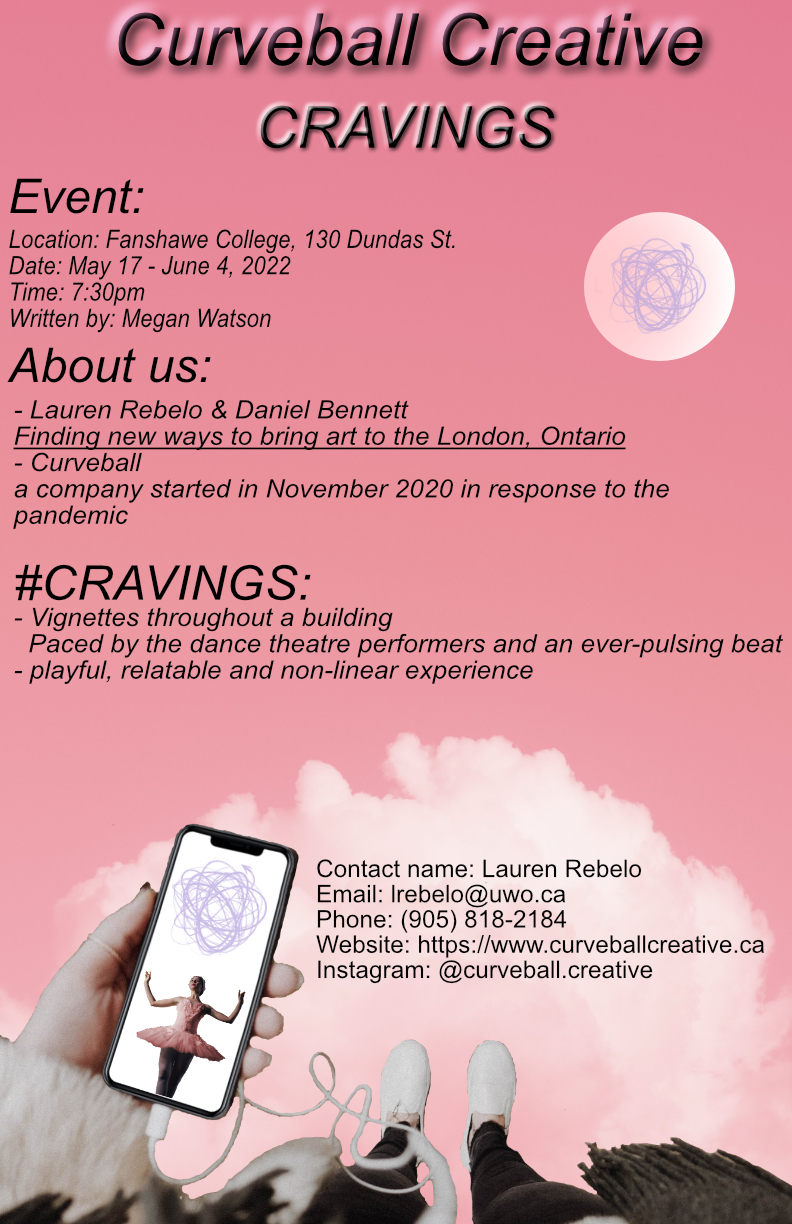 7/101
[Speaker Notes: ygan29_poster.jpg]
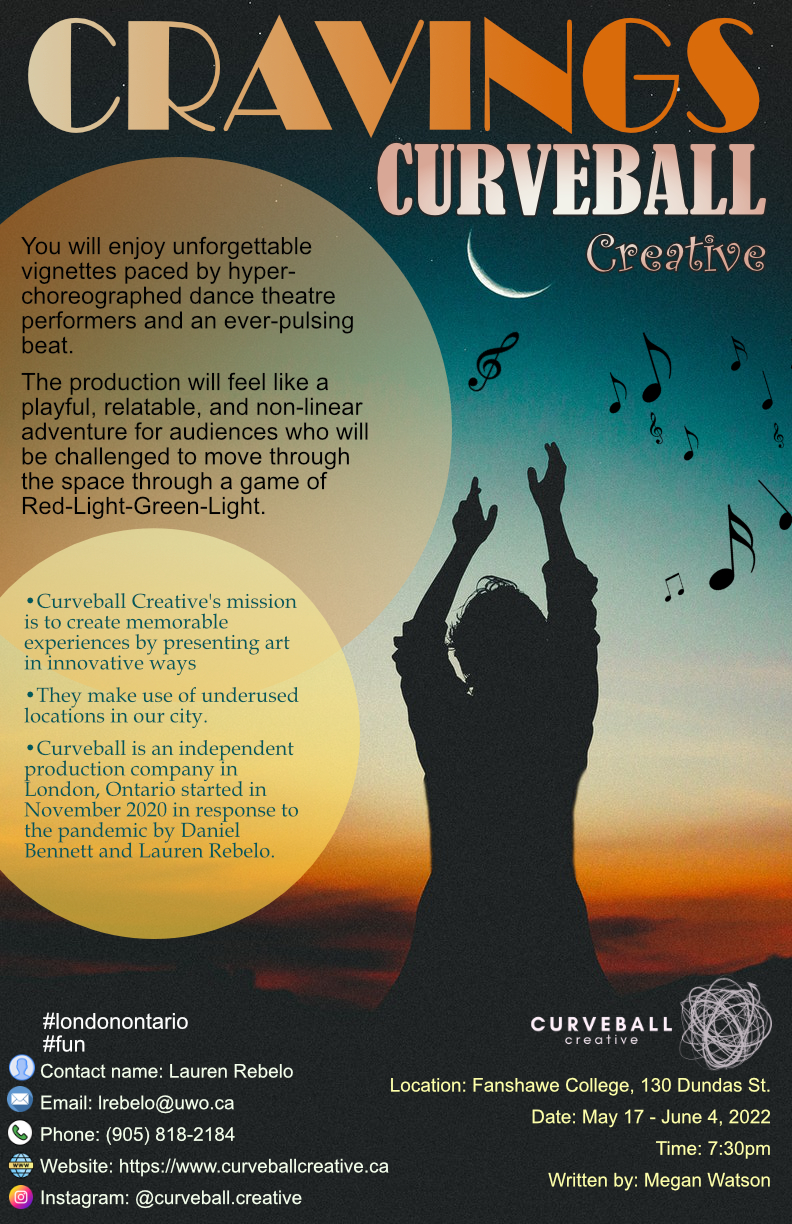 8/101
[Speaker Notes: yfang242_poster.jpg]
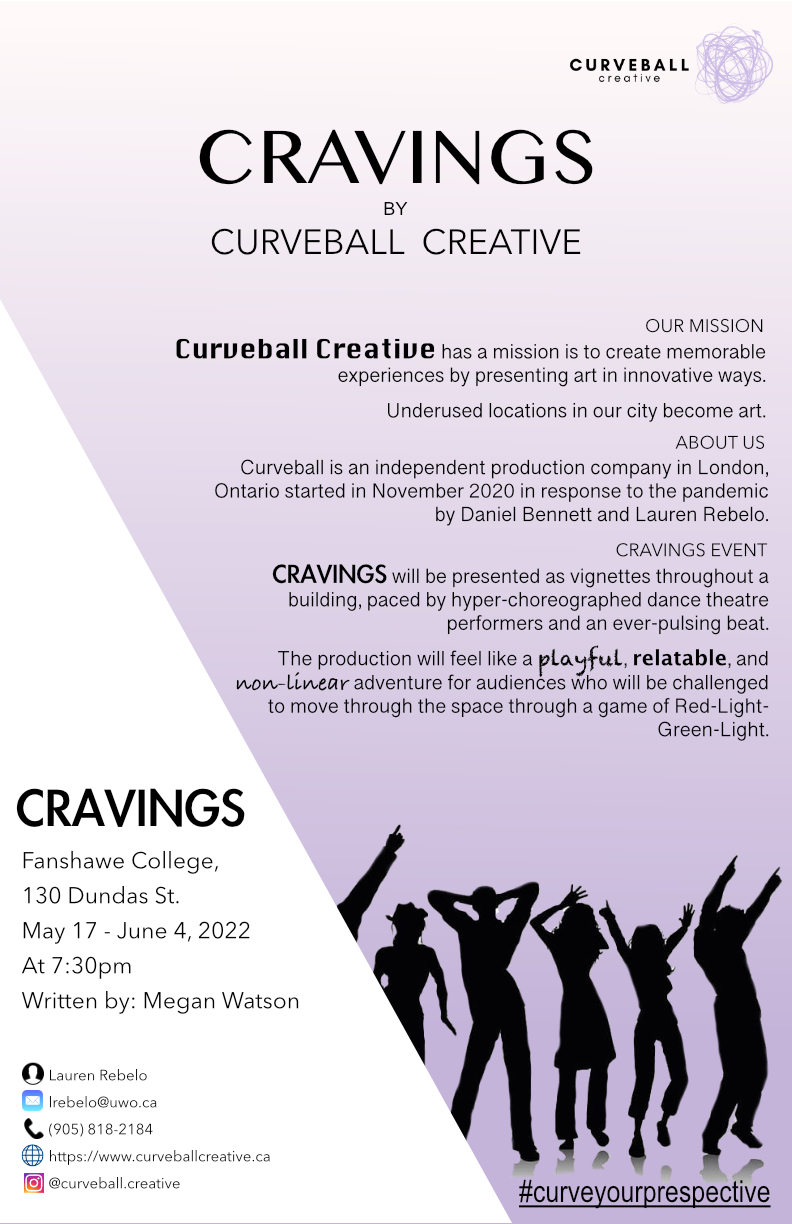 9/101
[Speaker Notes: vdirienz_poster.jpg]
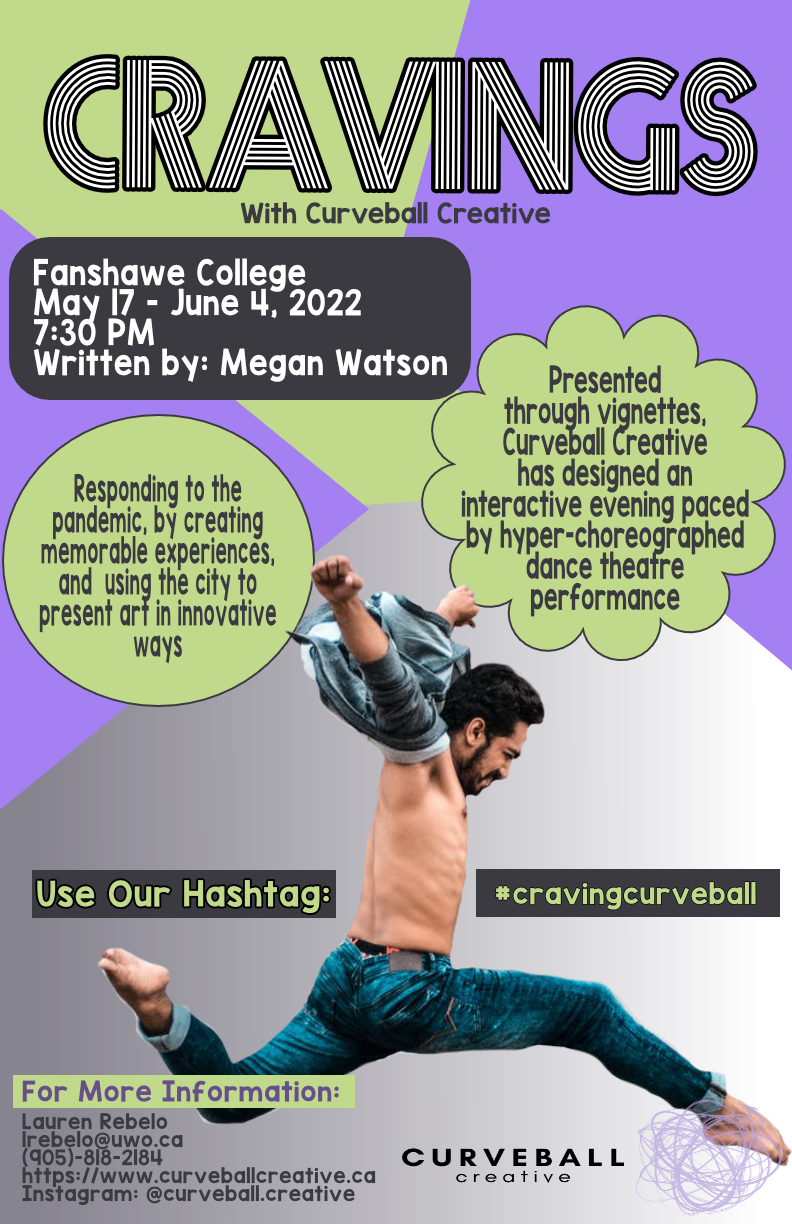 10/101
[Speaker Notes: vdimiche_poster.jpg]
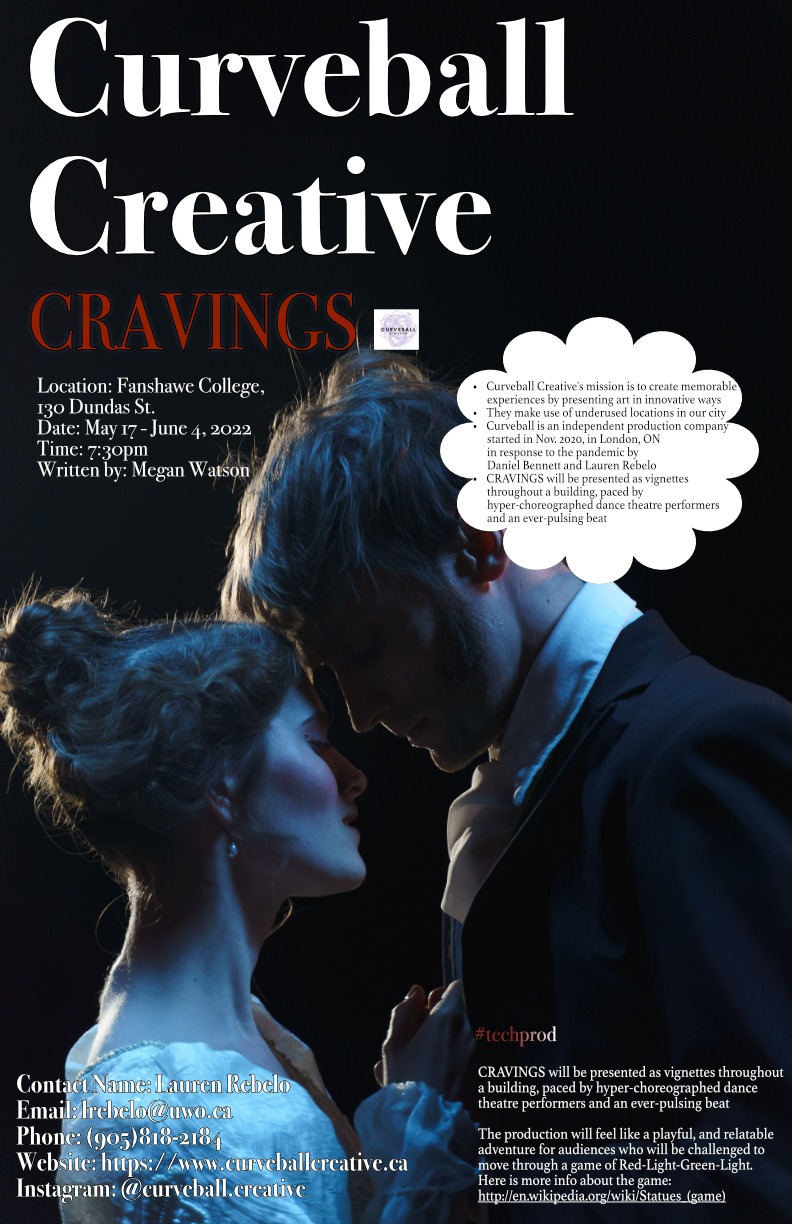 11/101
[Speaker Notes: tdiao_poster.jpg]
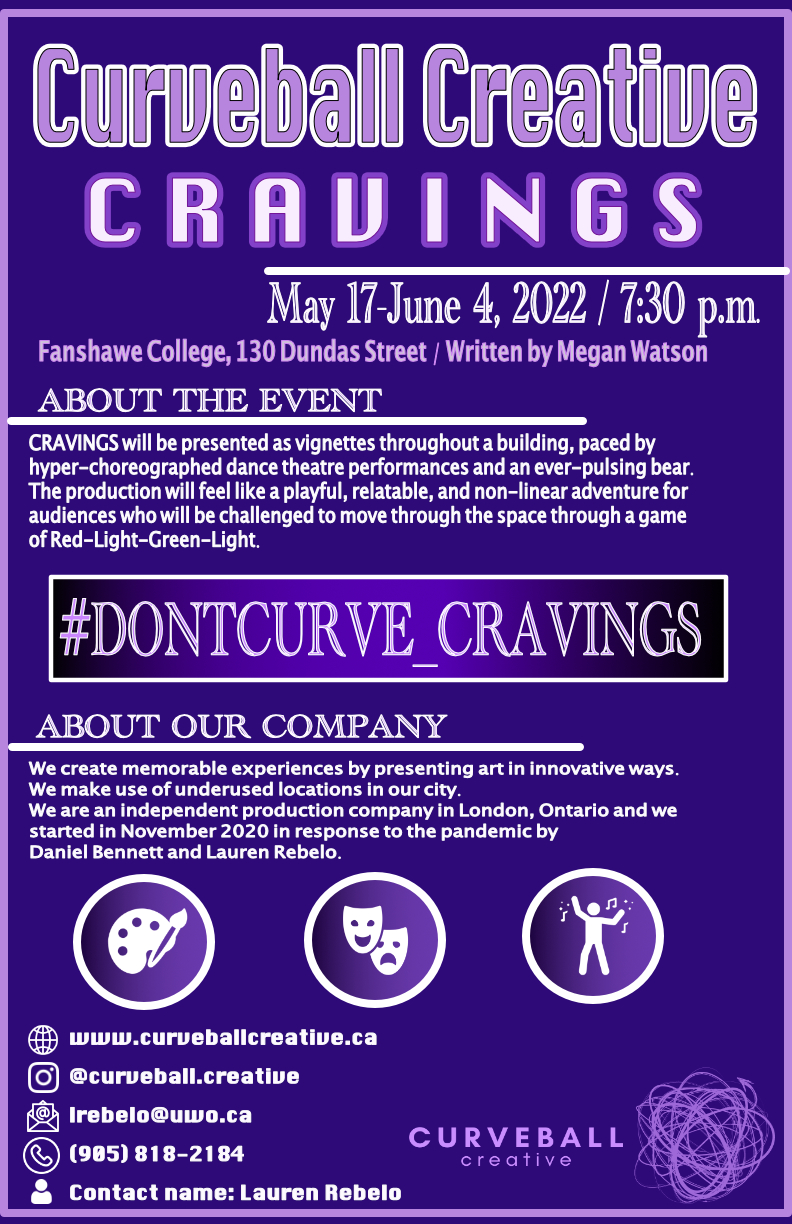 12/101
[Speaker Notes: sjeevar_poster.jpg]
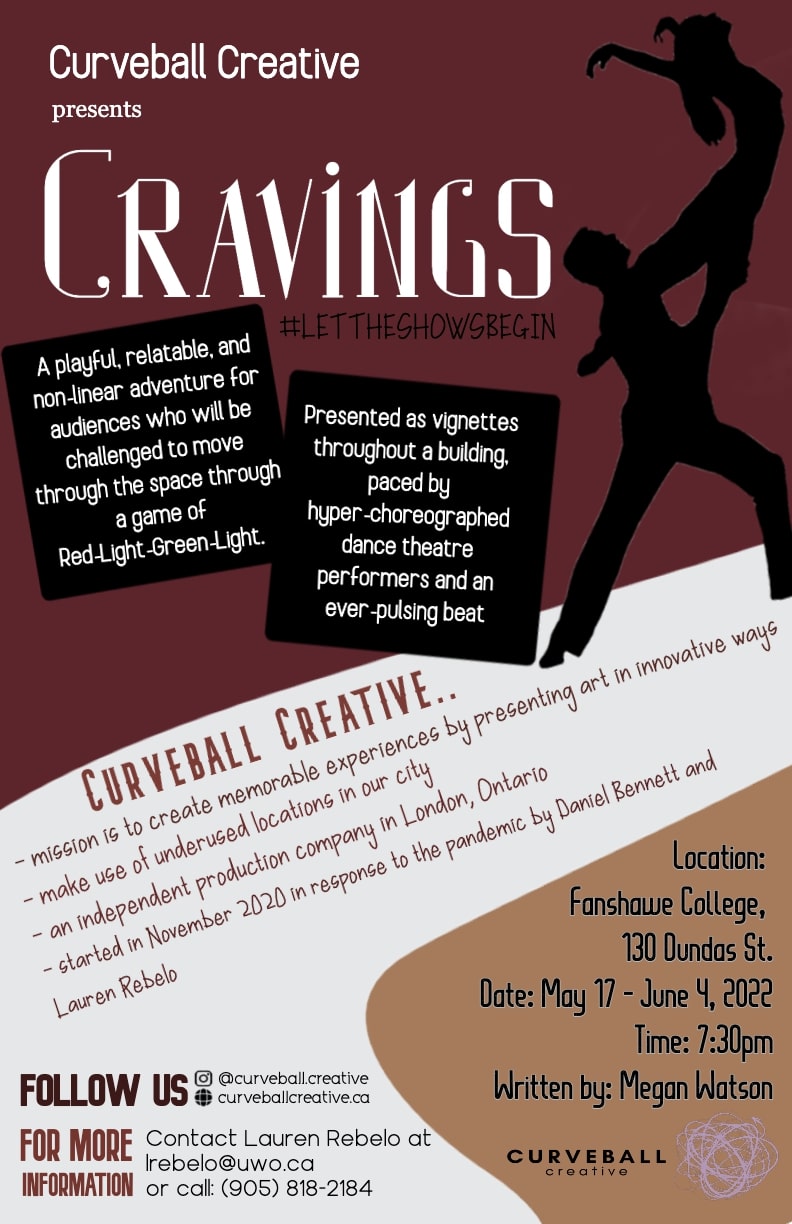 13/101
[Speaker Notes: sjeevak_poster.jpg]
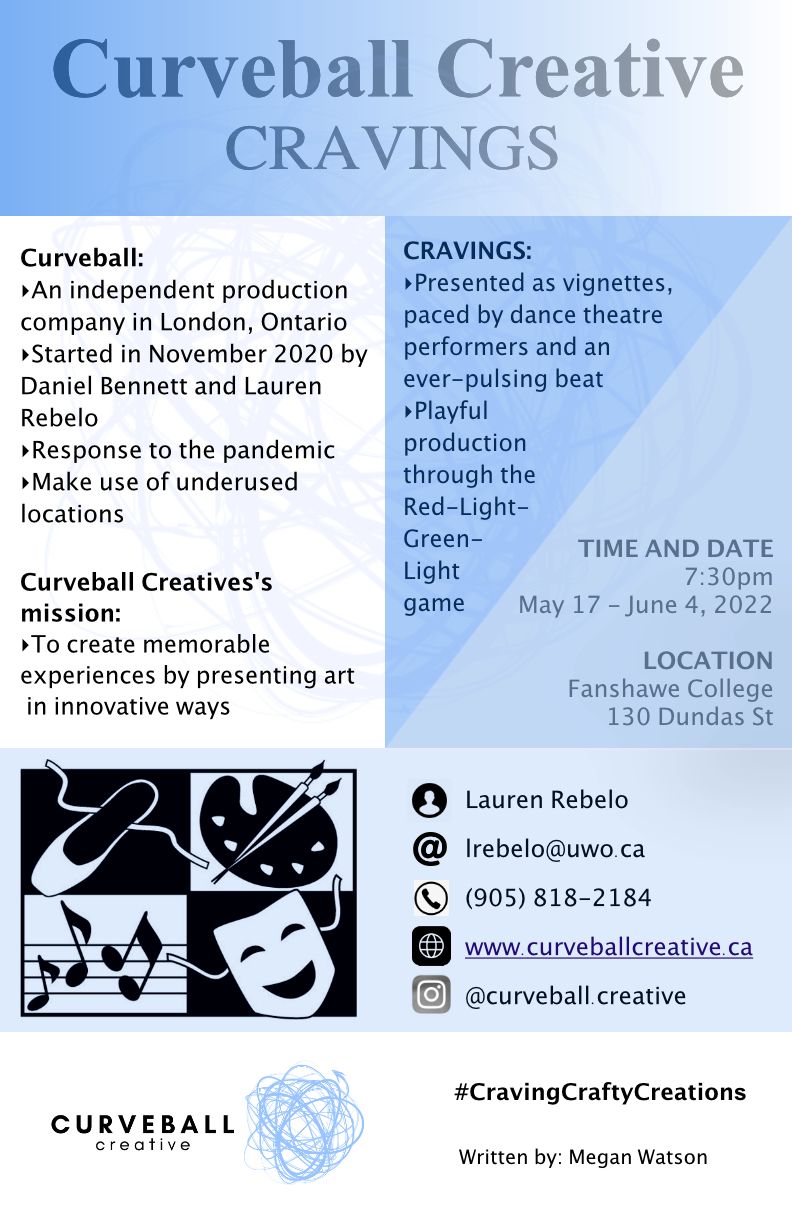 14/101
[Speaker Notes: sjanmoh4_poster.jpg]
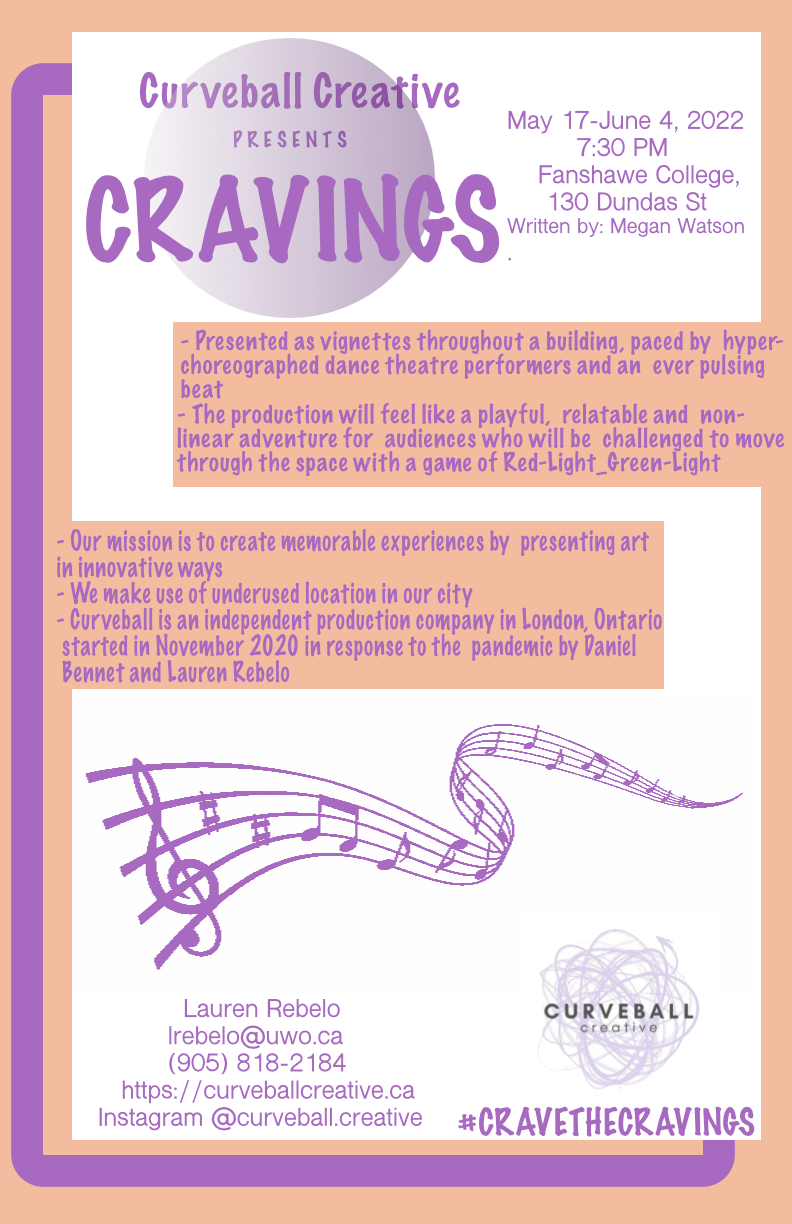 15/101
[Speaker Notes: shardi22_poster.jpg]
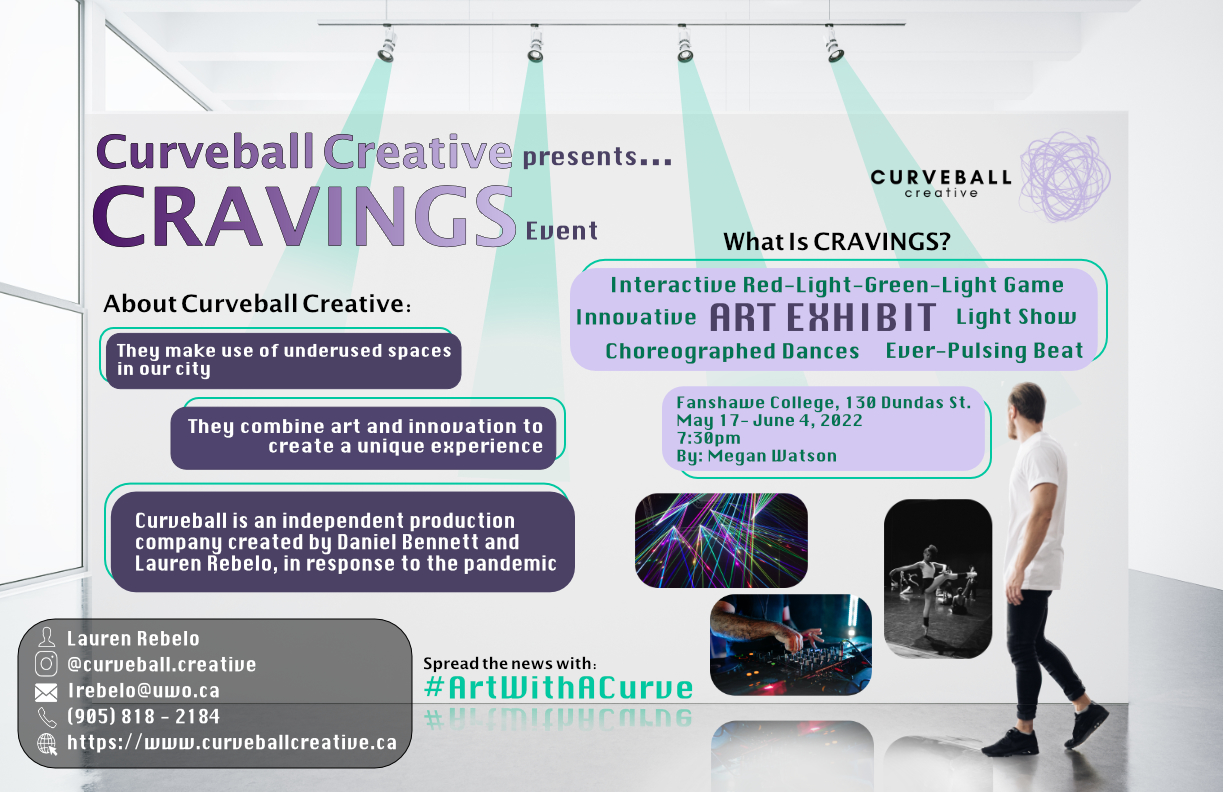 16/101
[Speaker Notes: sgrego6_poster.jpg]
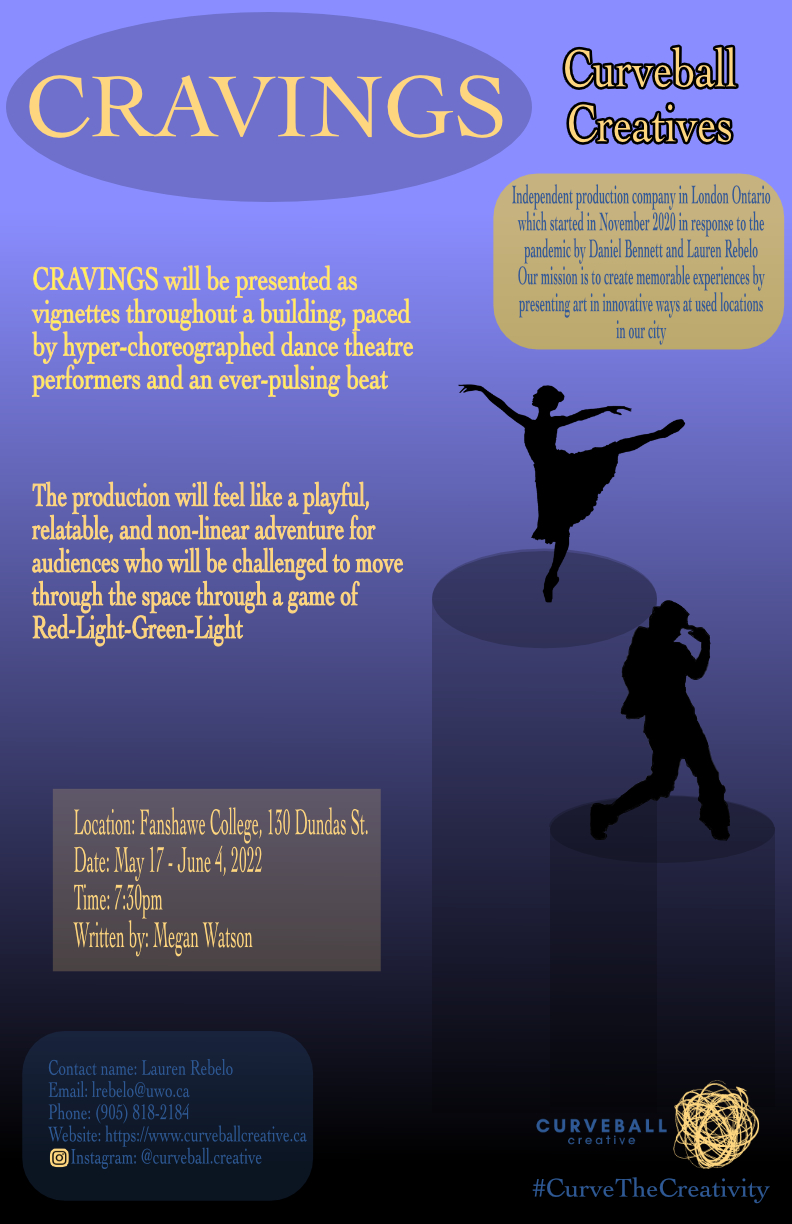 17/101
[Speaker Notes: sghotr_poster.jpg]
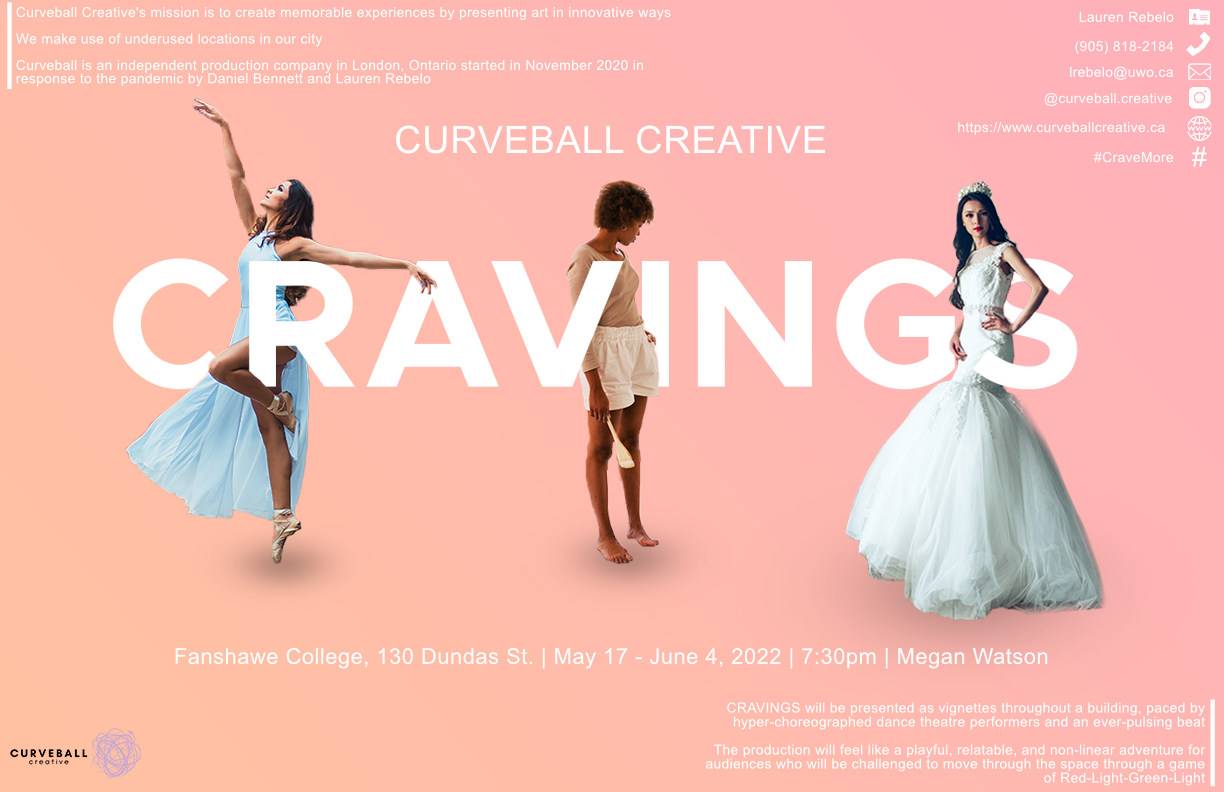 18/101
[Speaker Notes: sgandh33_poster.jpg]
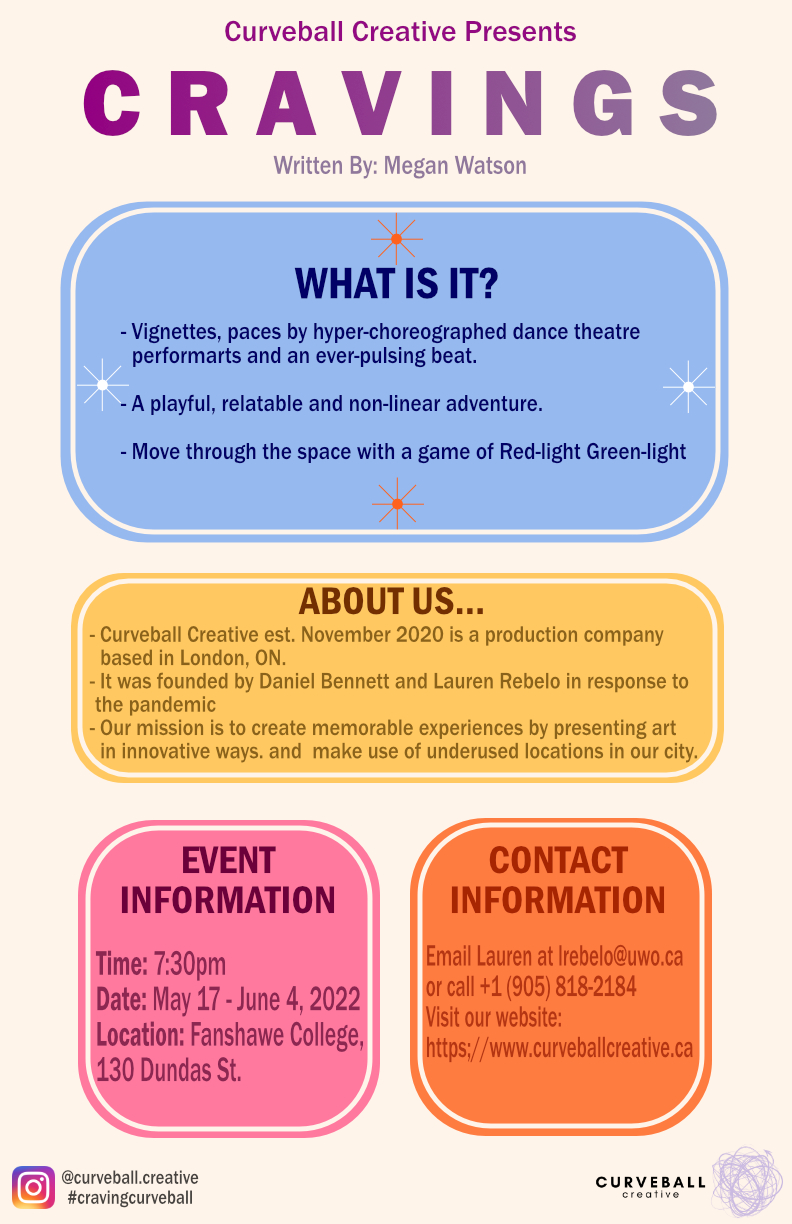 19/101
[Speaker Notes: sfurtad7_poster.jpg]
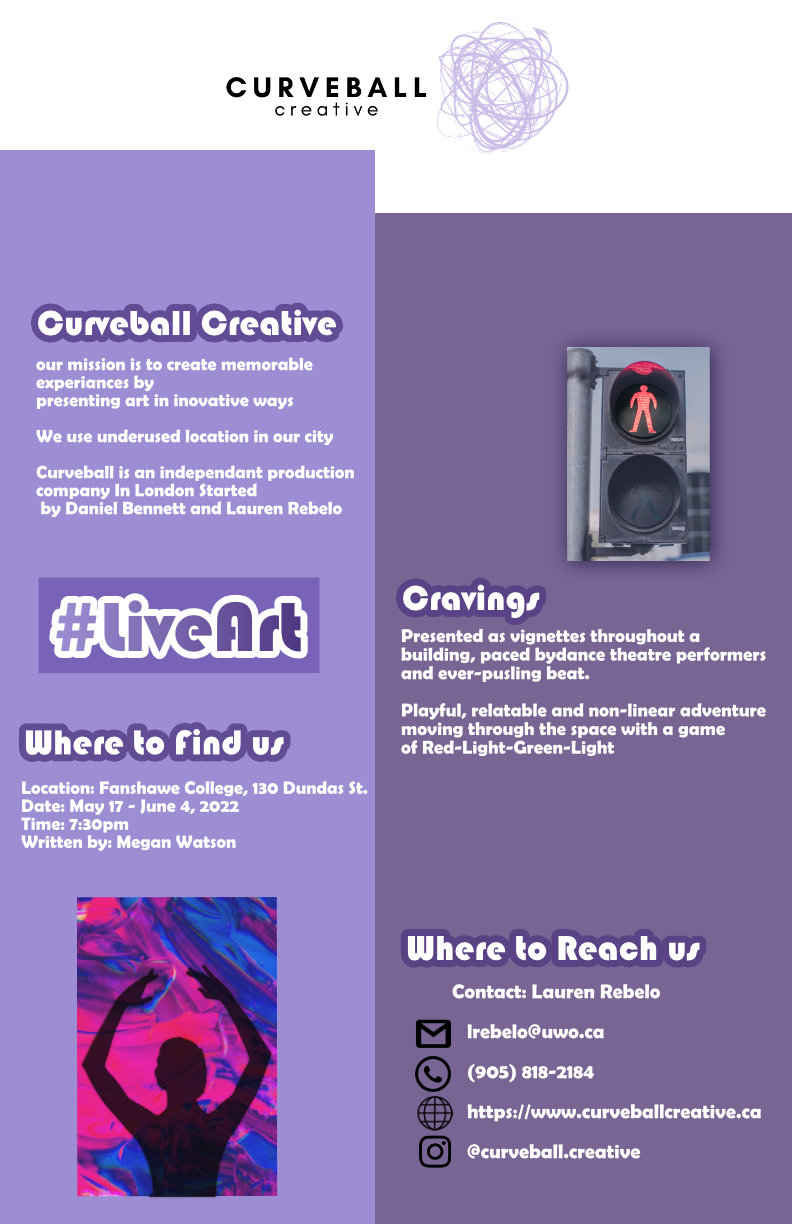 20/101
[Speaker Notes: seldekci_poster.jpg]
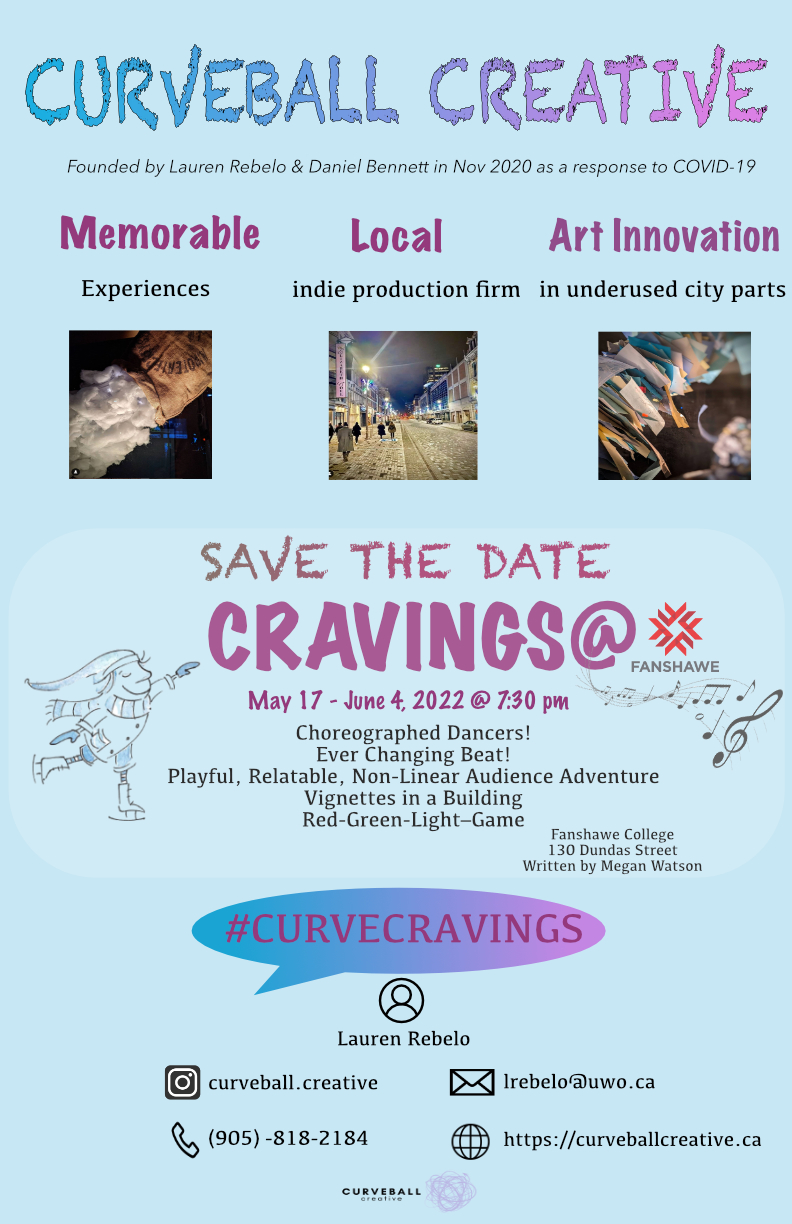 21/101
[Speaker Notes: rjain53_poster.jpg]
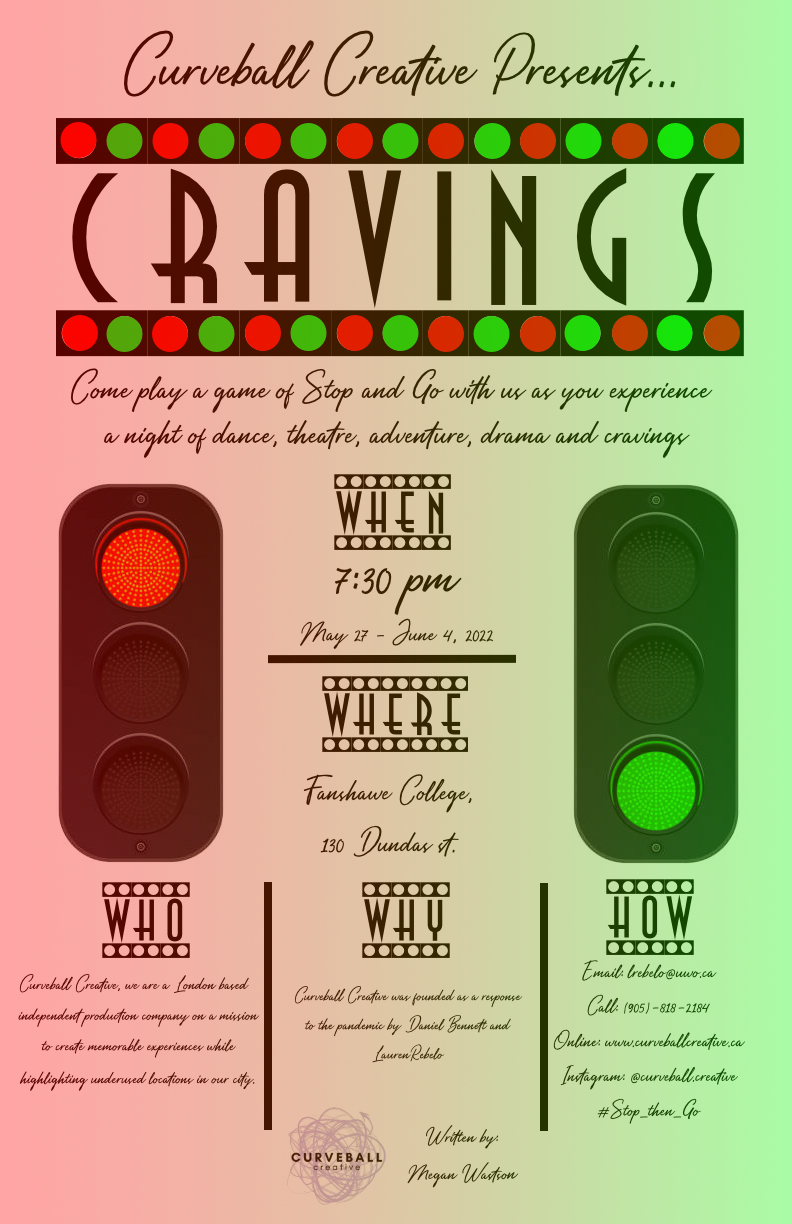 22/101
[Speaker Notes: rhigh_poster.jpg]
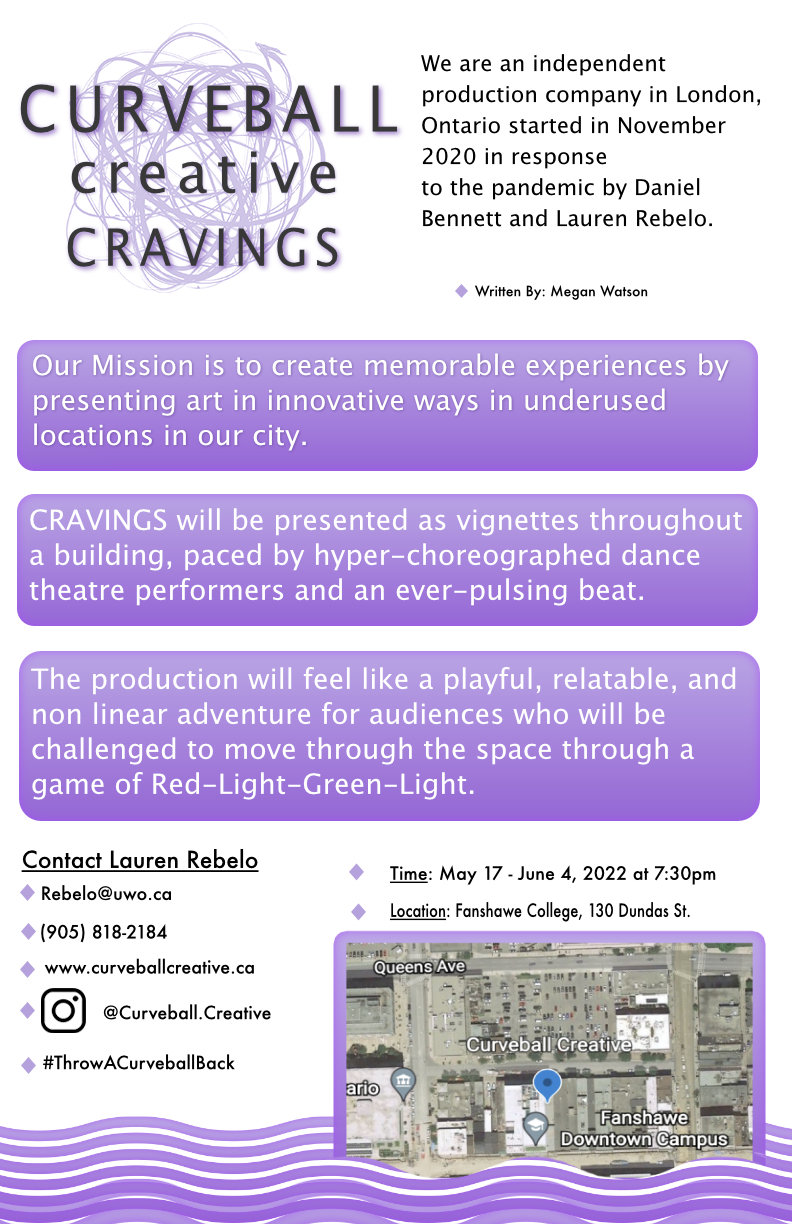 23/101
[Speaker Notes: pibrahi4_poster.jpg]
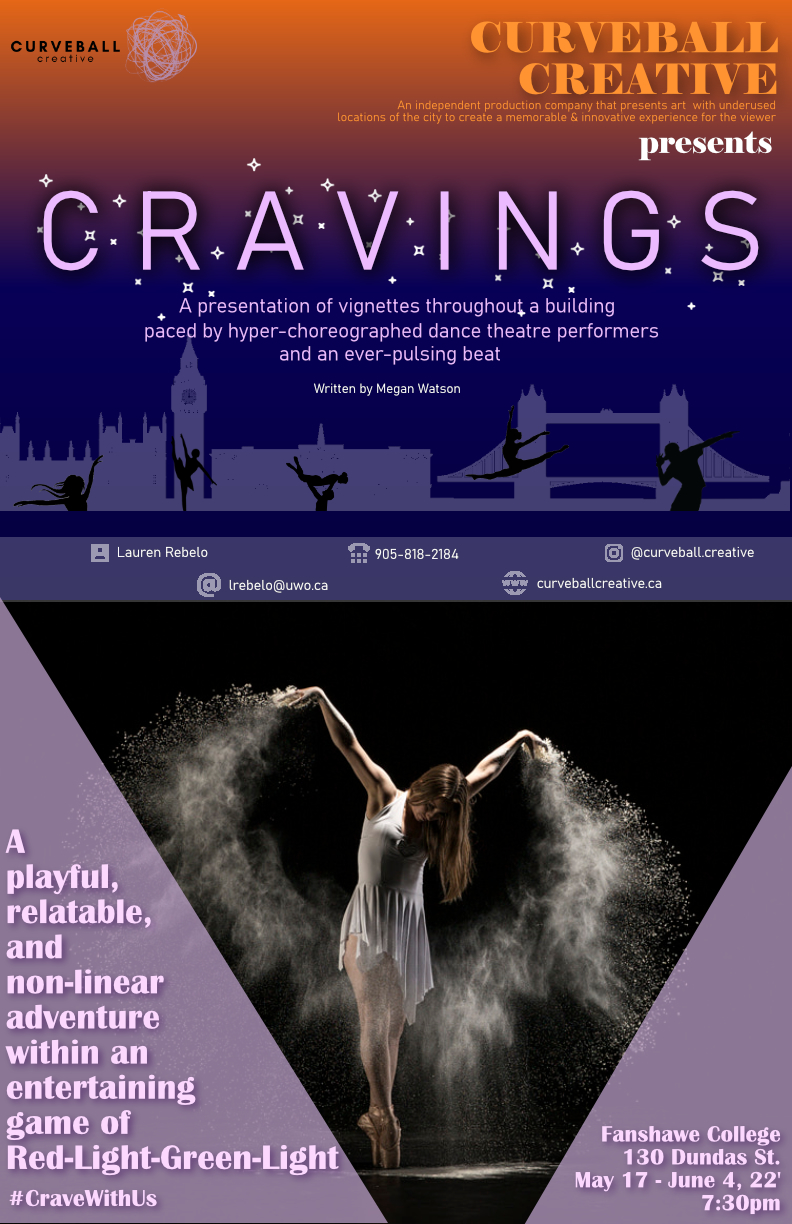 24/101
[Speaker Notes: pgupta54_poster.jpg]
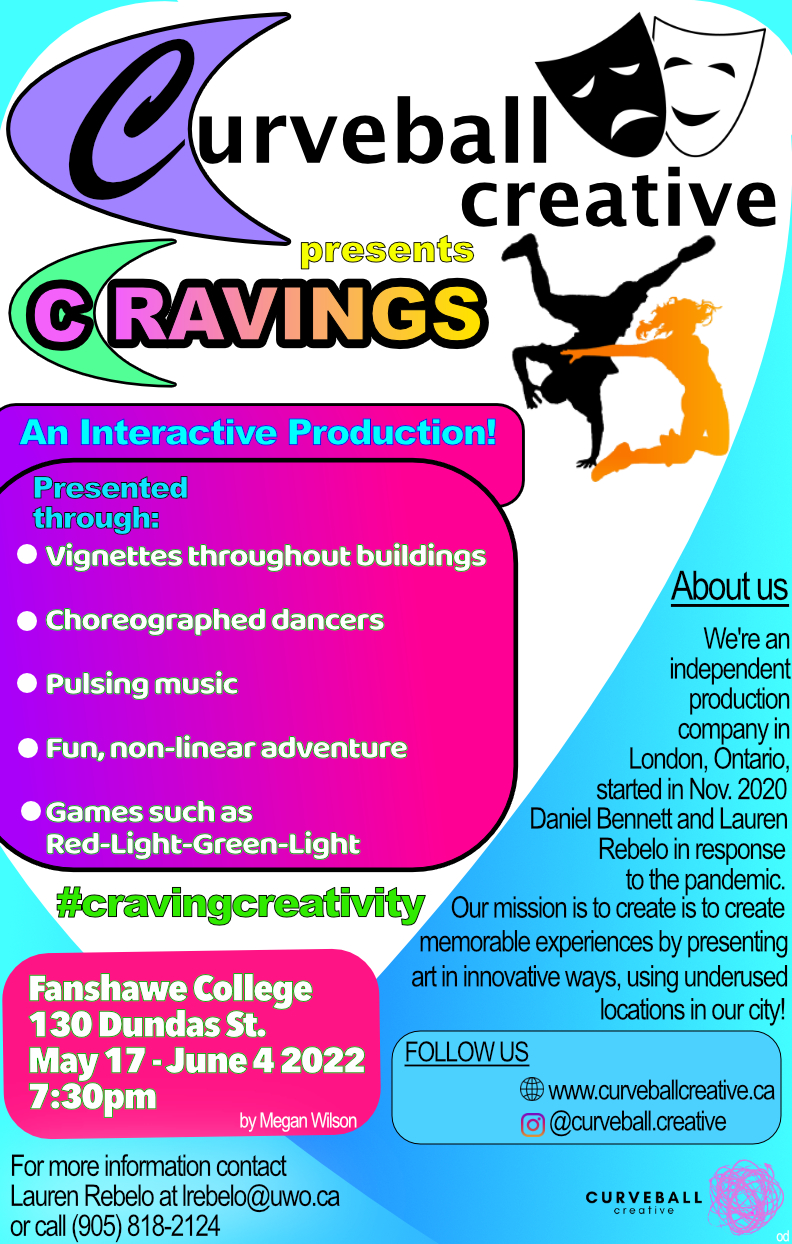 25/101
[Speaker Notes: odruxerm_poster.jpg]
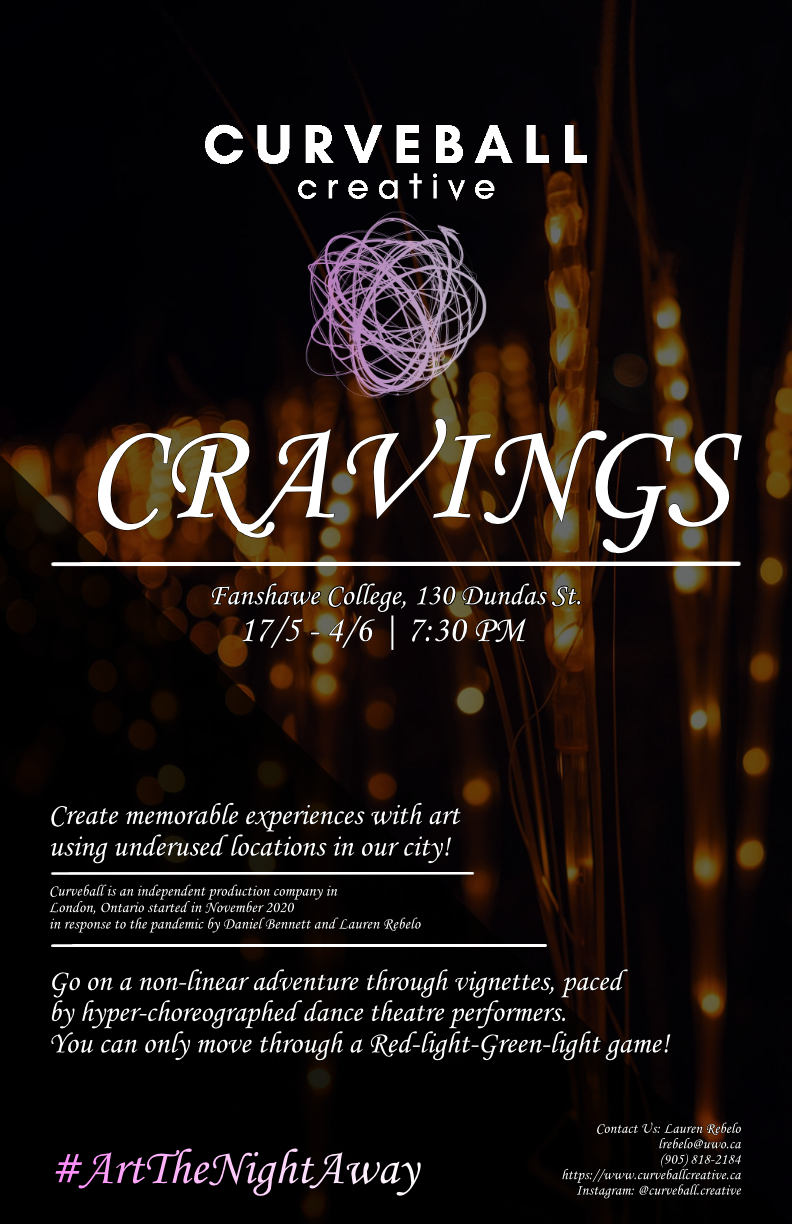 26/101
[Speaker Notes: oding3_poster.jpg]
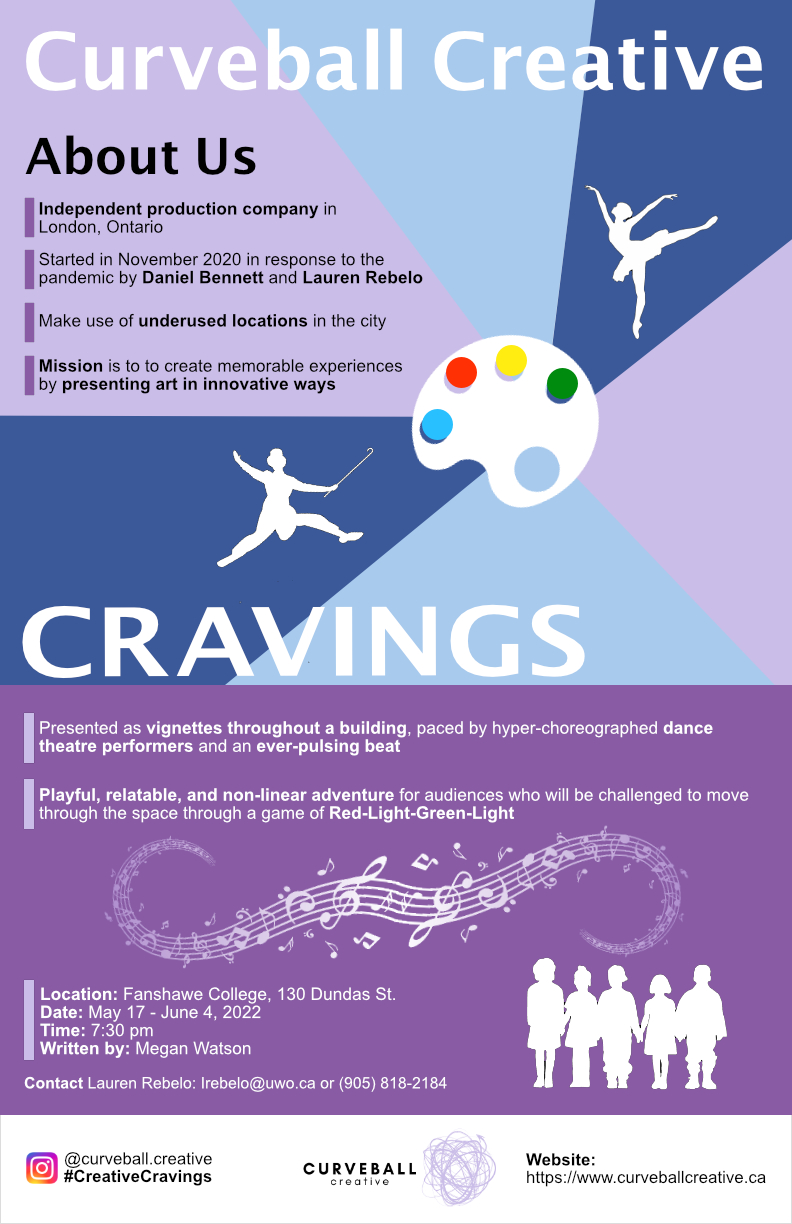 27/101
[Speaker Notes: nhernan7_poster.jpg]
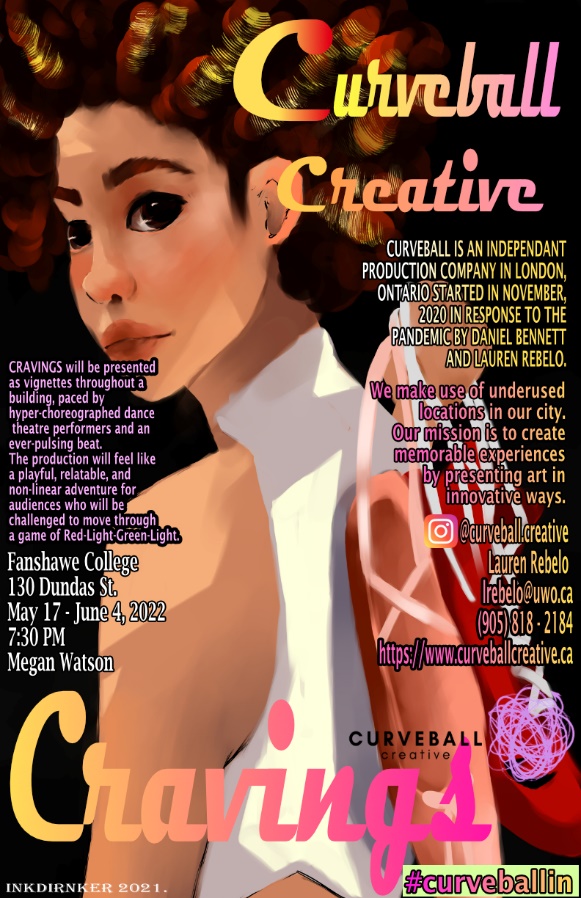 28/101
[Speaker Notes: nhassen_poster.jpg]
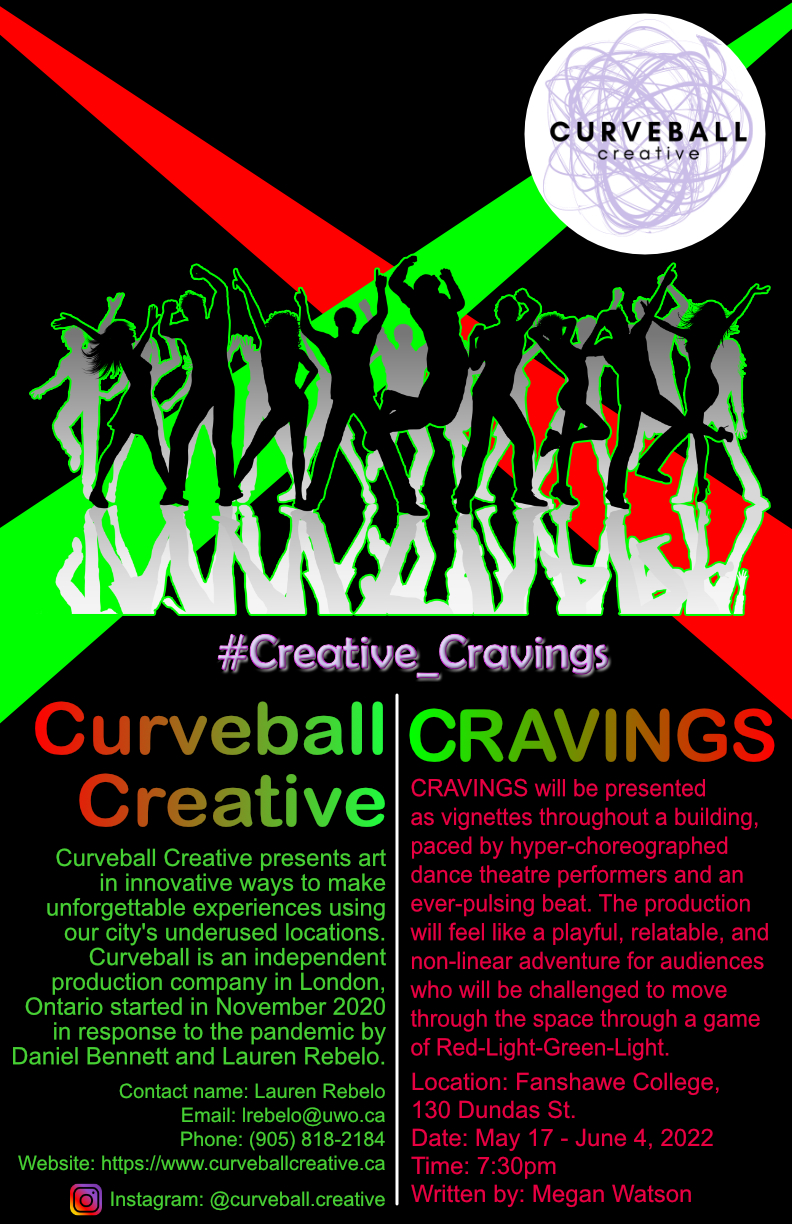 29/101
[Speaker Notes: nhamel5_poster.jpg]
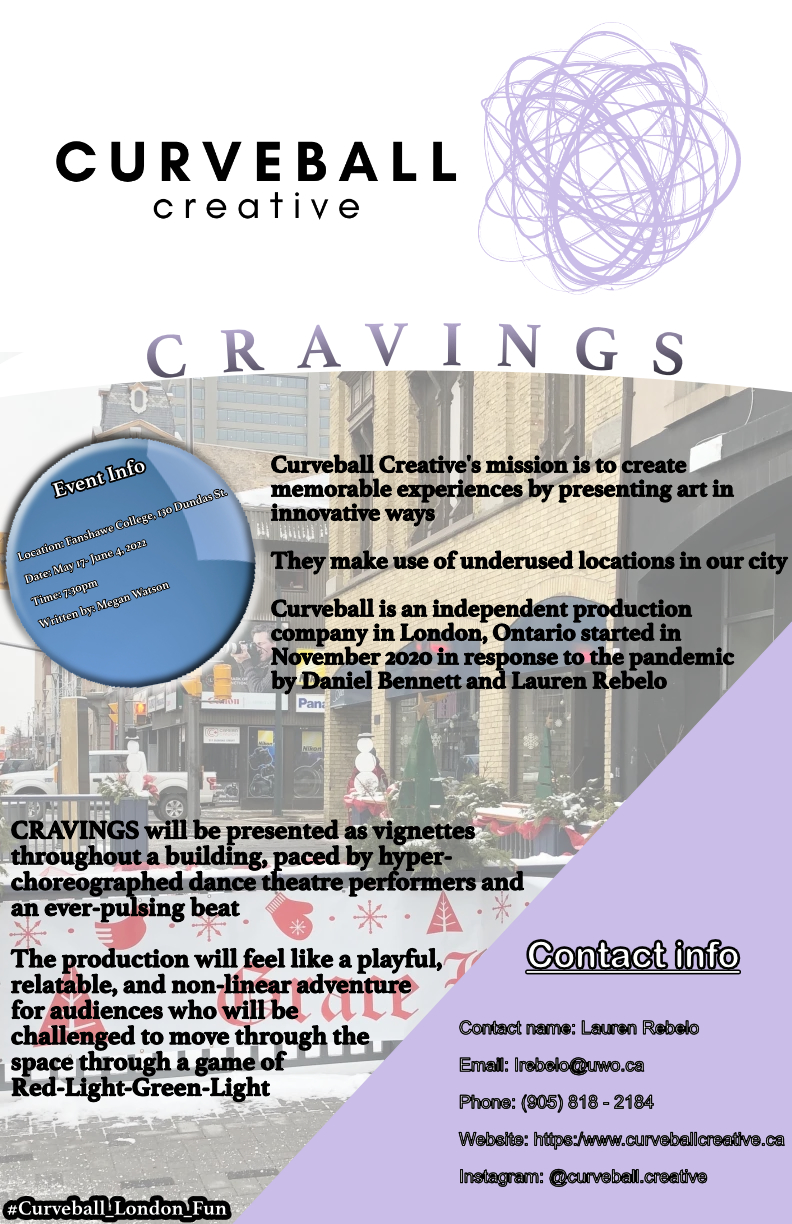 30/101
[Speaker Notes: ngaudet2_poster.jpg]
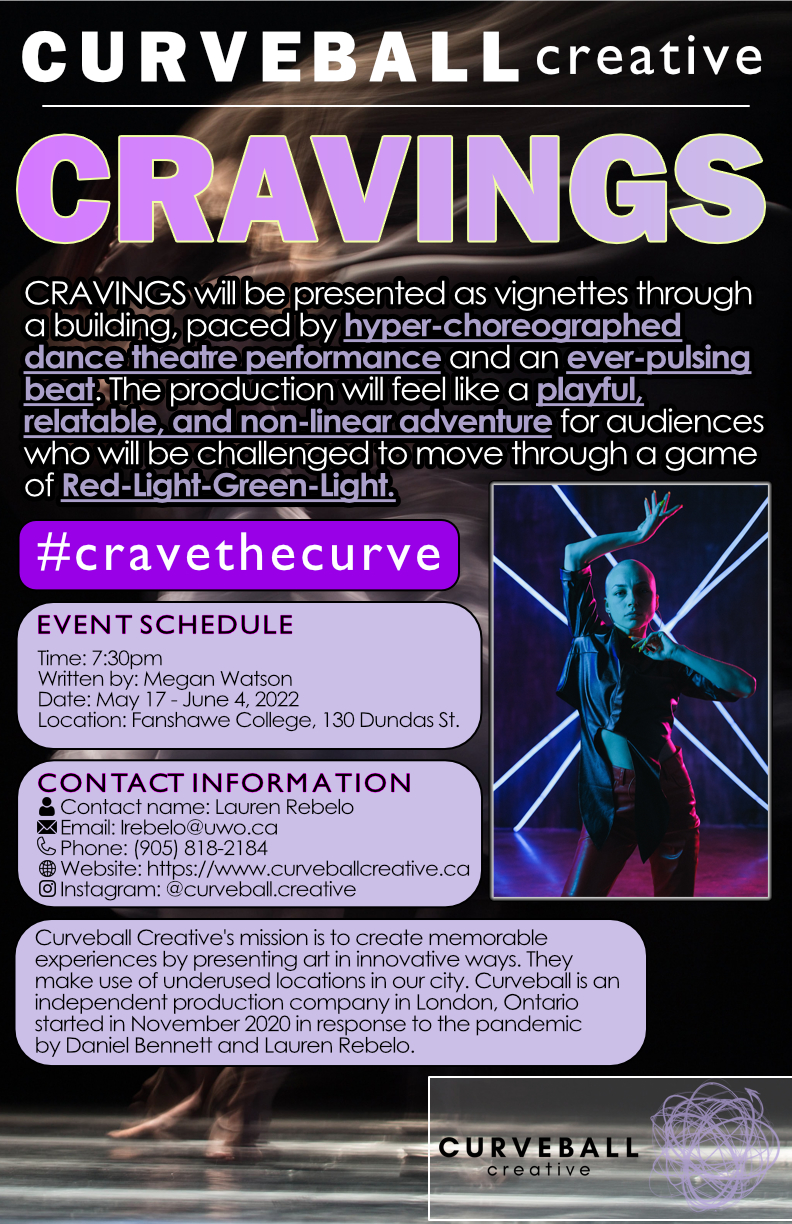 31/101
[Speaker Notes: nfrias_poster.jpg]
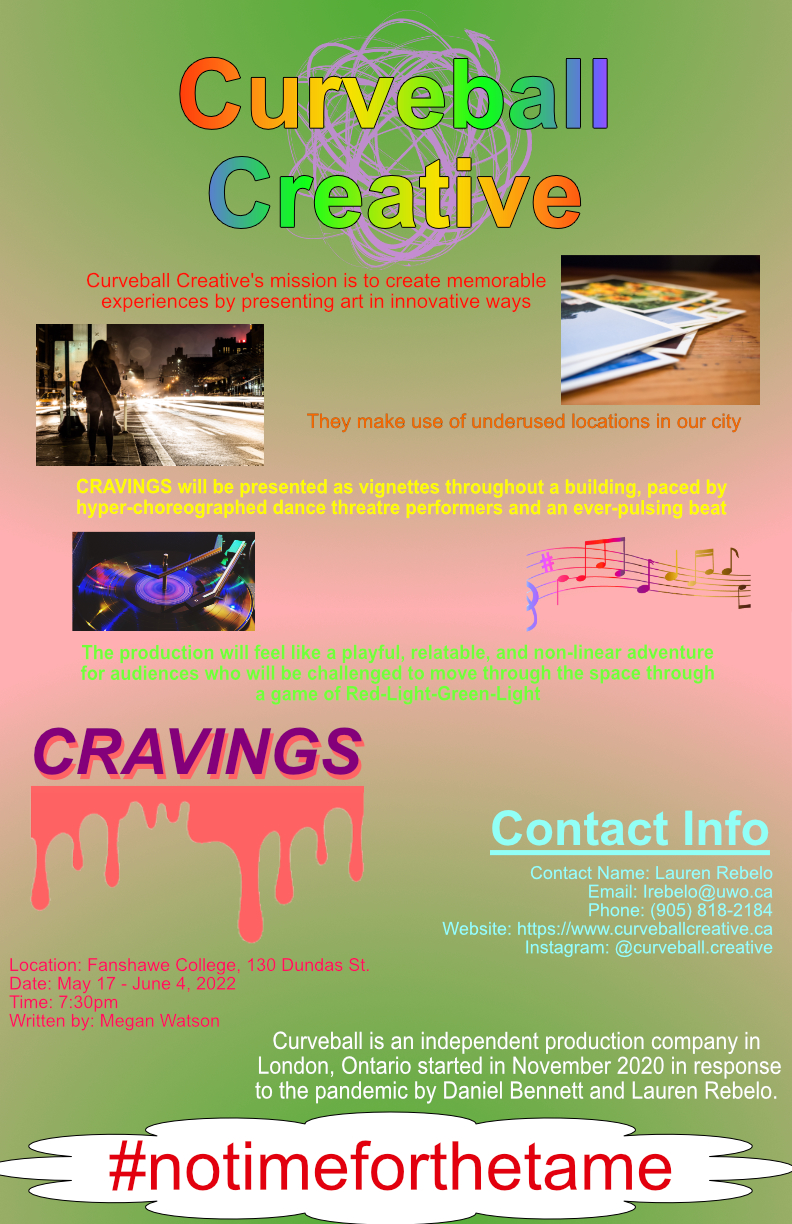 32/101
[Speaker Notes: mjavier_poster.jpg]
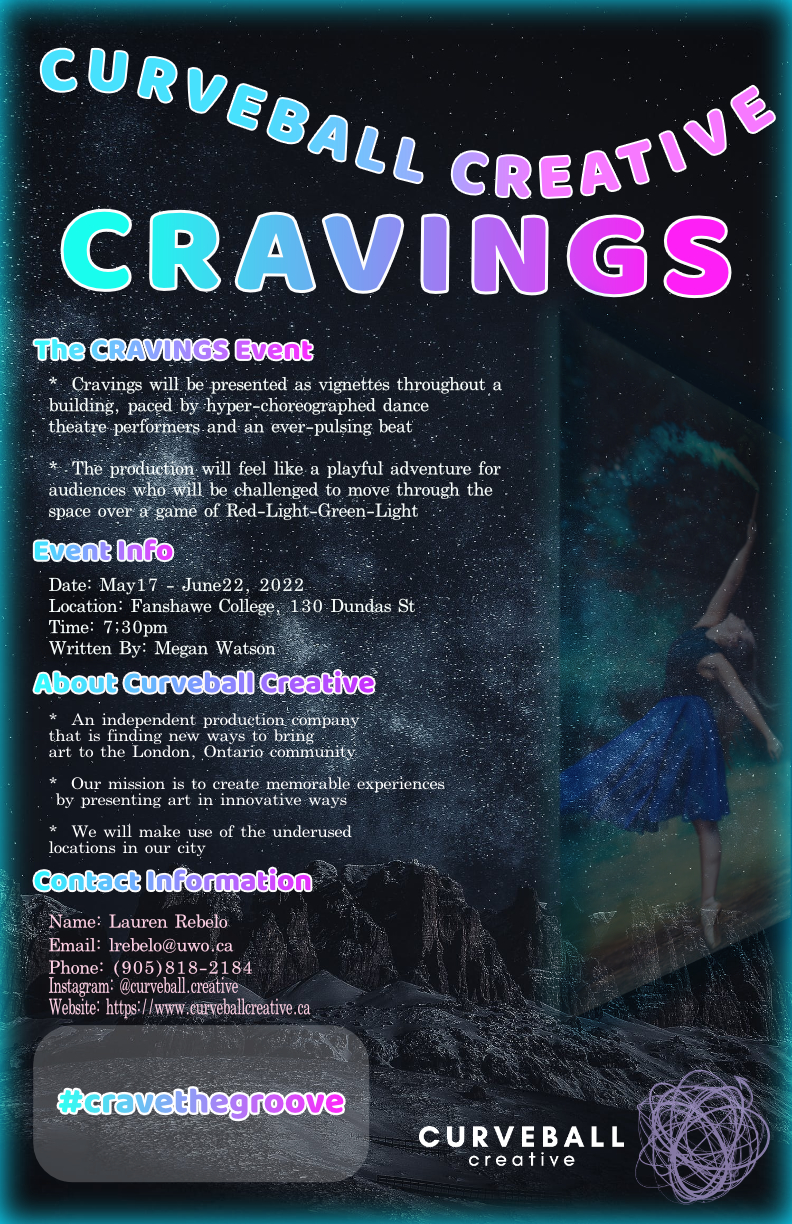 33/101
[Speaker Notes: mjalaeia_poster.jpg]
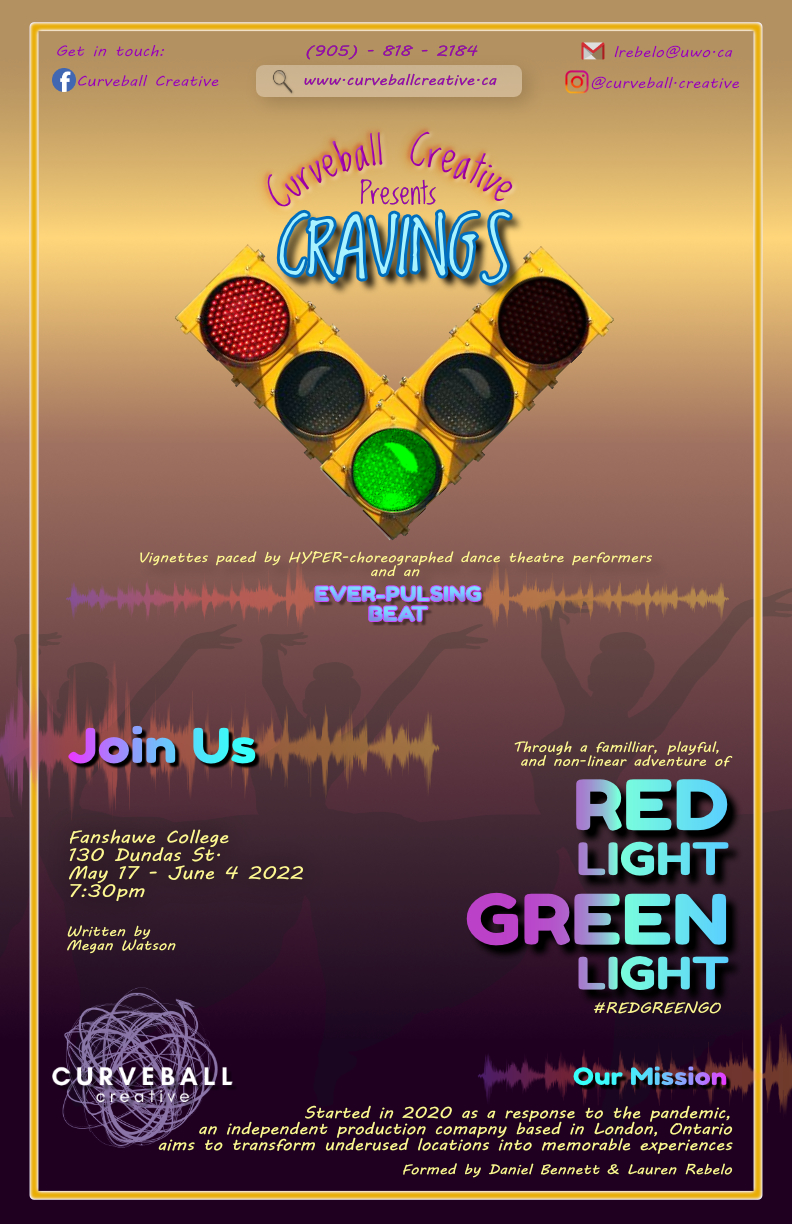 34/101
[Speaker Notes: misla2_poster.jpg]
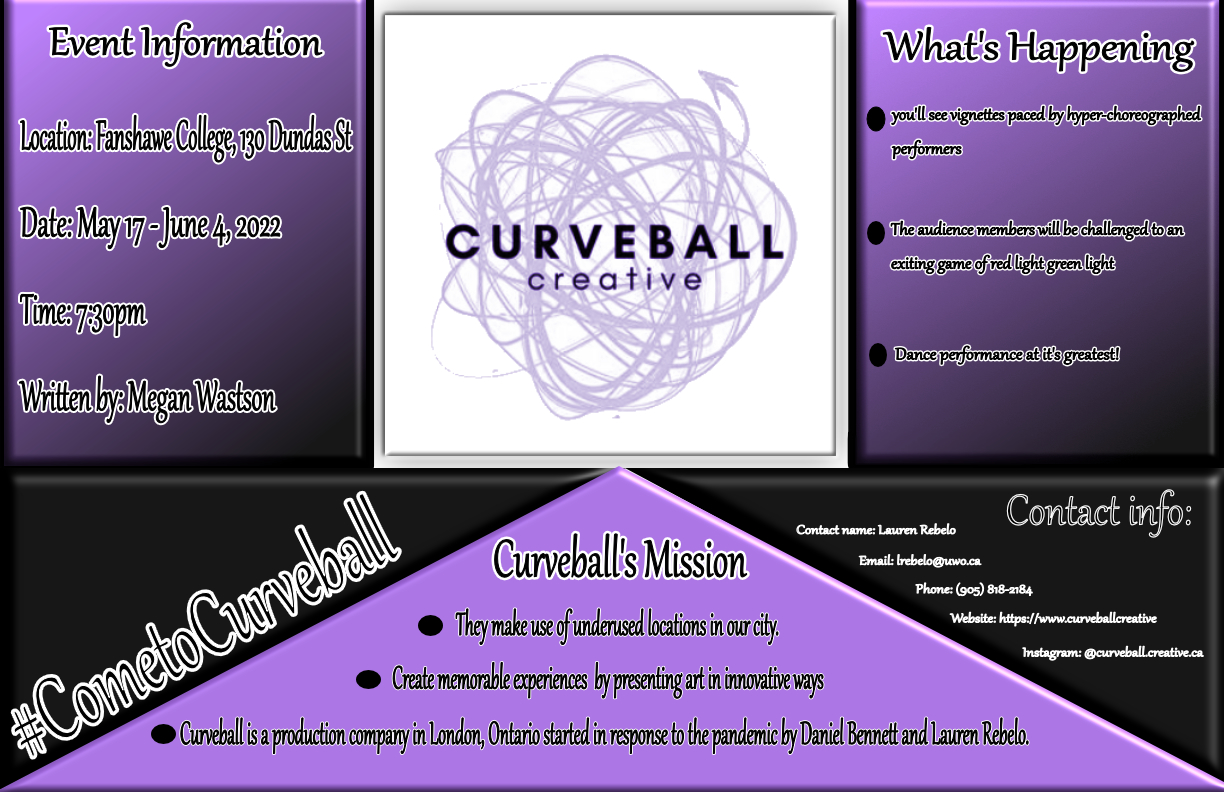 35/101
[Speaker Notes: mheinri5_poster.jpg]
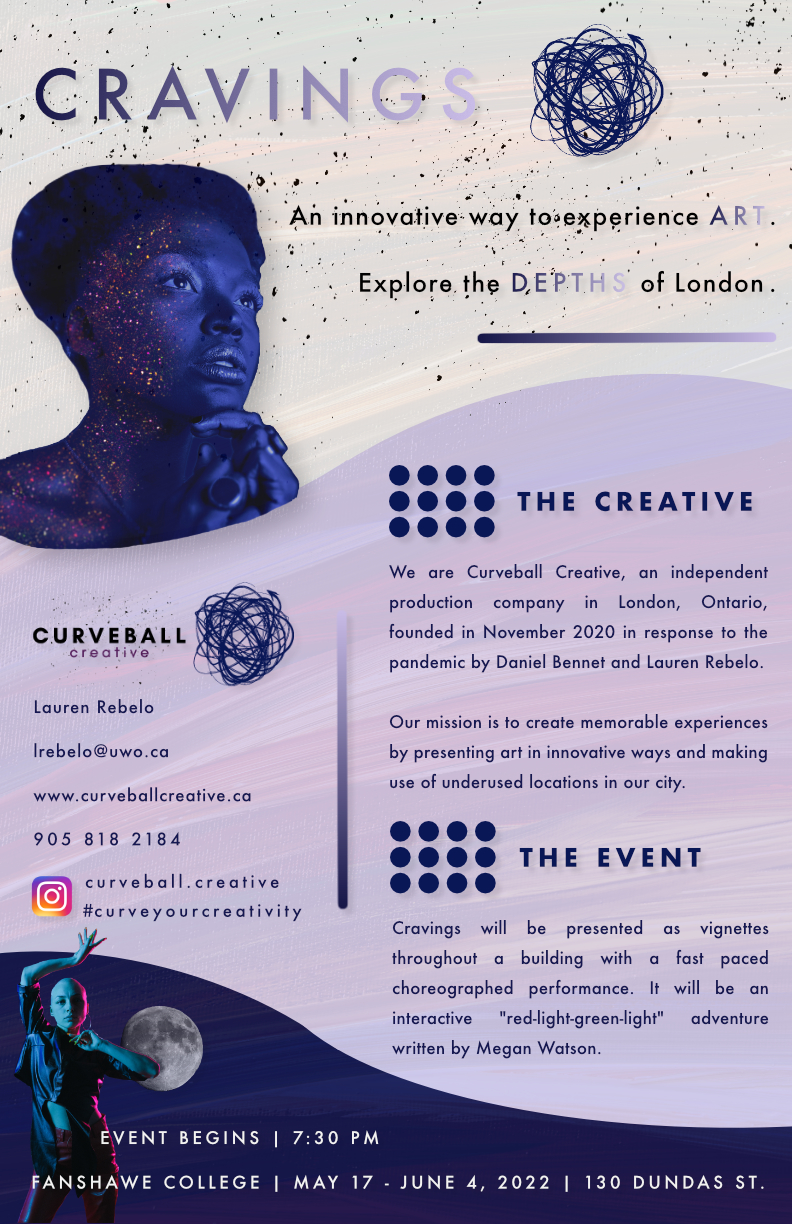 36/101
[Speaker Notes: mhebblet_poster.jpg]
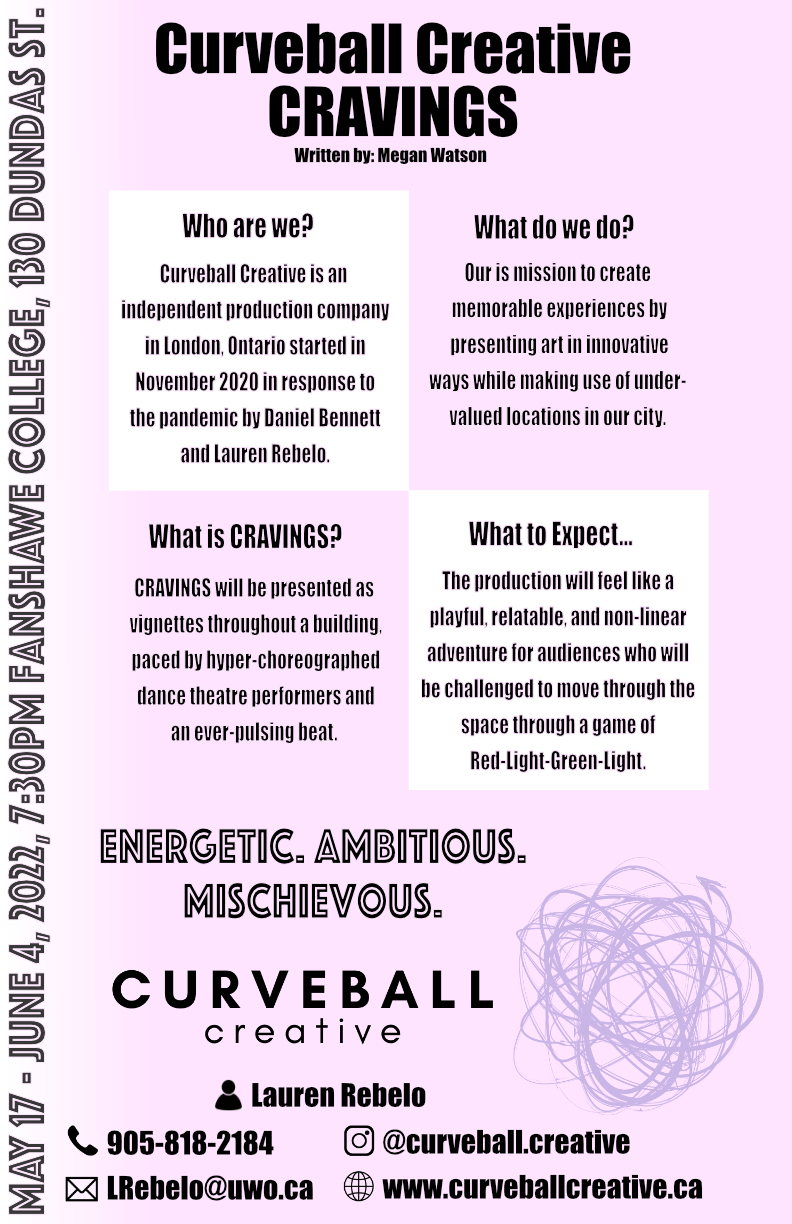 37/101
[Speaker Notes: mgoverde_poster.jpg]
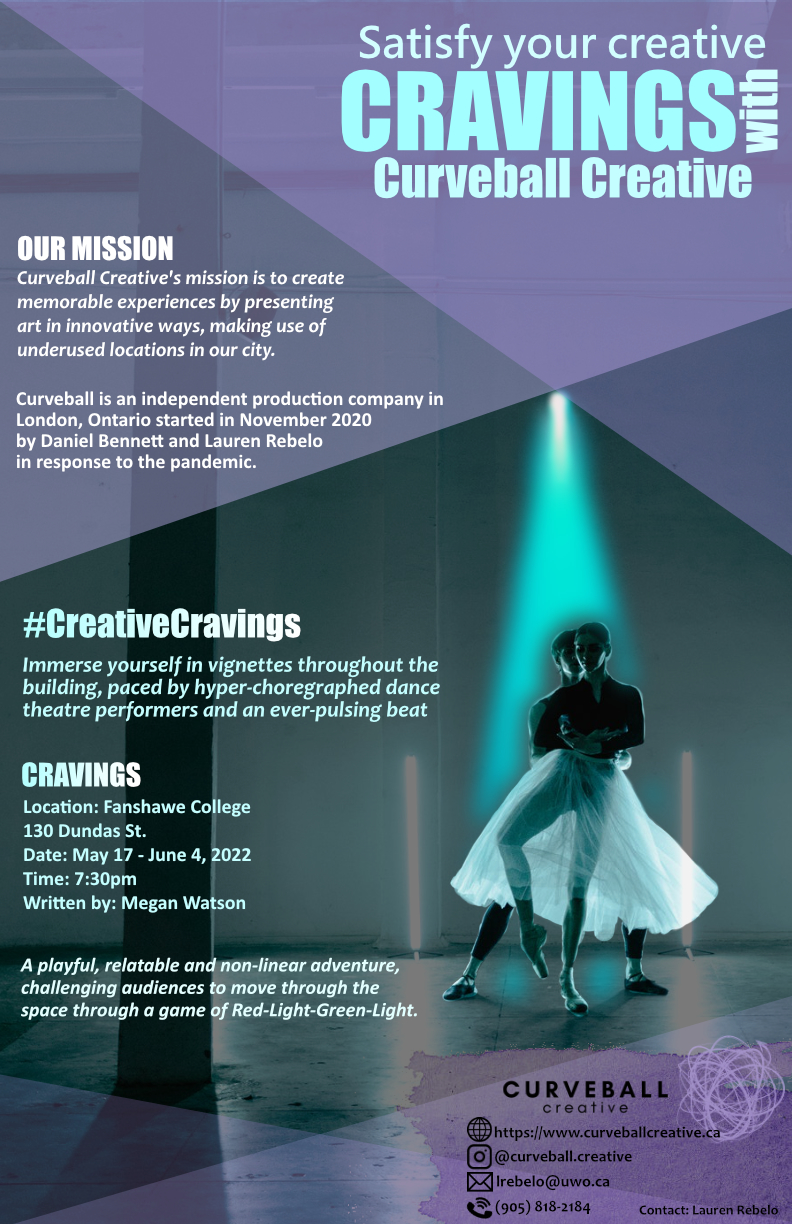 38/101
[Speaker Notes: mfong56_poster.jpg]
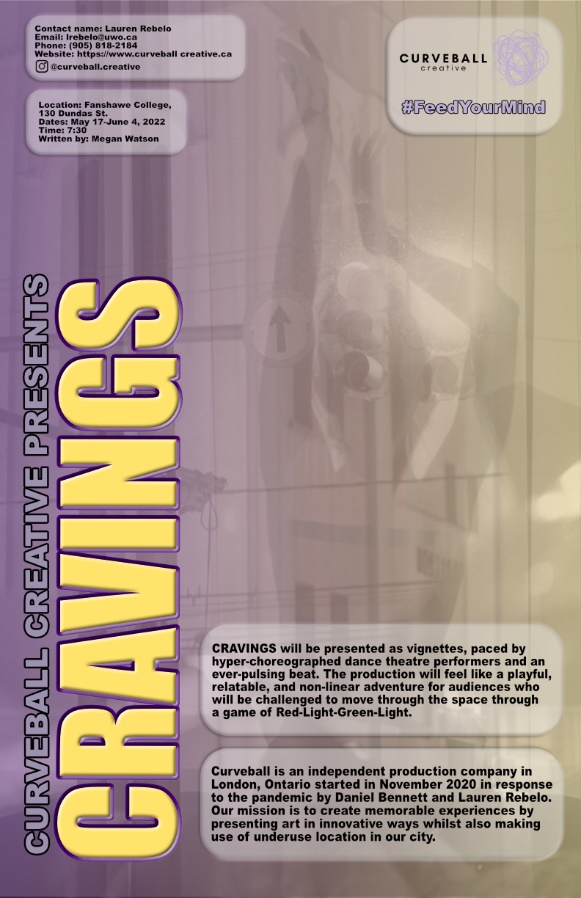 39/101
[Speaker Notes: mflemi33_poster.jpg]
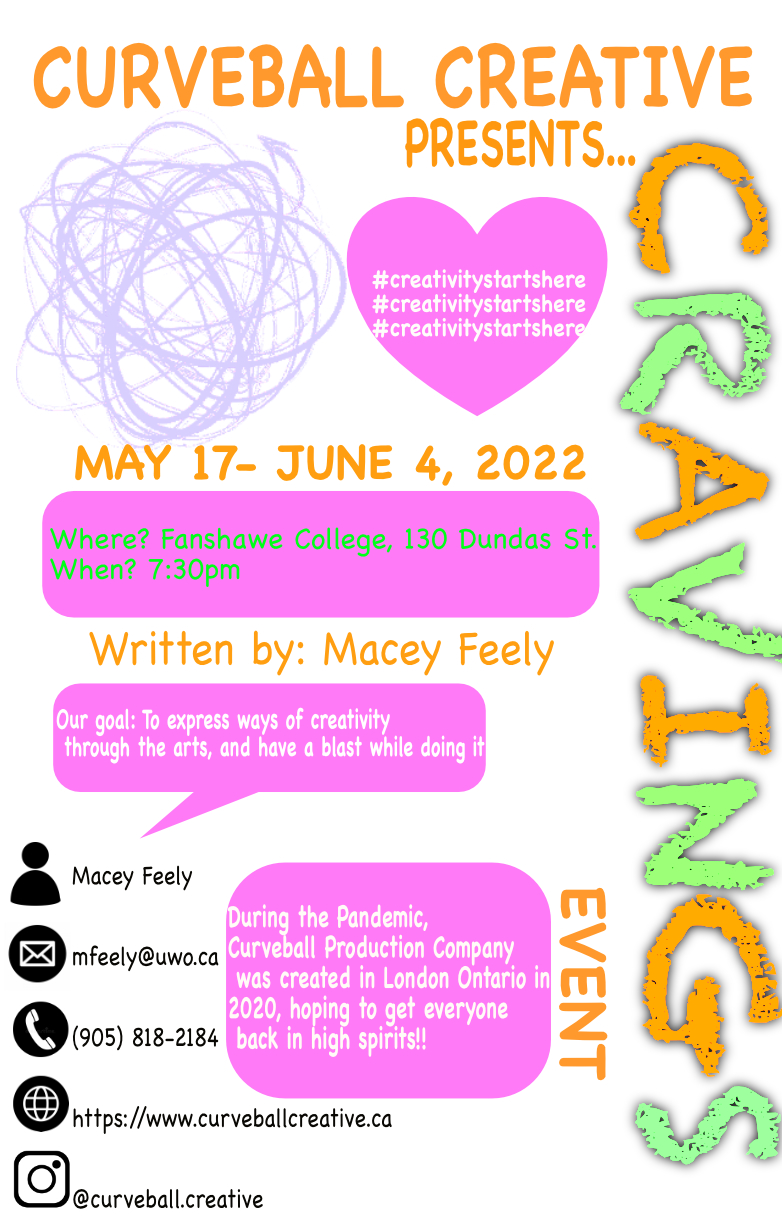 40/101
[Speaker Notes: mfeely_poster.jpg]
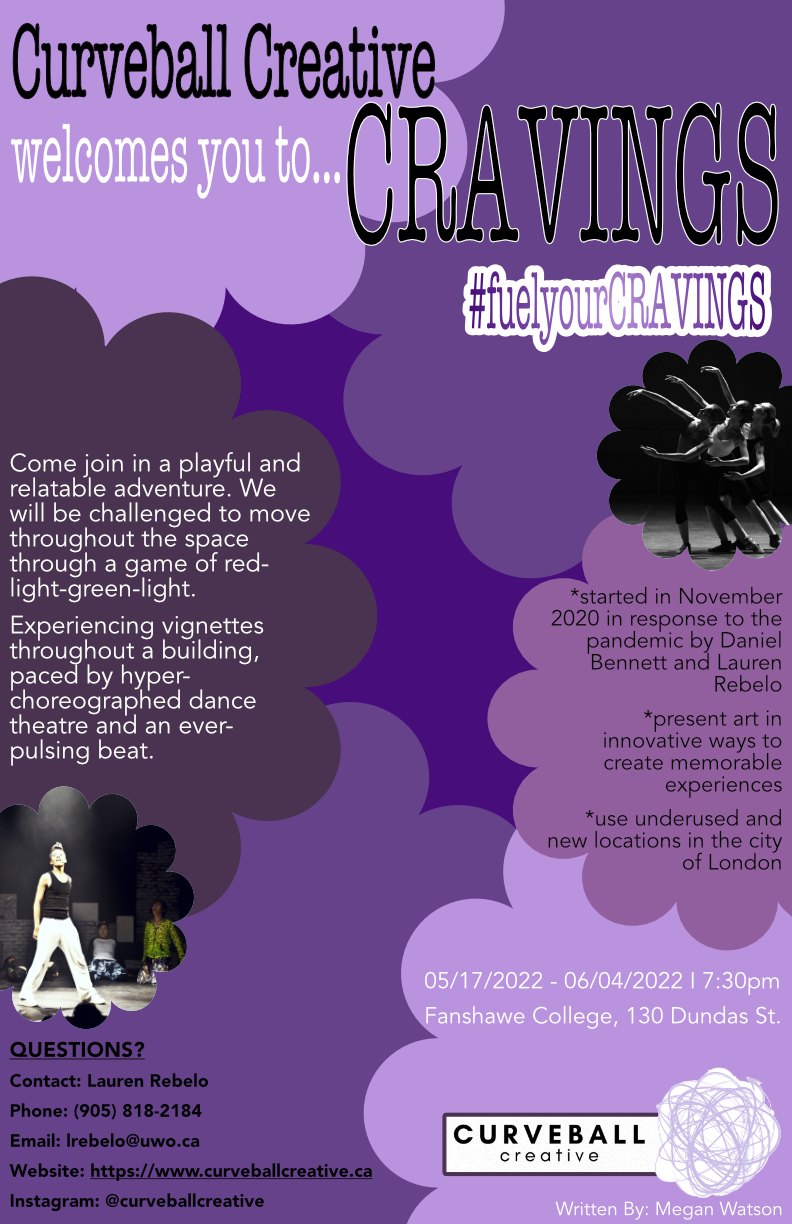 41/101
[Speaker Notes: mfarber2_poster.jpg]
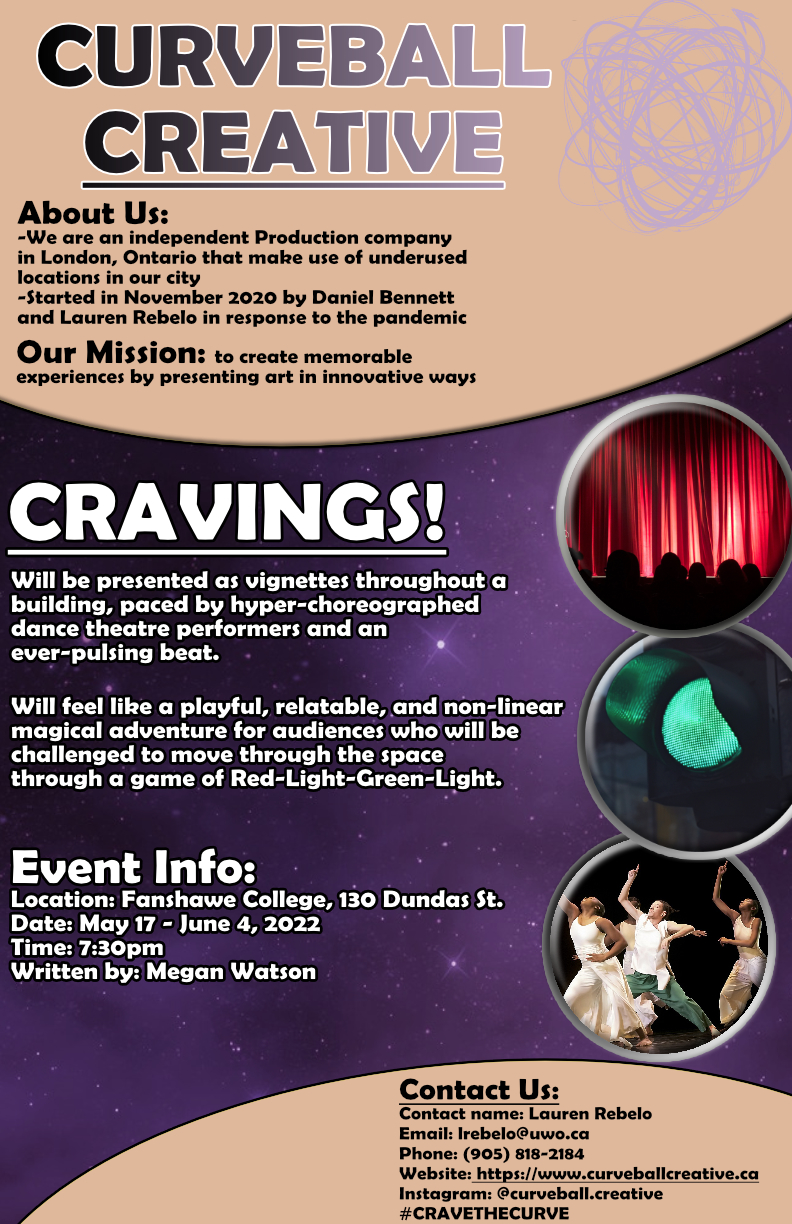 42/101
[Speaker Notes: messa4_poster.jpg]
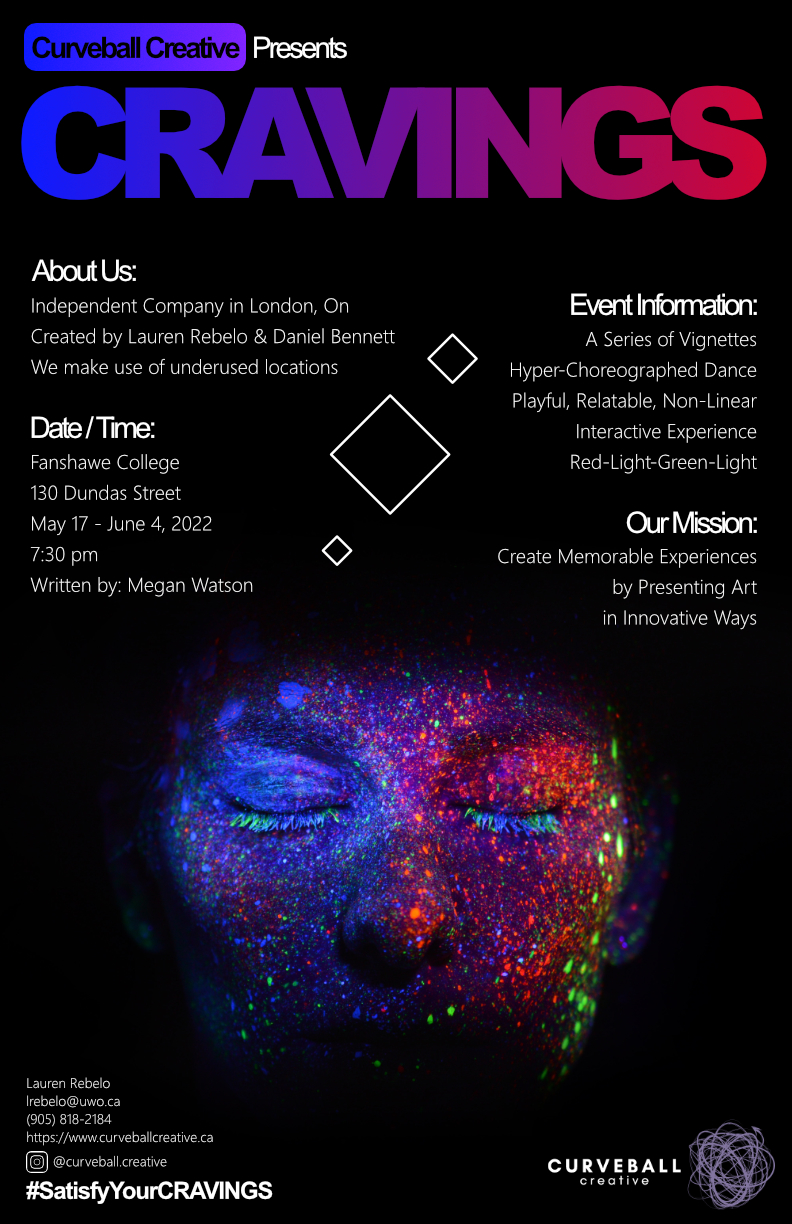 43/101
[Speaker Notes: memmons2_poster.jpg]
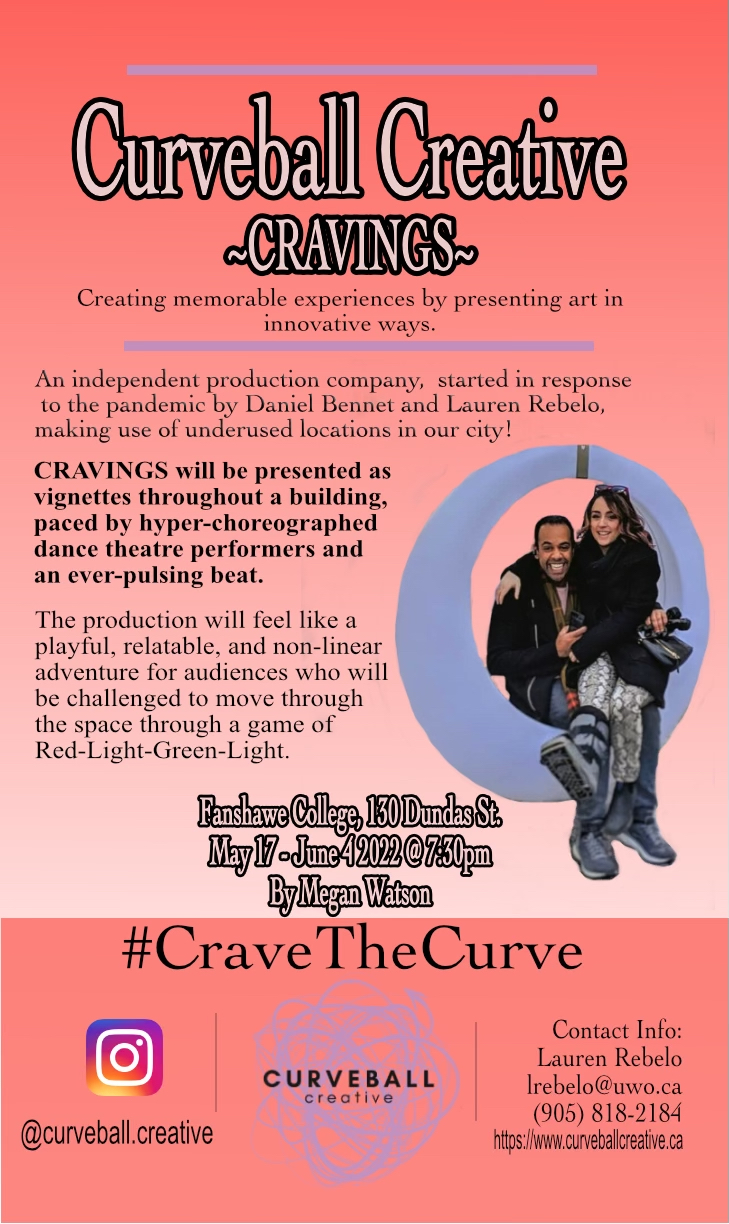 44/101
[Speaker Notes: mellio82_poster.jpg]
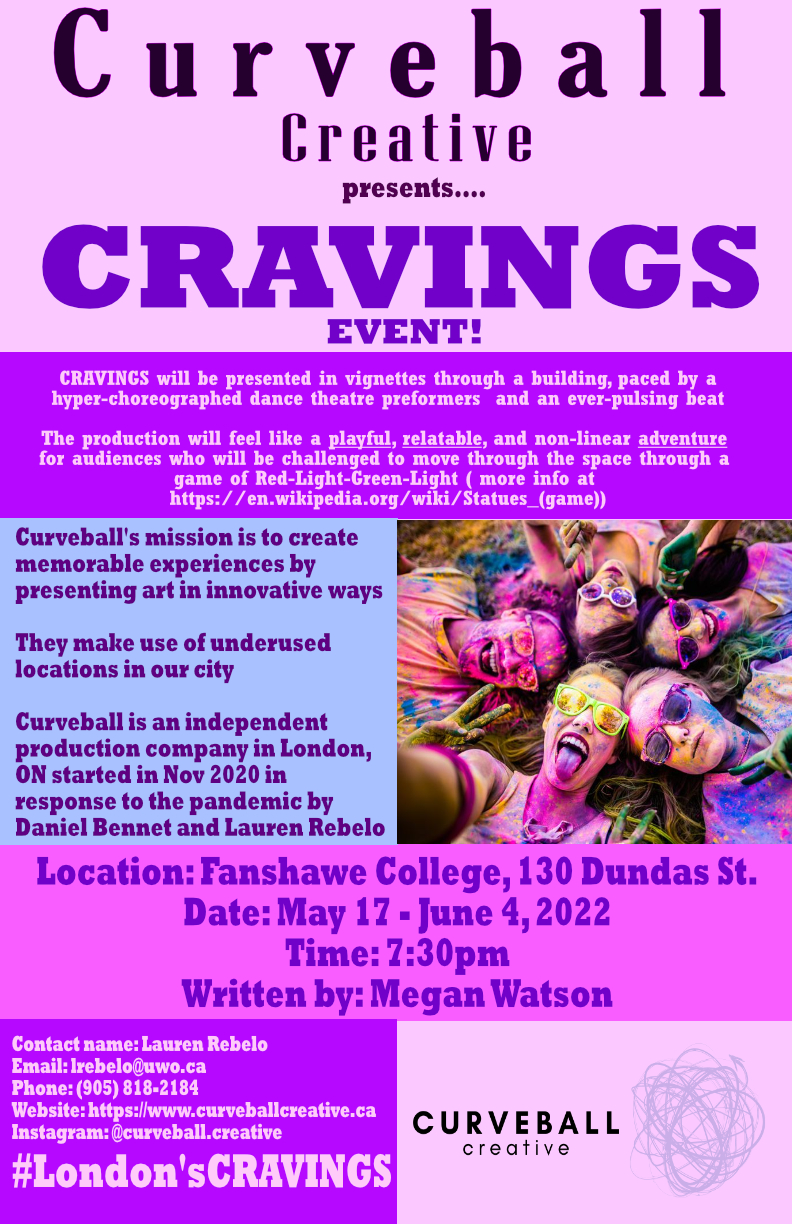 45/101
[Speaker Notes: melkhaia_poster.jpg]
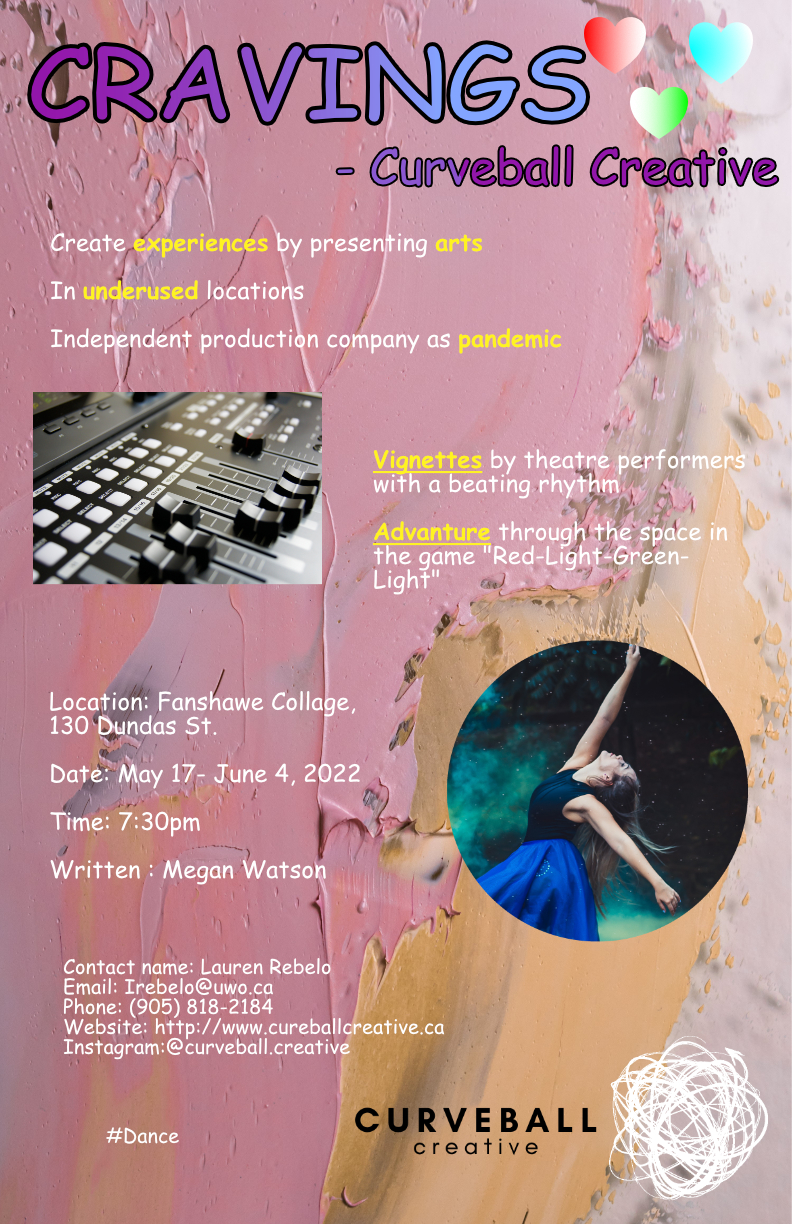 46/101
[Speaker Notes: lhuan97_poster.jpg]
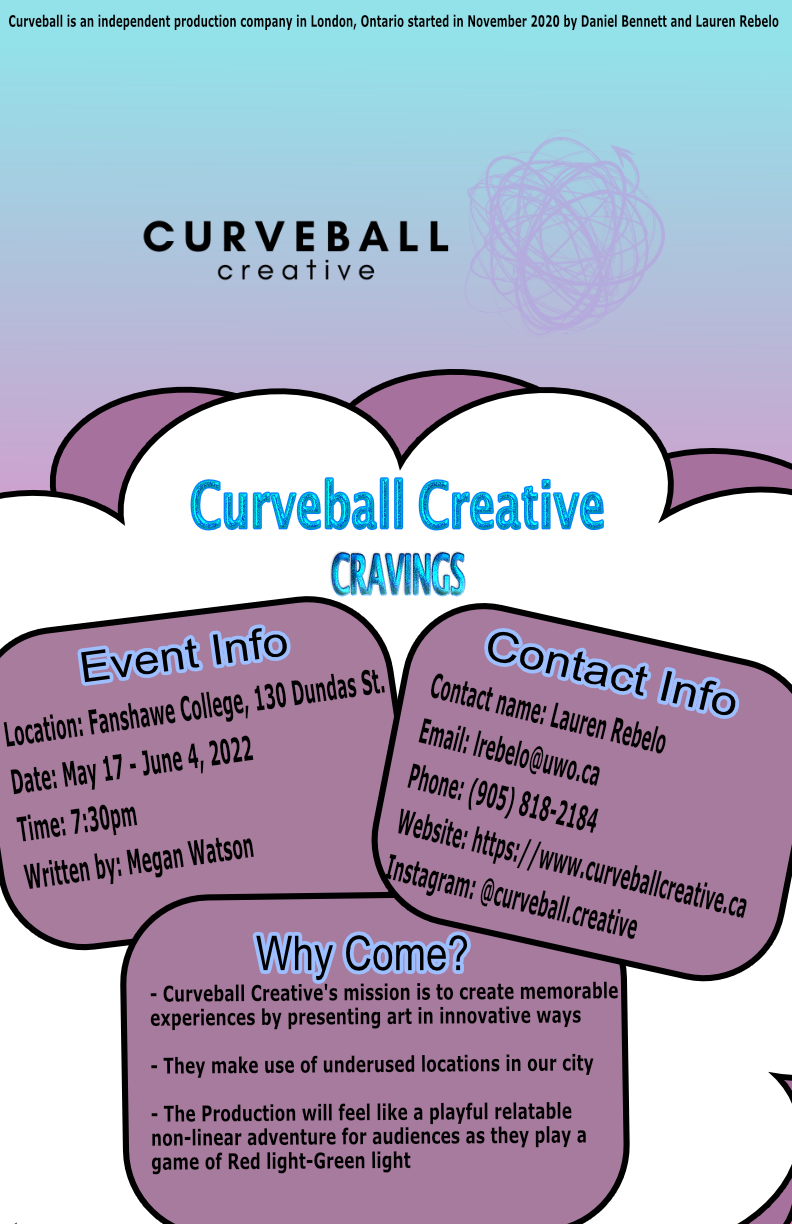 47/101
[Speaker Notes: lhickey8_poster.jpg]
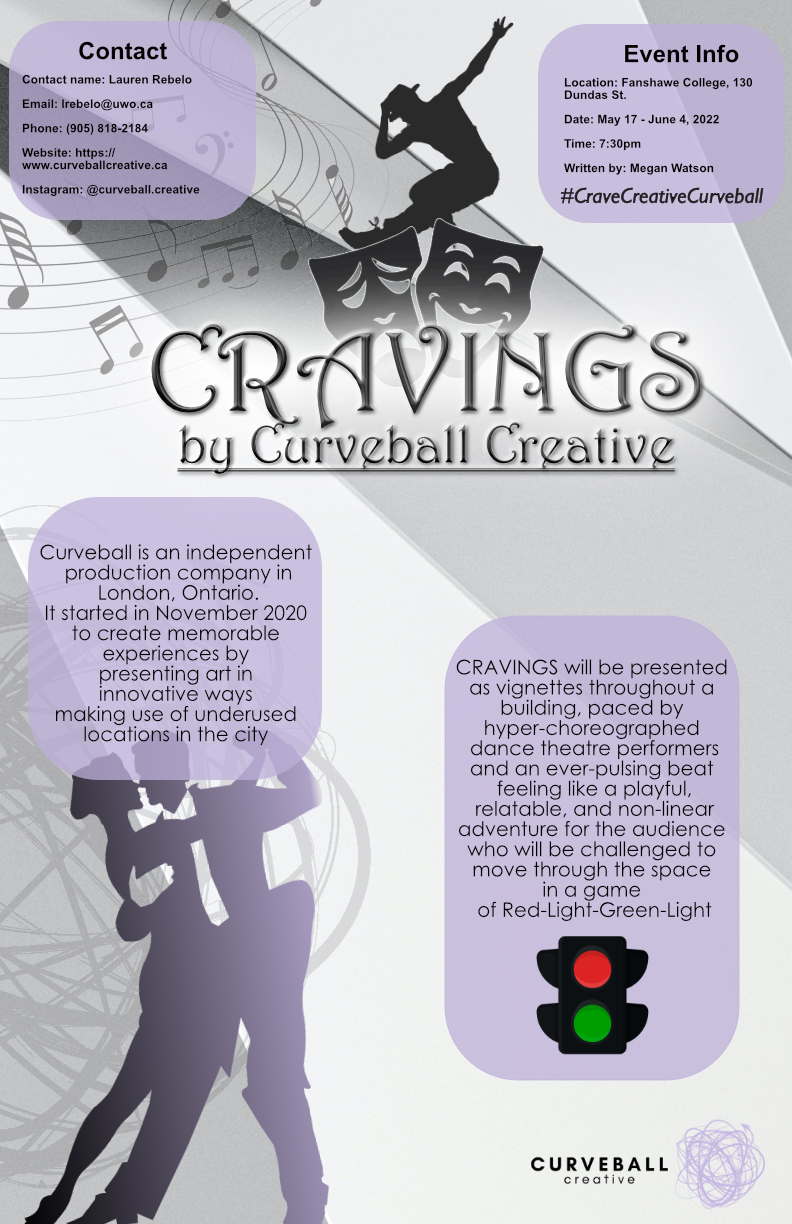 48/101
[Speaker Notes: lfabri_poster.jpg]
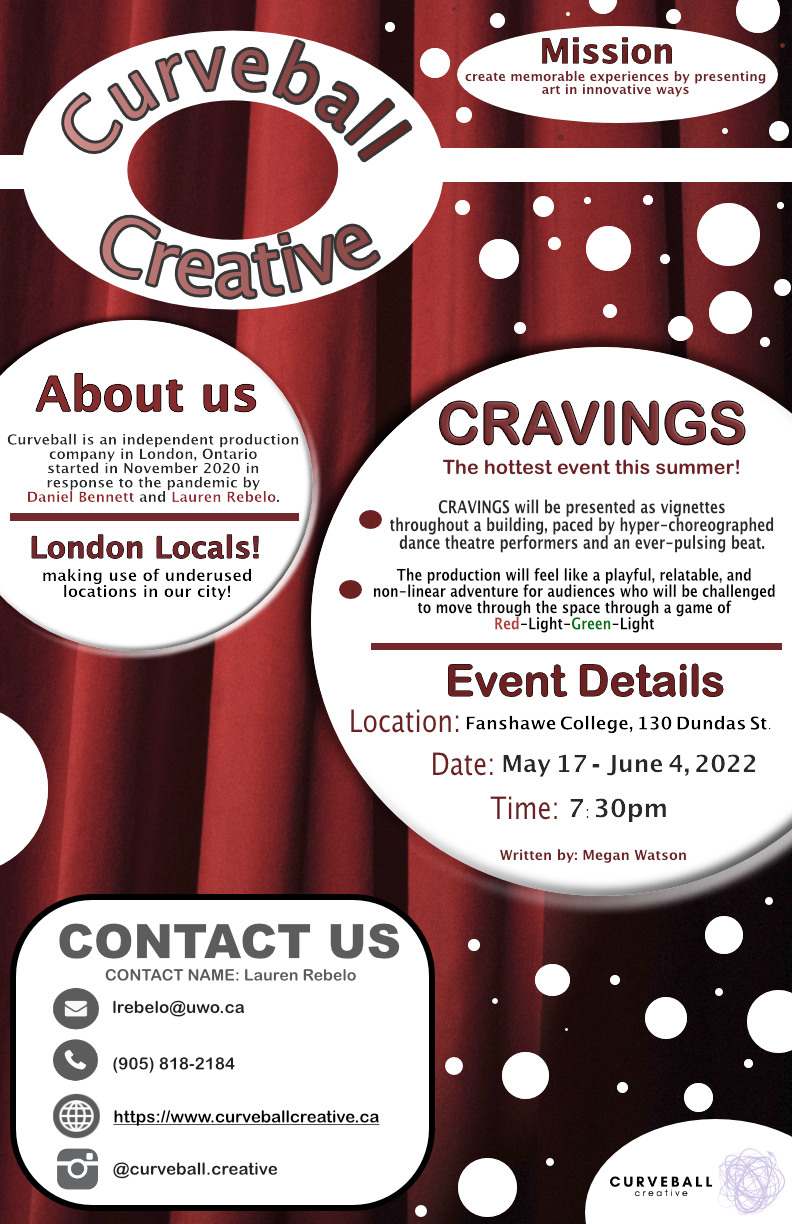 49/101
[Speaker Notes: lestrada_poster.jpg]
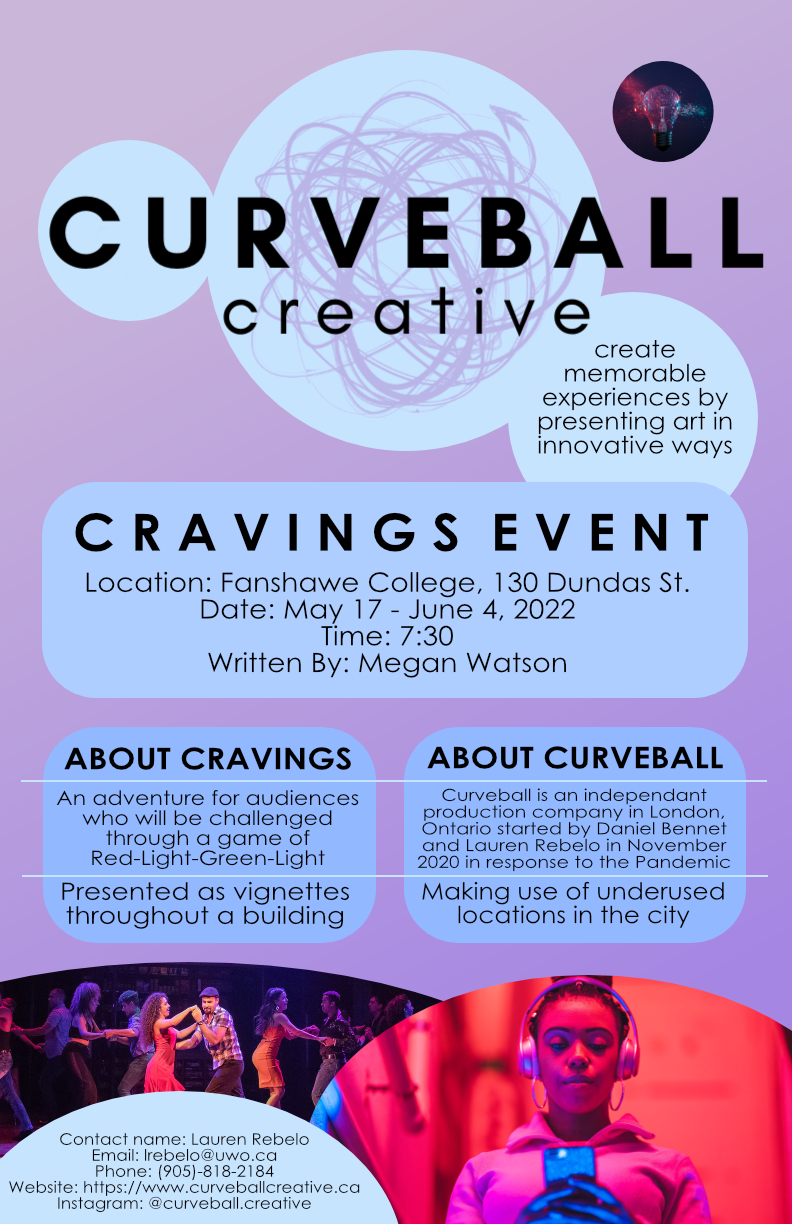 50/101
[Speaker Notes: khu67_poster.jpg]
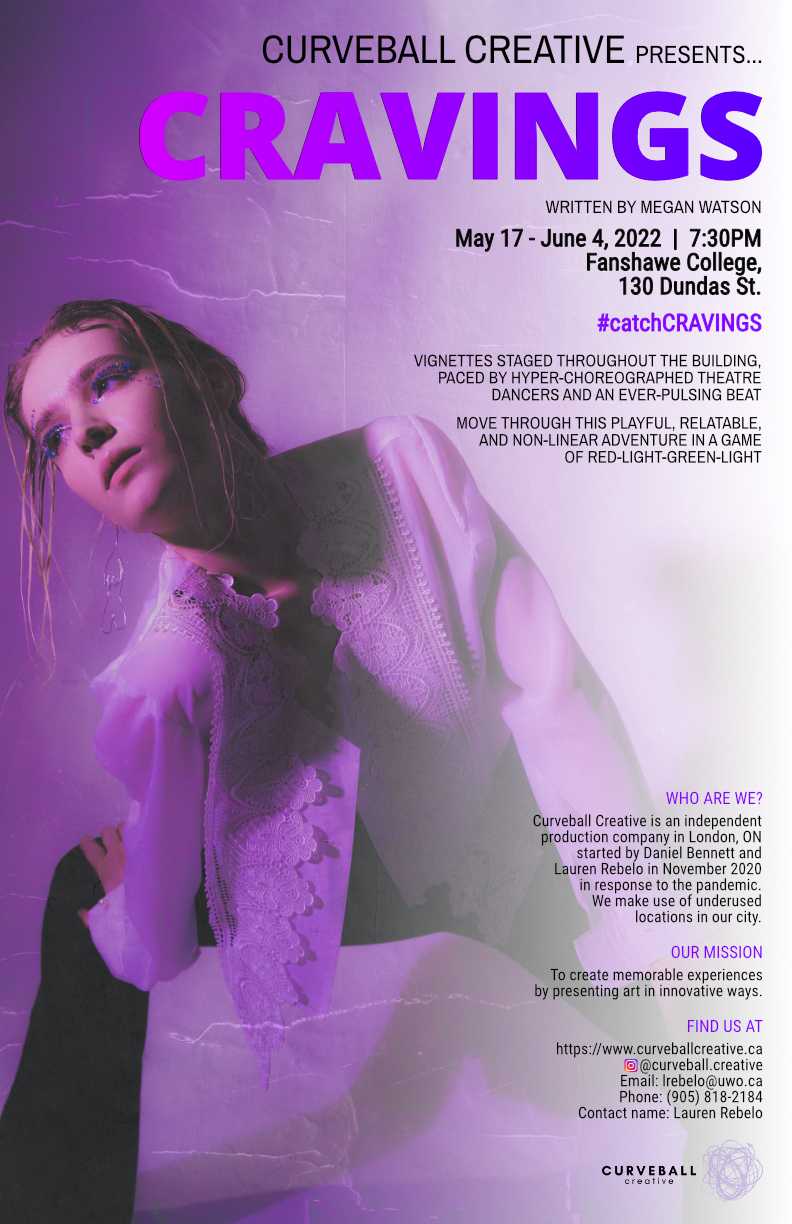 51/101
[Speaker Notes: kglavin2_poster.jpg]
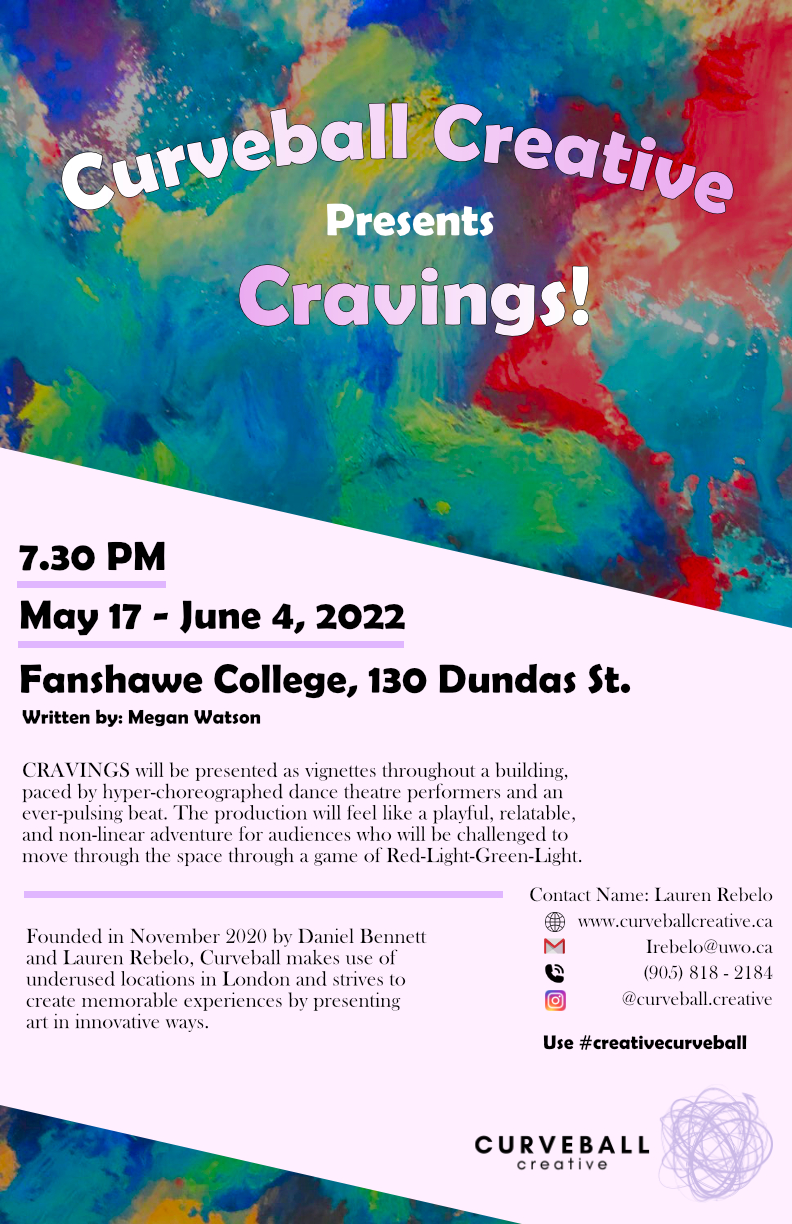 52/101
[Speaker Notes: kfeng58_poster.jpg]
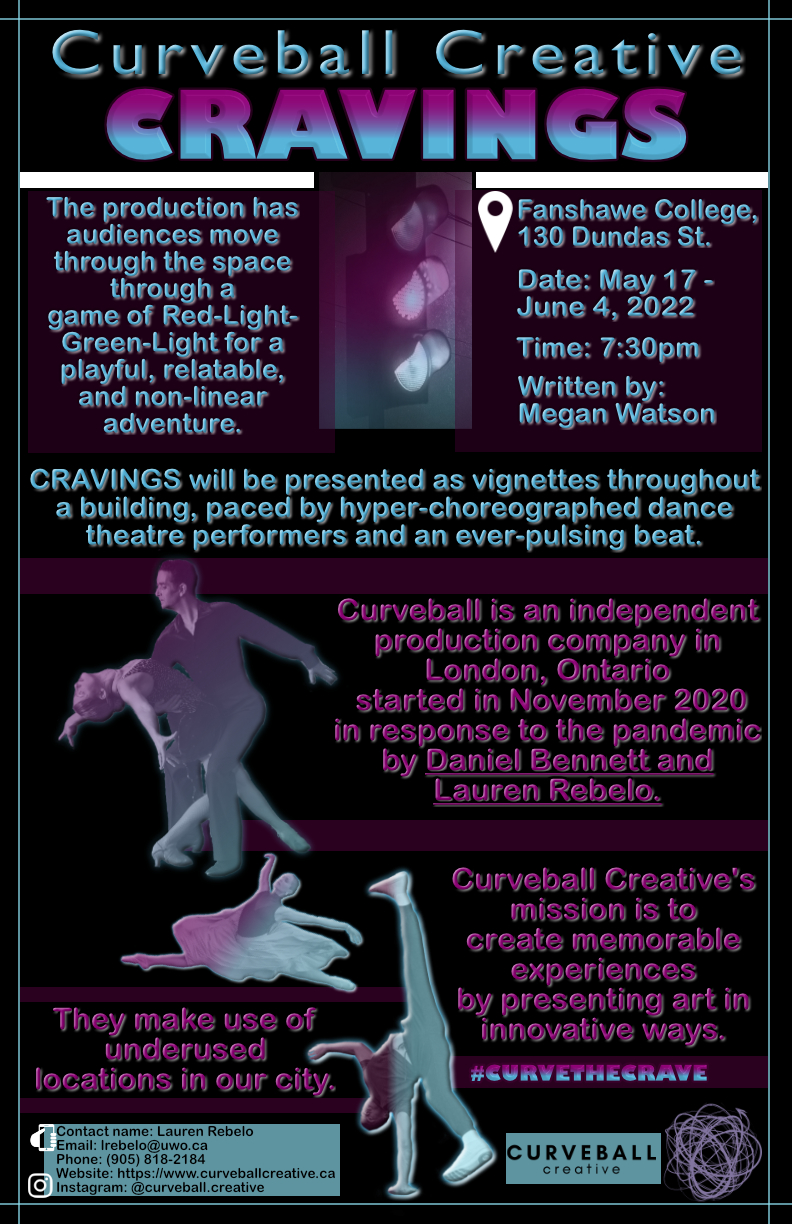 53/101
[Speaker Notes: kdupui5_poster.jpg]
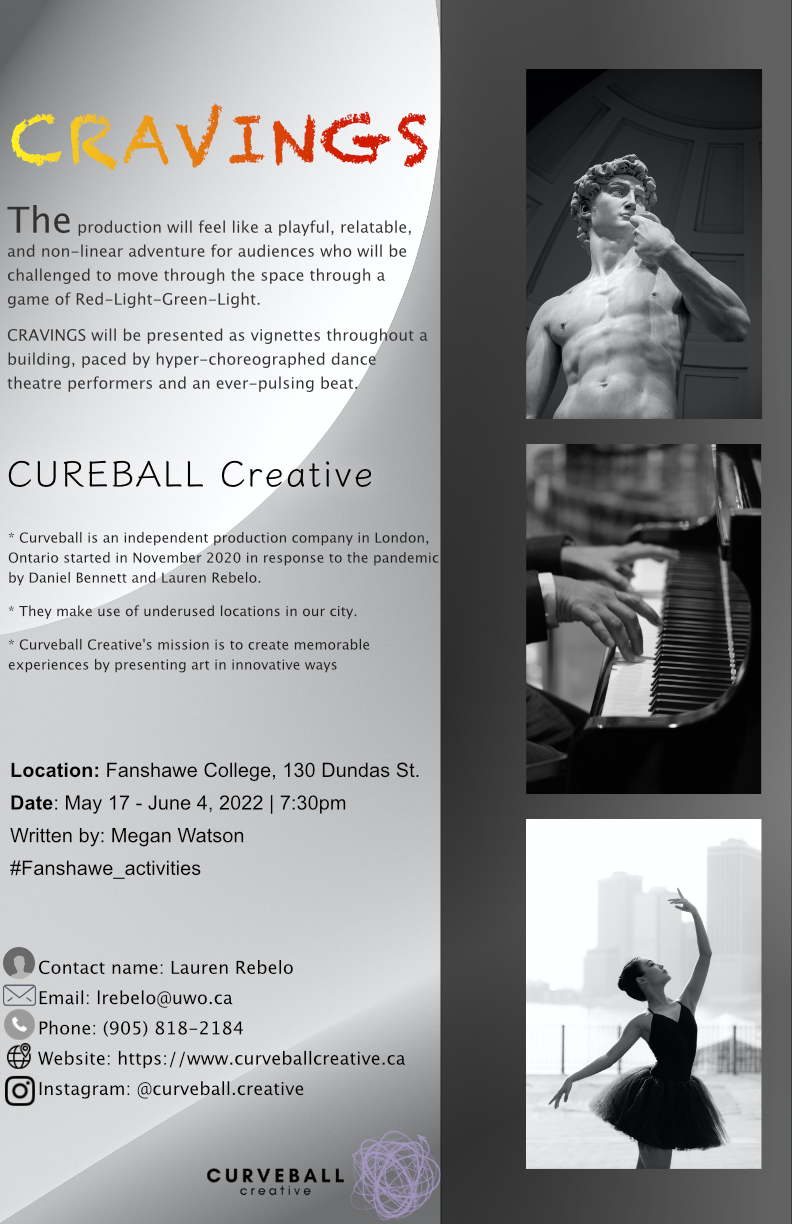 54/101
[Speaker Notes: jhuan752_poster.jpg]
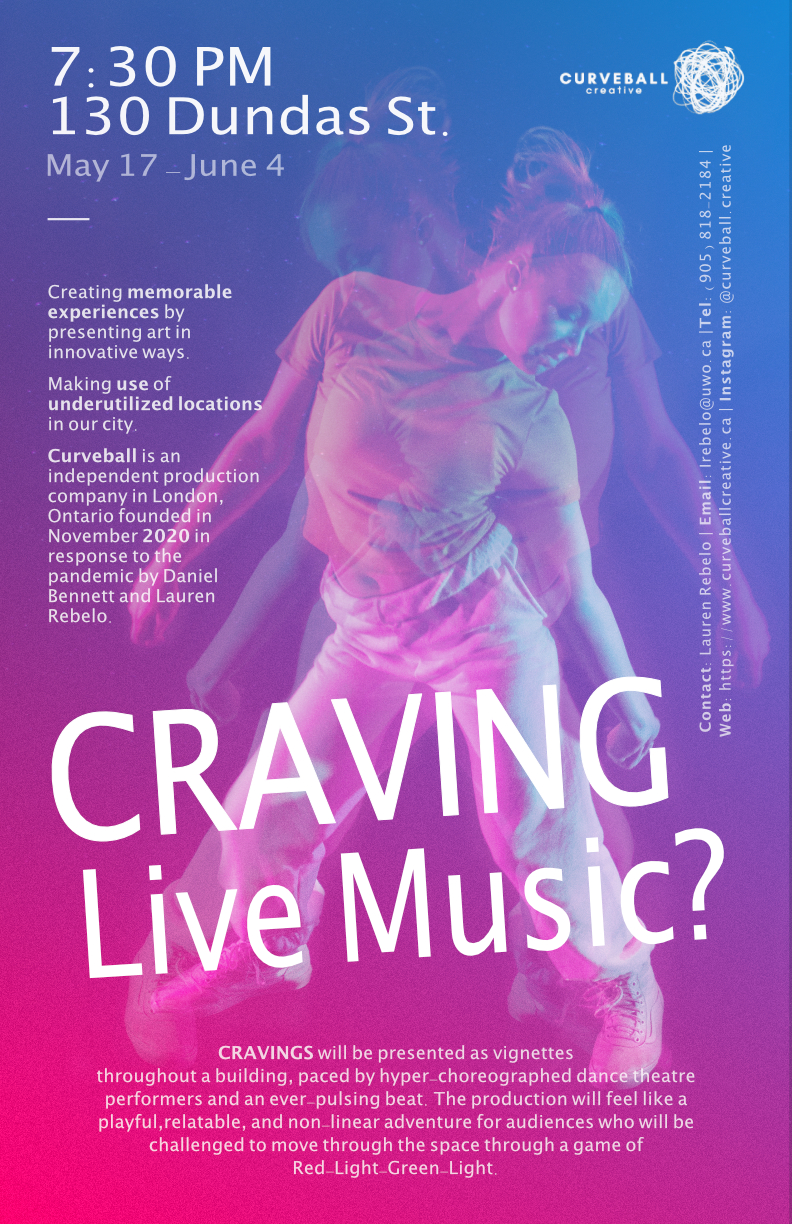 55/101
[Speaker Notes: jhirsh3_poster.jpg]
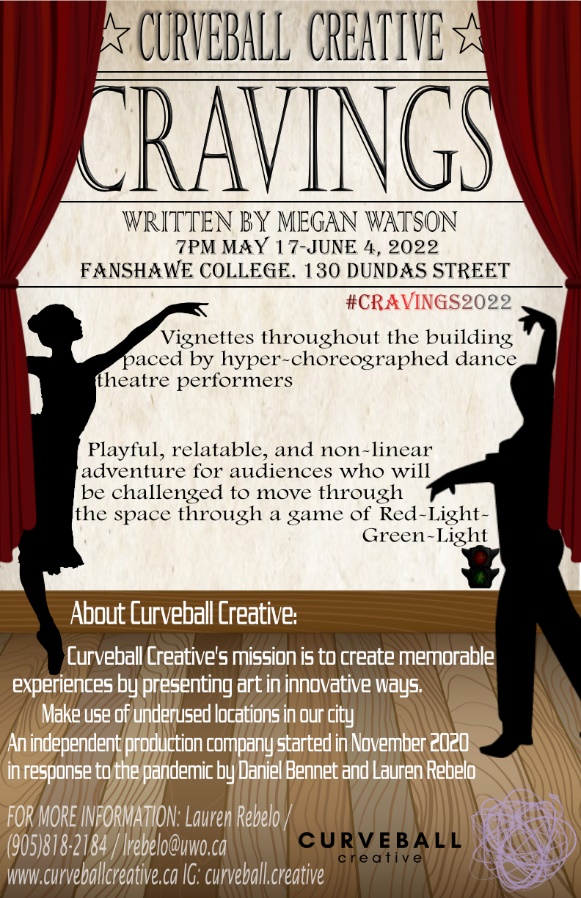 56/101
[Speaker Notes: jheo23_poster.jpg]
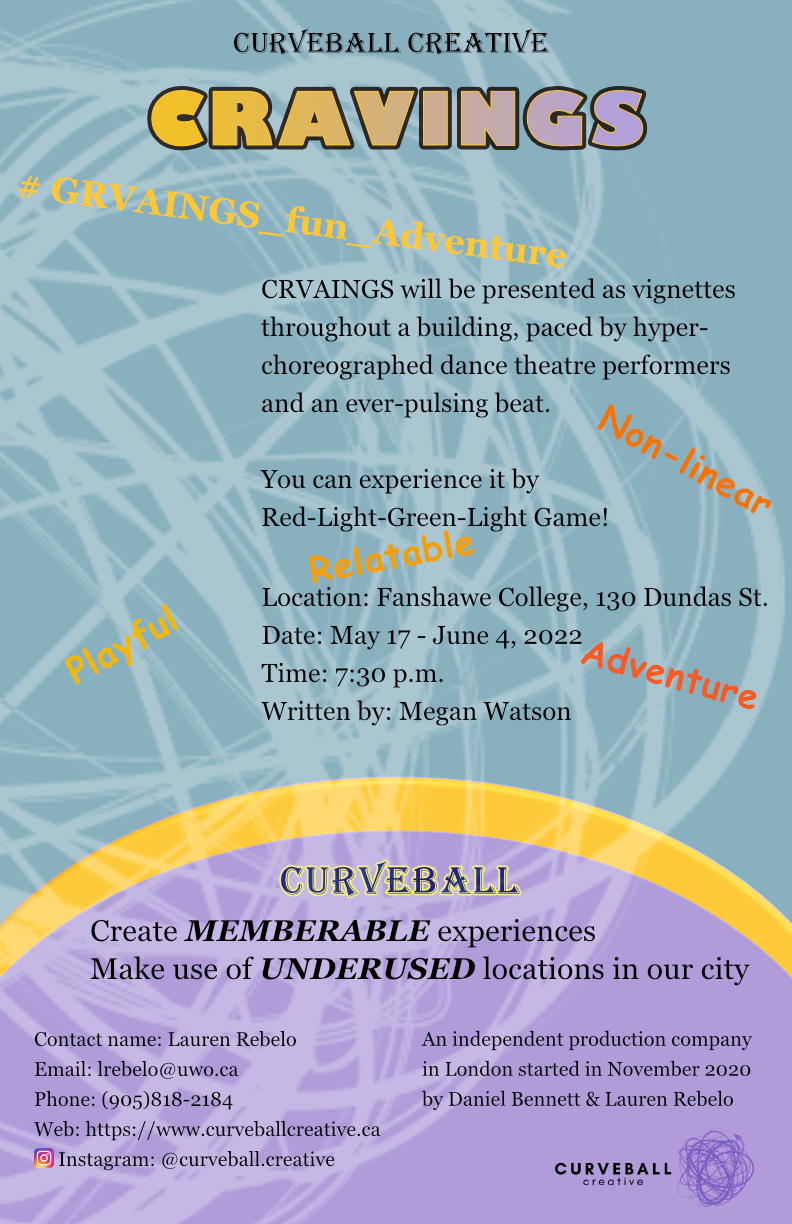 57/101
[Speaker Notes: jhe447_poster.jpg]
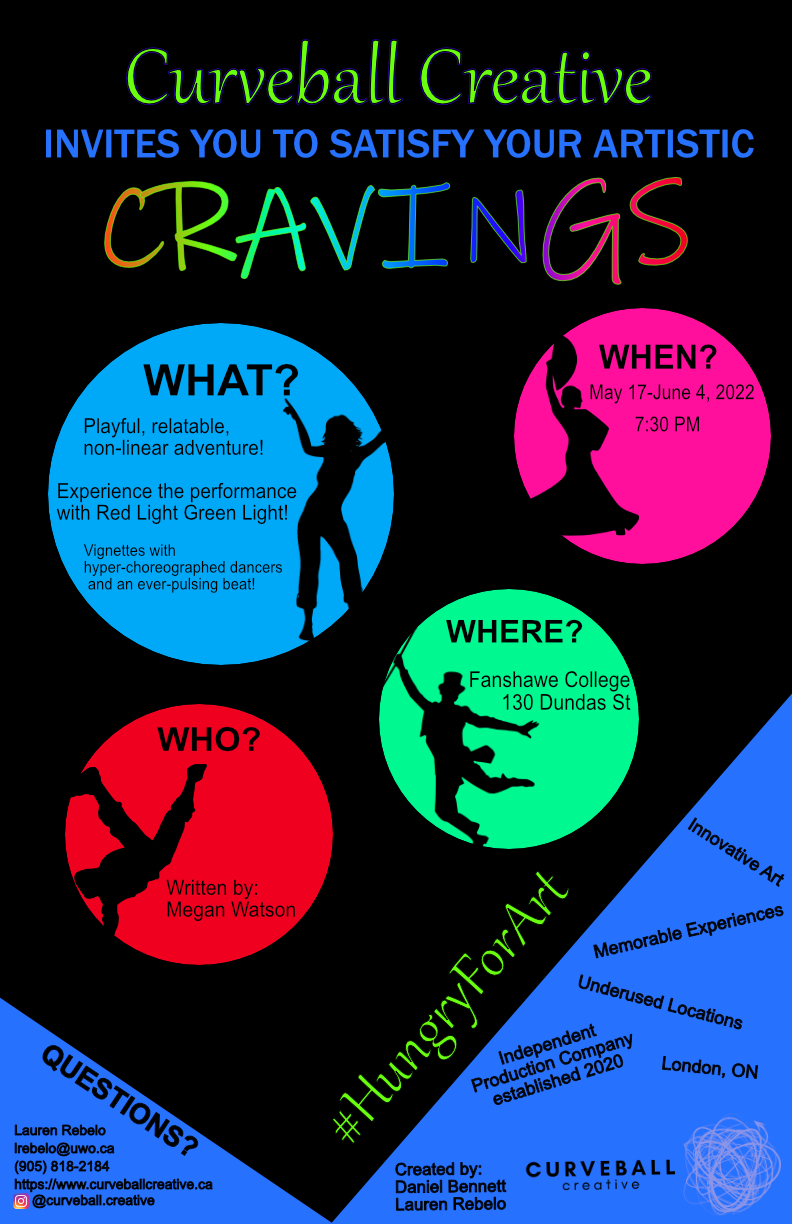 58/101
[Speaker Notes: jharms3_poster.jpg]
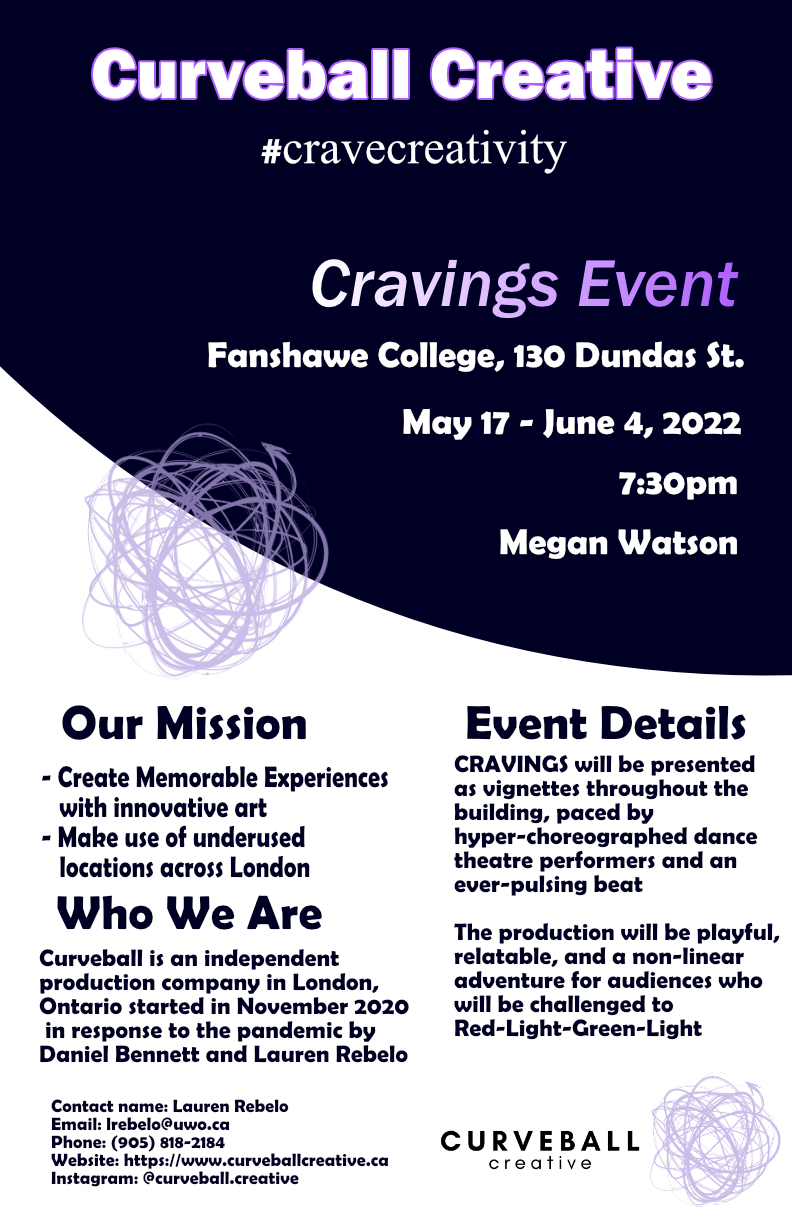 59/101
[Speaker Notes: jhardwi4_poster.jpg]
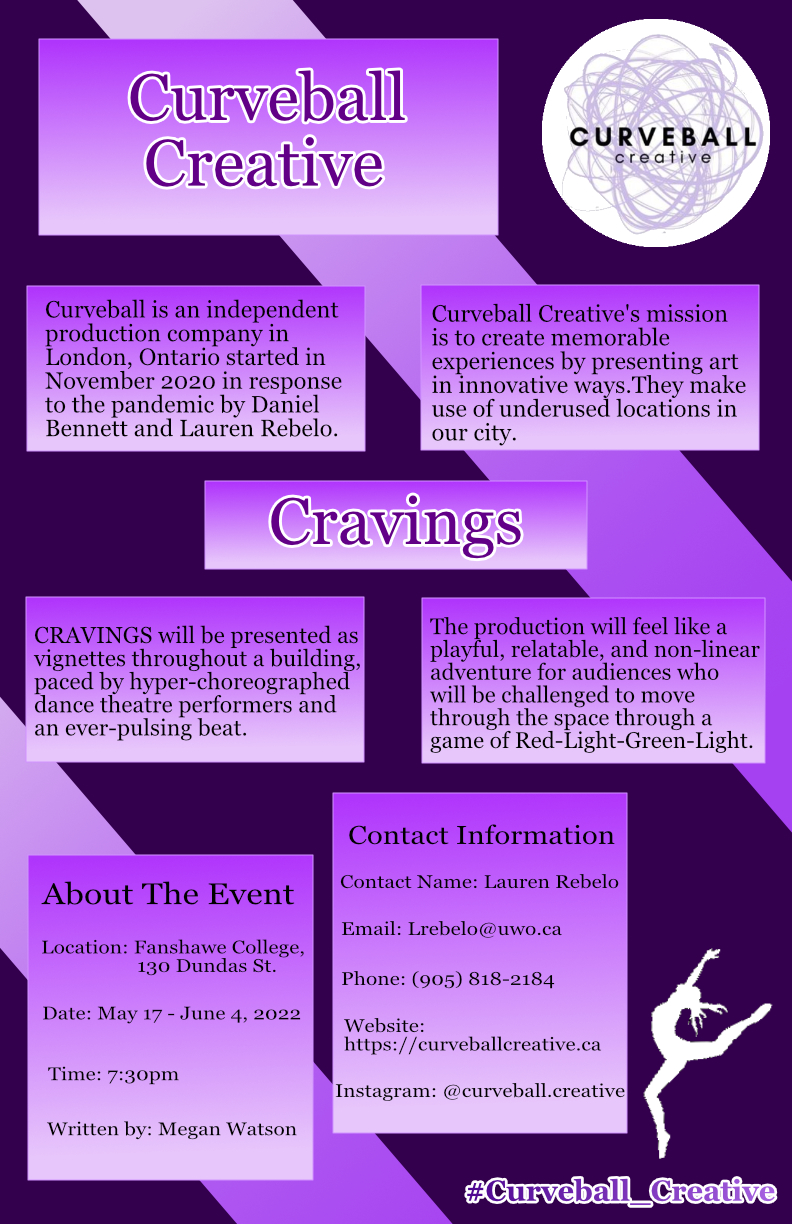 60/101
[Speaker Notes: jgrah67_poster.jpg]
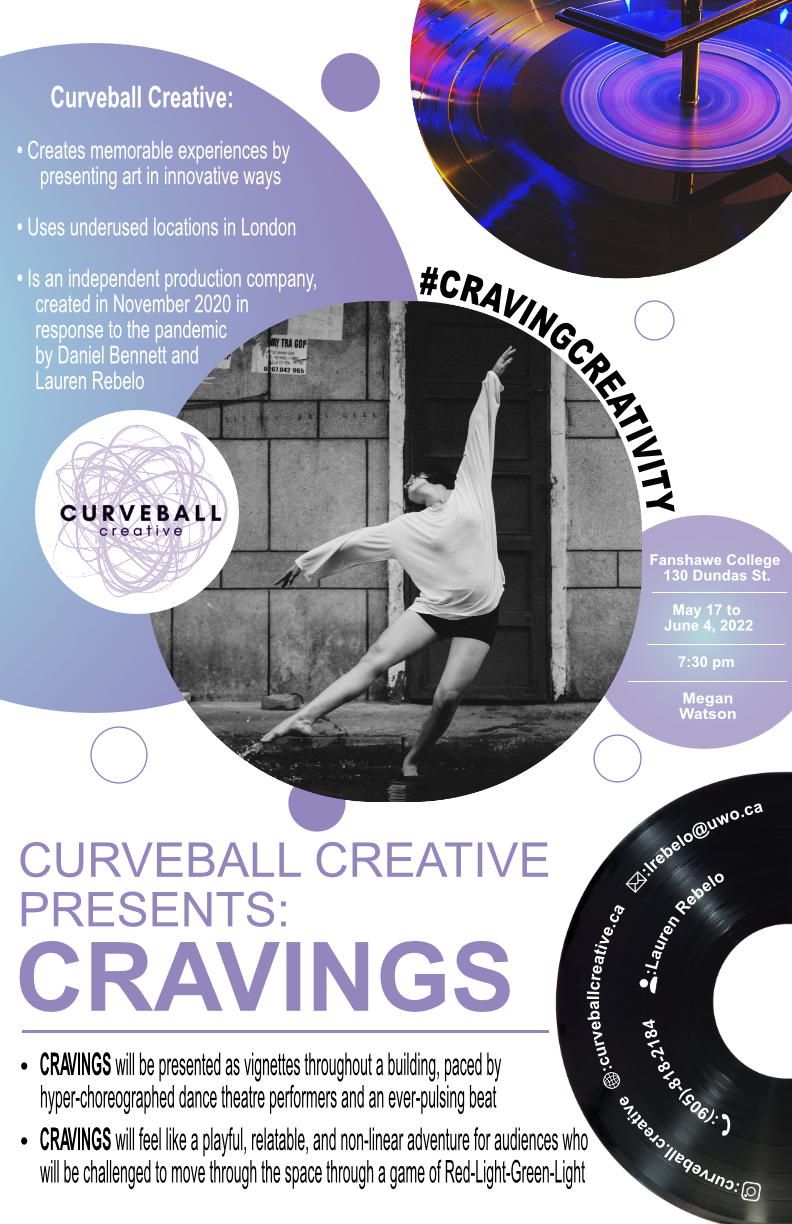 61/101
[Speaker Notes: jgao388_poster.jpg]
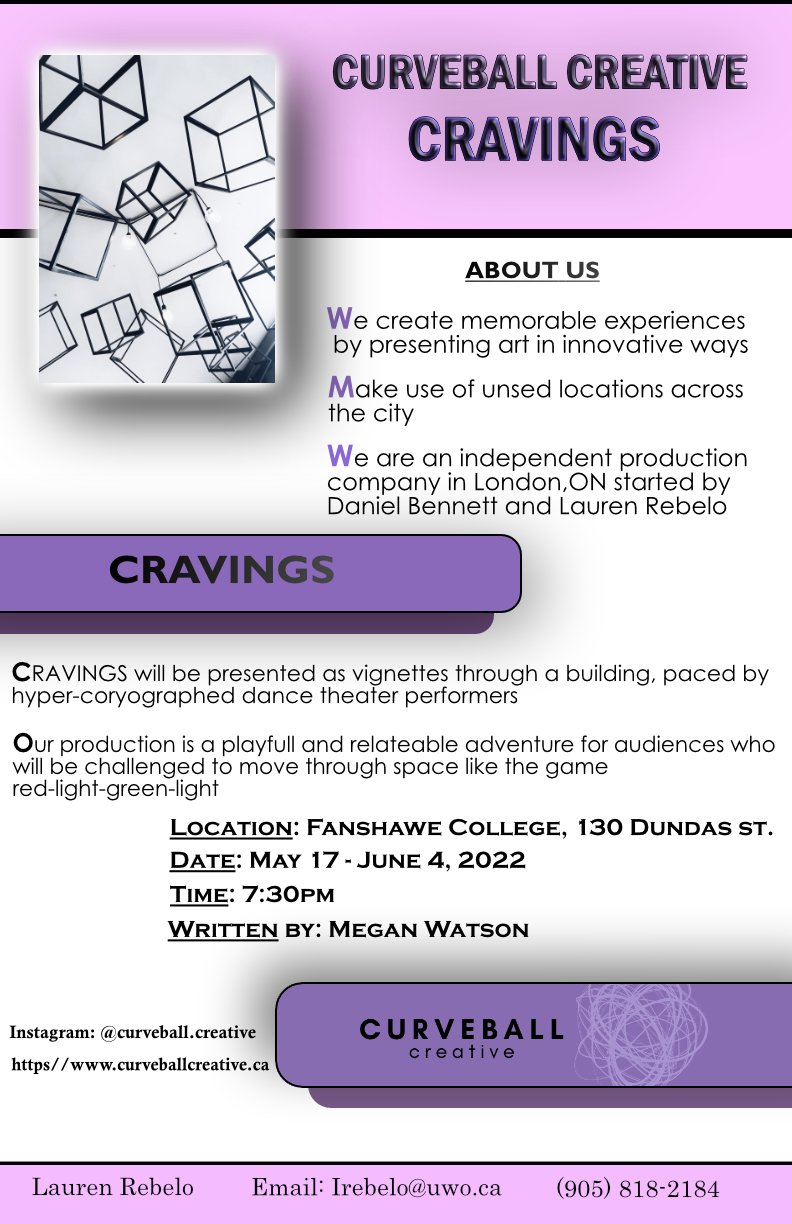 62/101
[Speaker Notes: jfrise_poster.jpg]
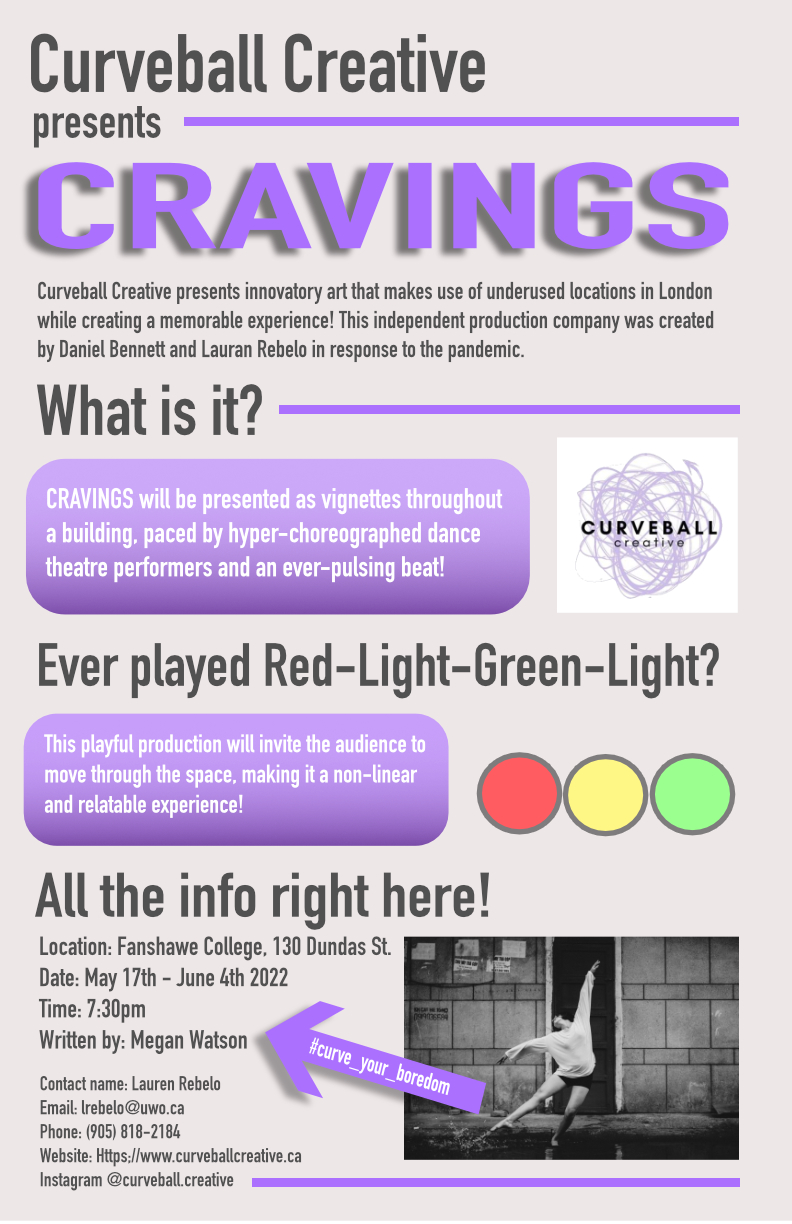 63/101
[Speaker Notes: jfawce6_poster.jpg]
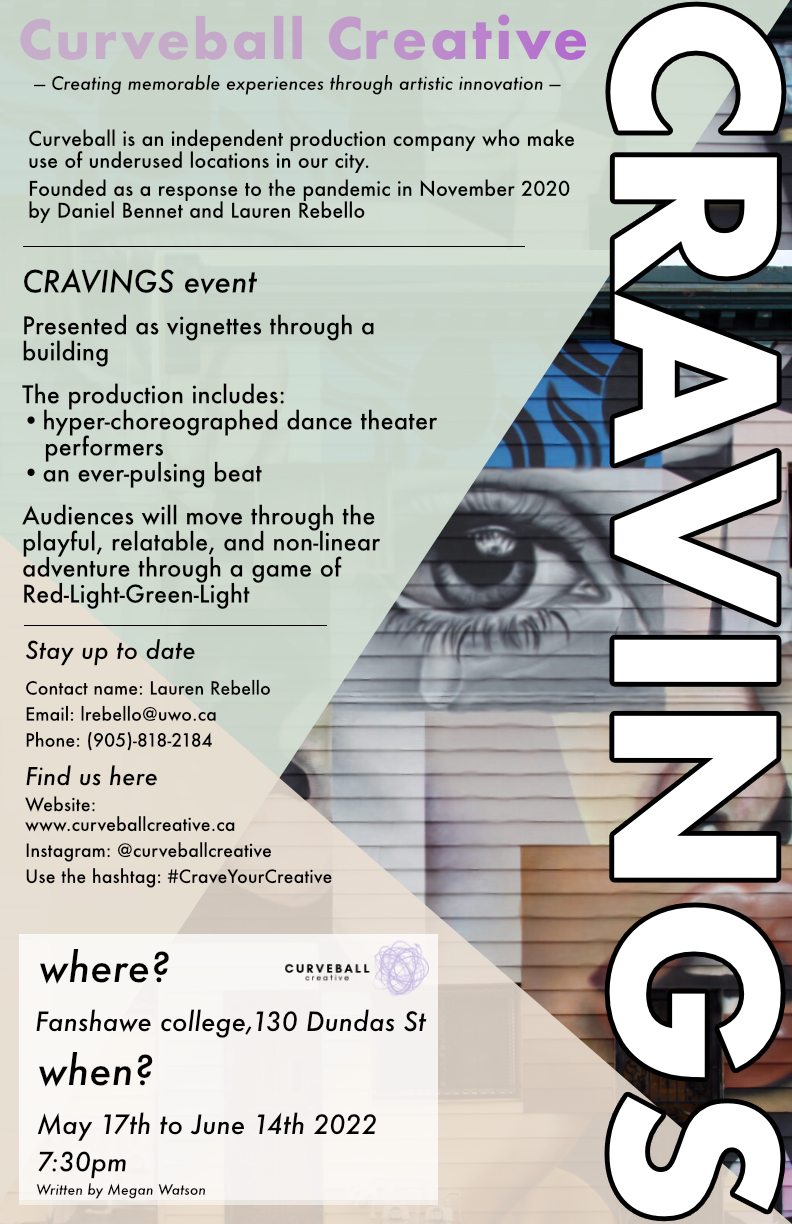 64/101
[Speaker Notes: ifarnham_poster.jpg]
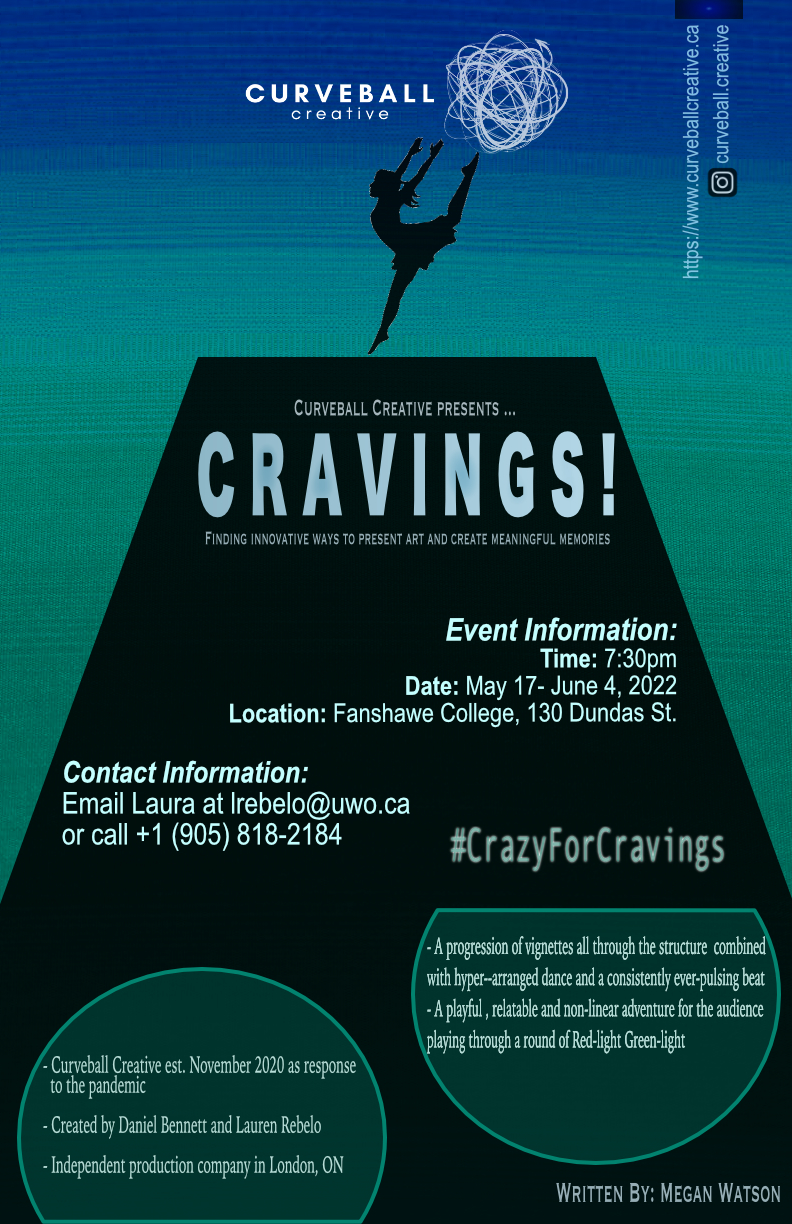 65/101
[Speaker Notes: idoad_poster.jpg]
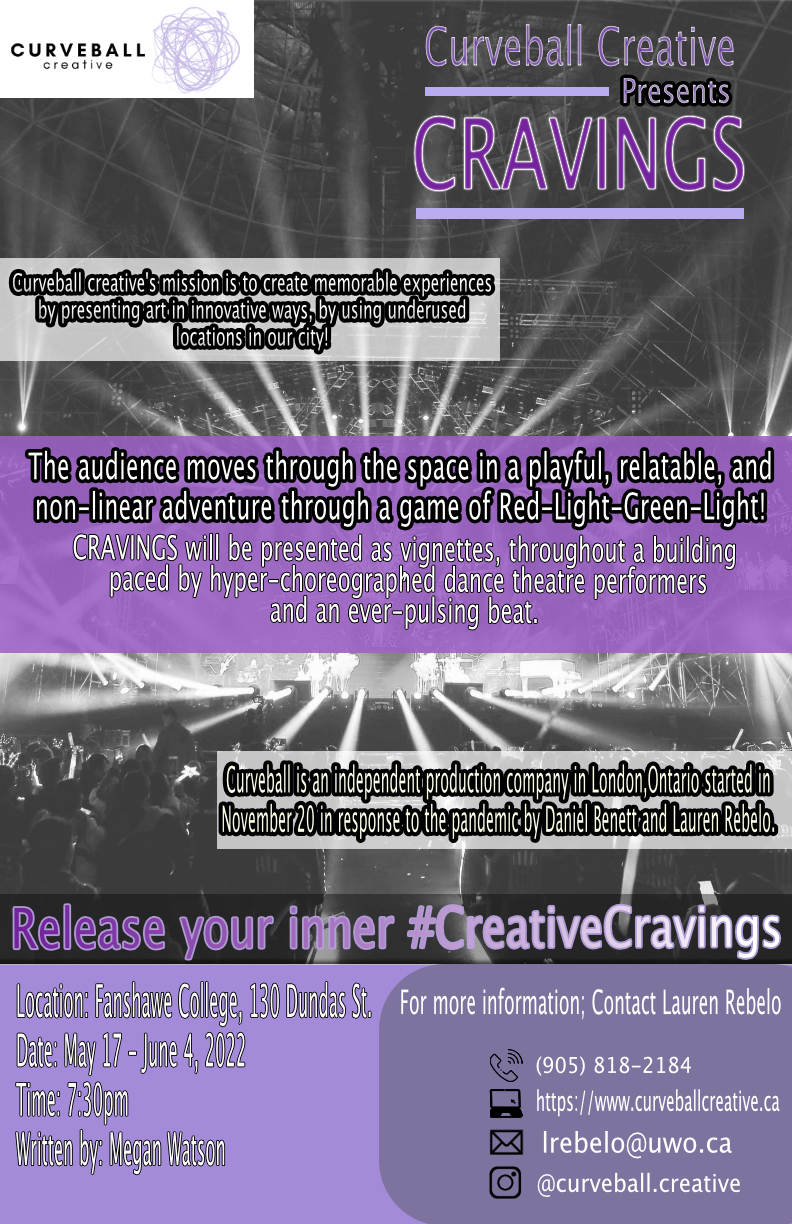 66/101
[Speaker Notes: hhusse23_poster.jpg]
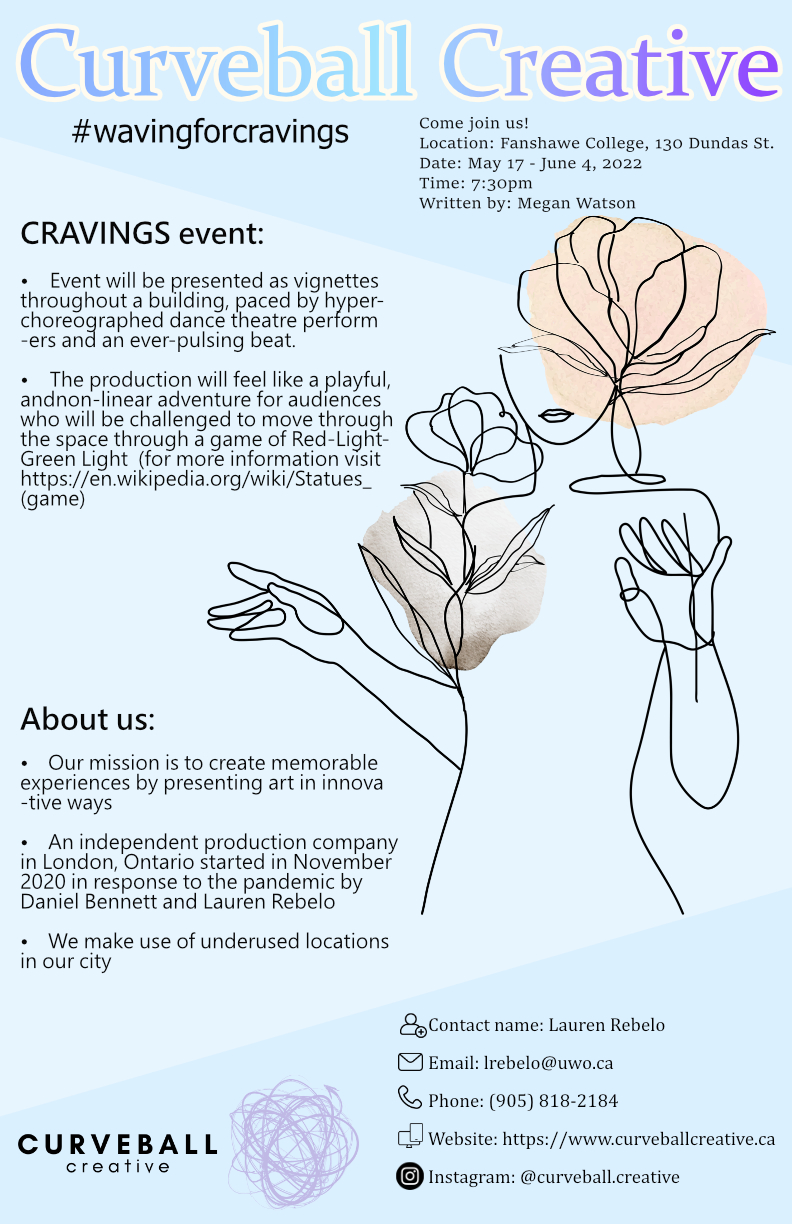 67/101
[Speaker Notes: hhuan294_poster.jpg]
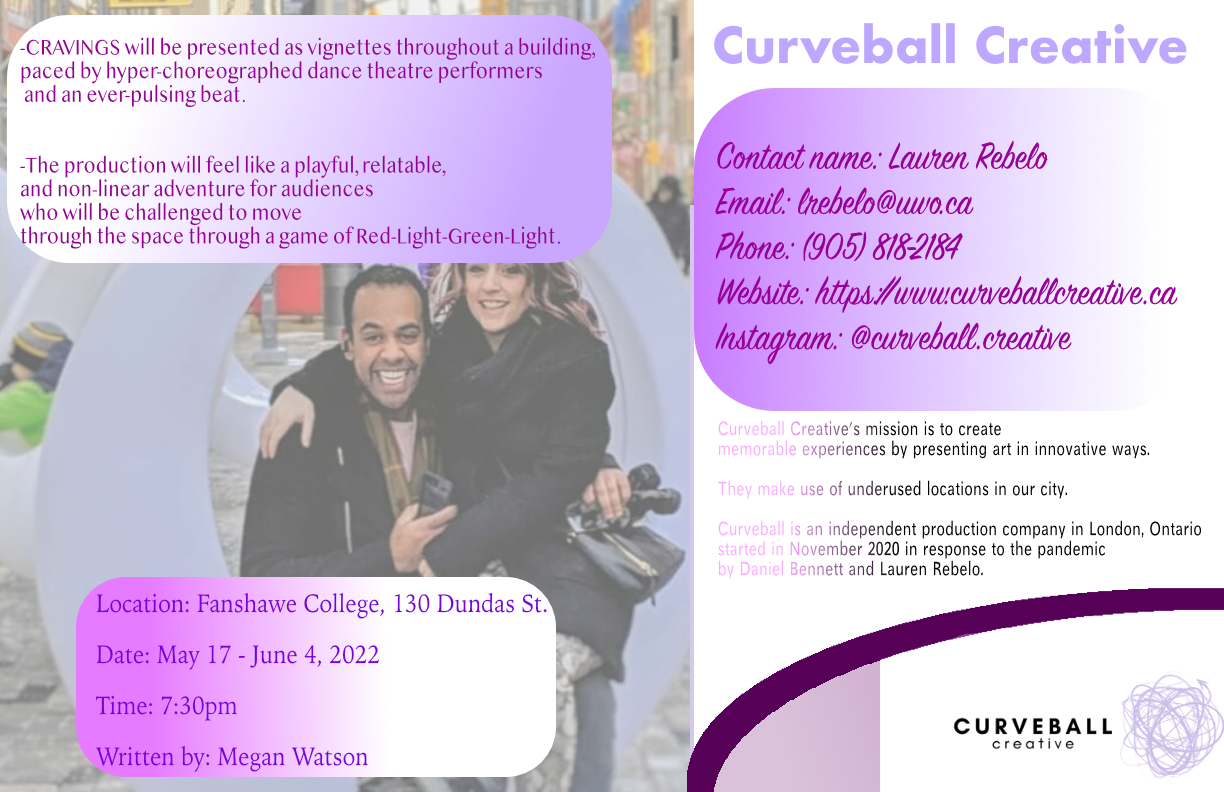 68/101
[Speaker Notes: hgu83_poster.jpg]
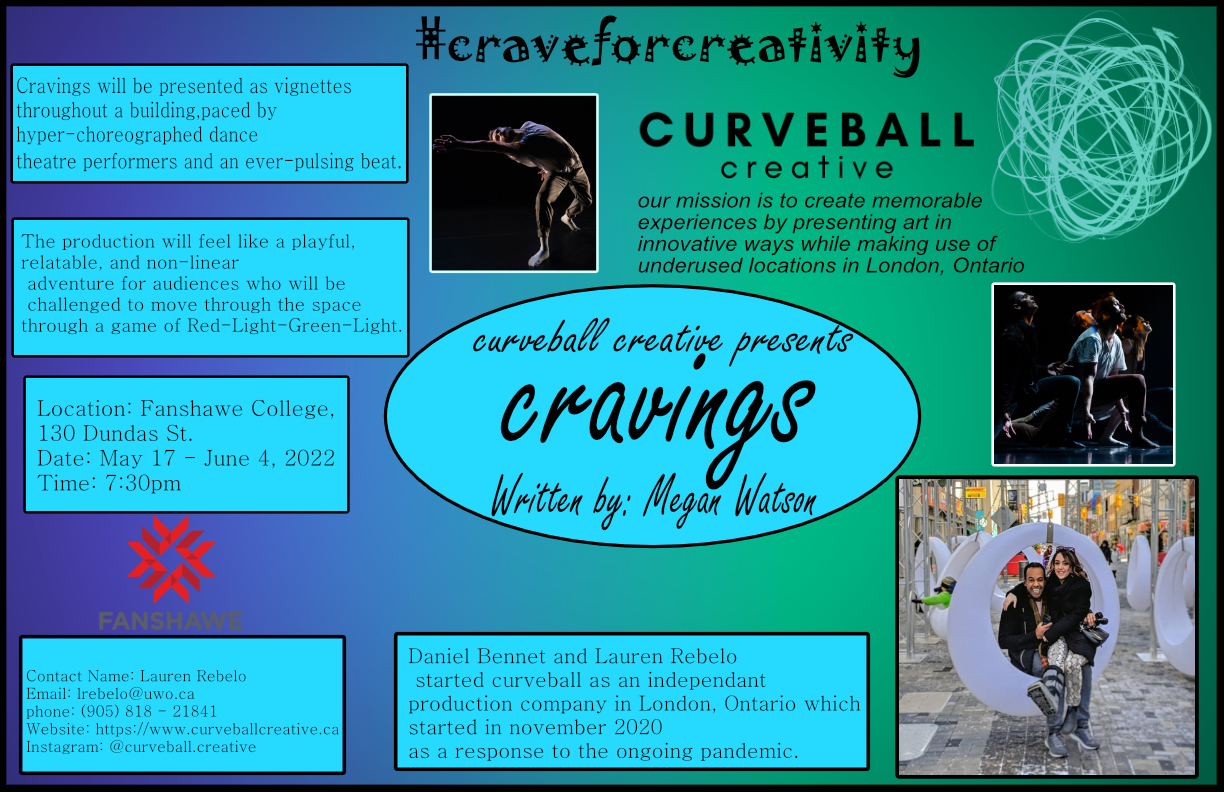 69/101
[Speaker Notes: hfahd_poster.jpg]
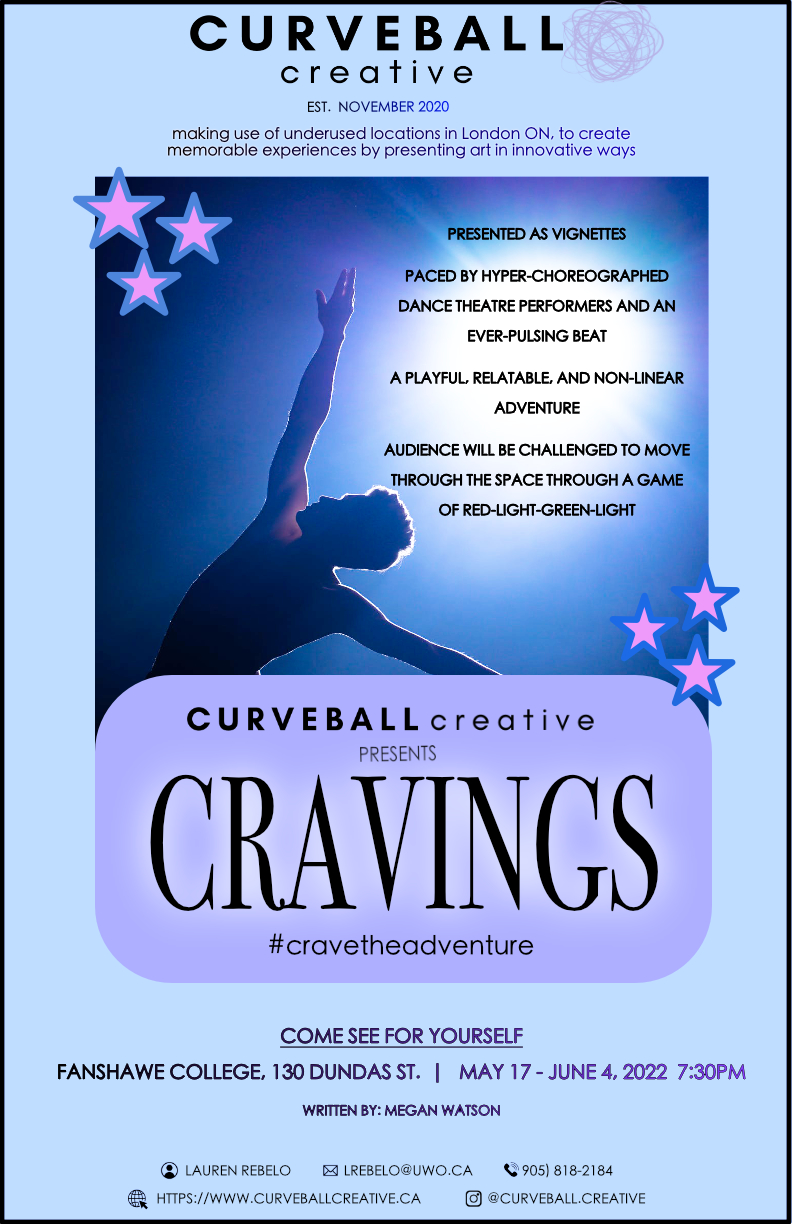 70/101
[Speaker Notes: hdoyle5_poster.jpg]
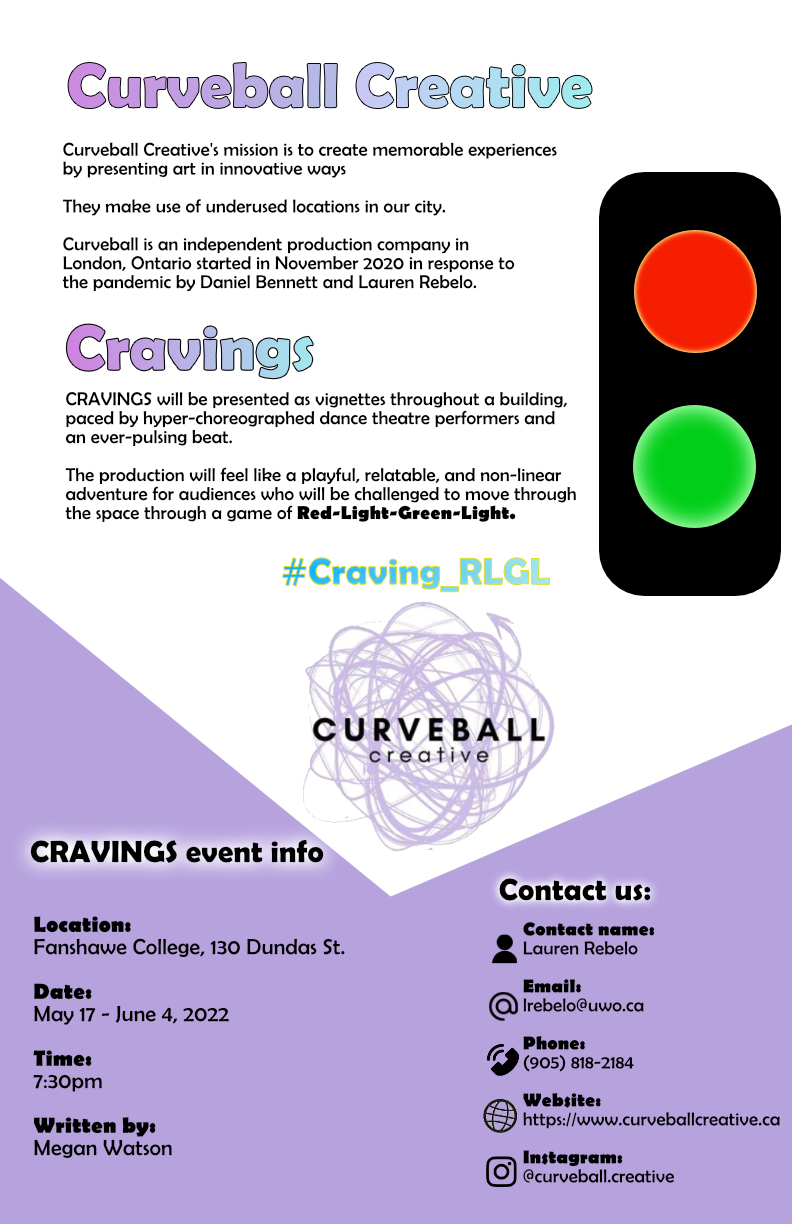 71/101
[Speaker Notes: hdo8_poster.jpg]
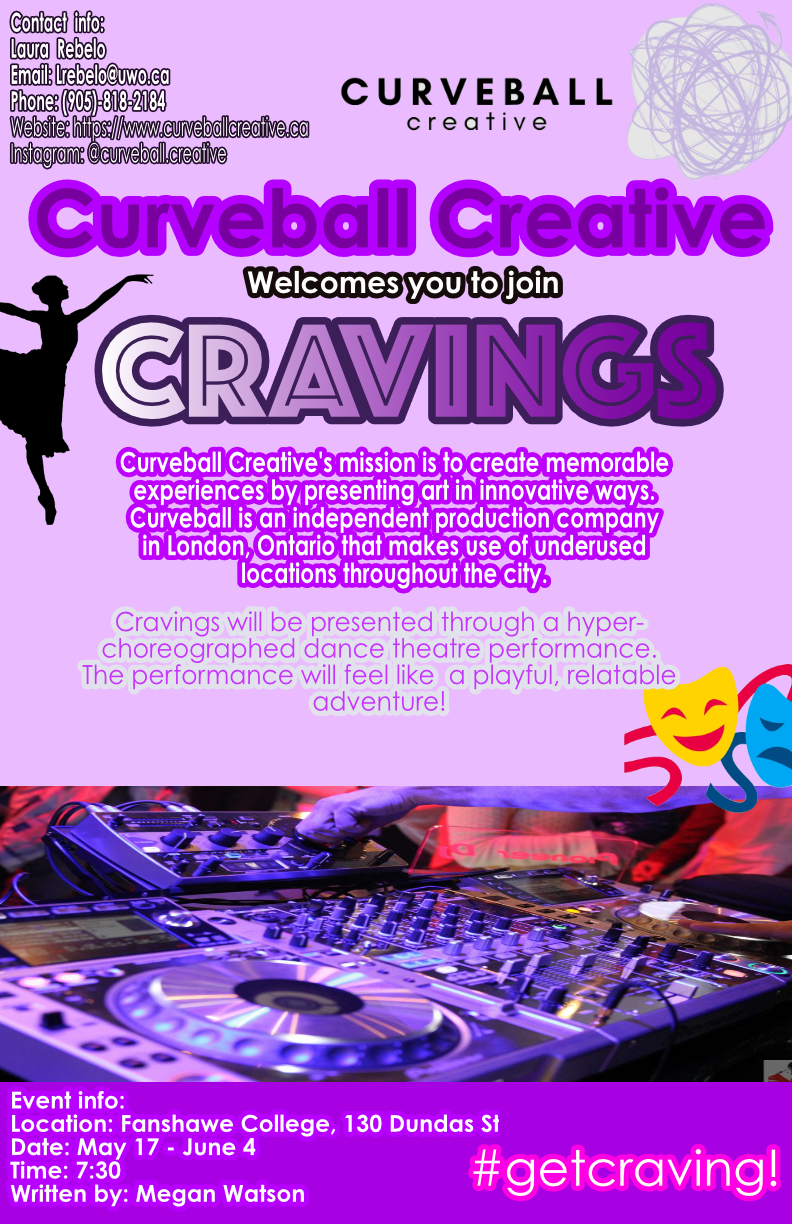 72/101
[Speaker Notes: hdiamon2_poster.jpg]
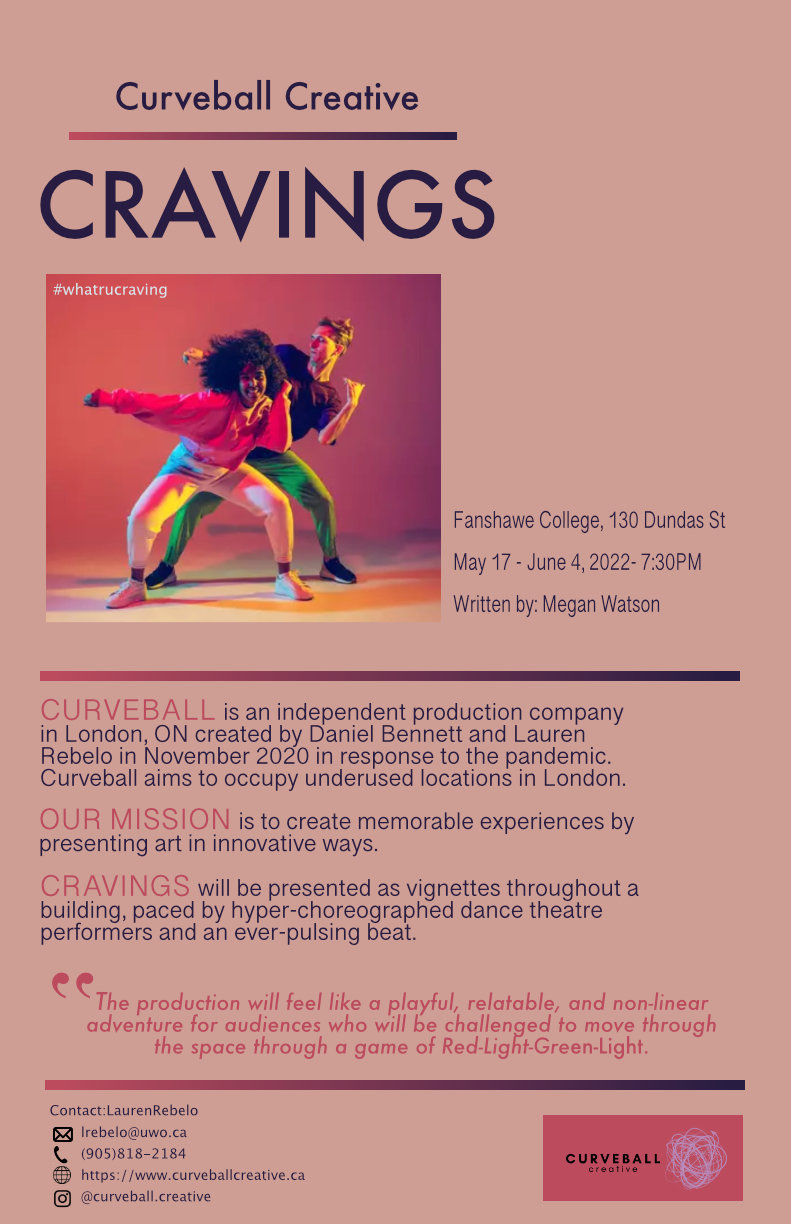 73/101
[Speaker Notes: ghaennel_poster.jpg]
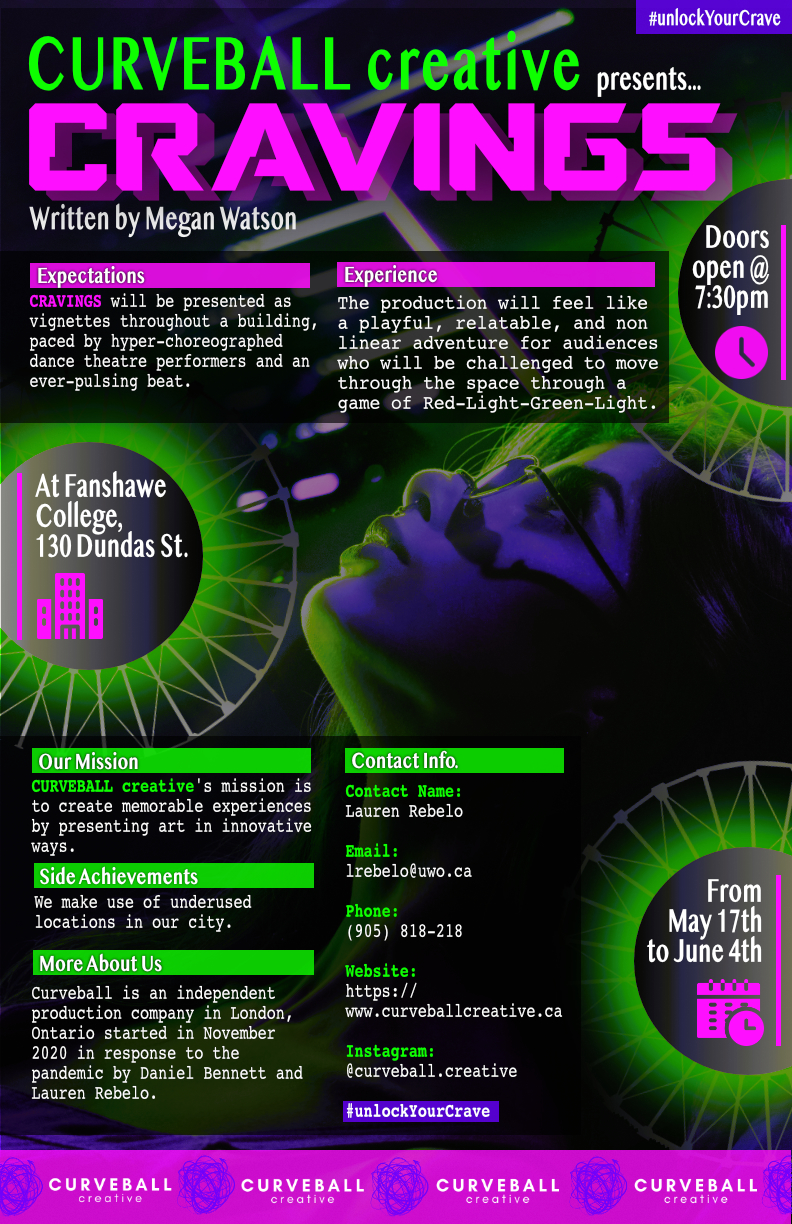 74/101
[Speaker Notes: ehuang69_poster.jpg]
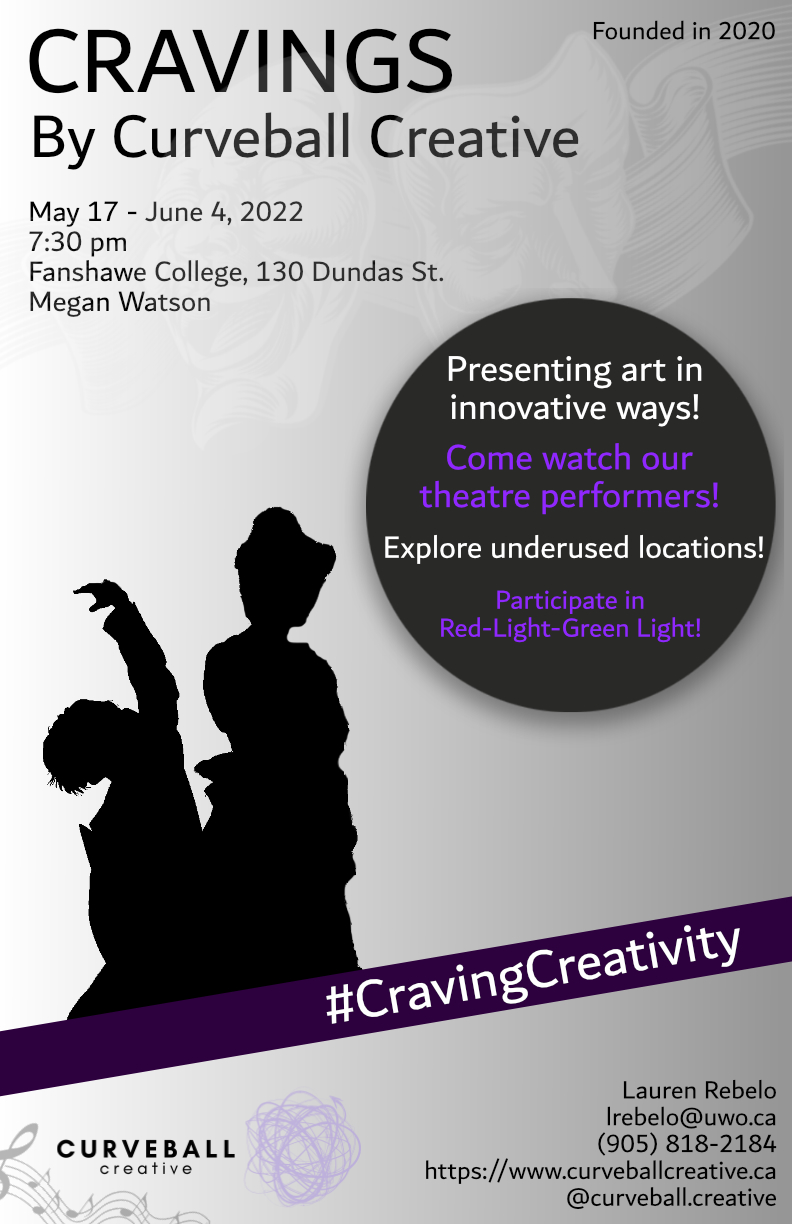 75/101
[Speaker Notes: ehuang59_poster.jpg]
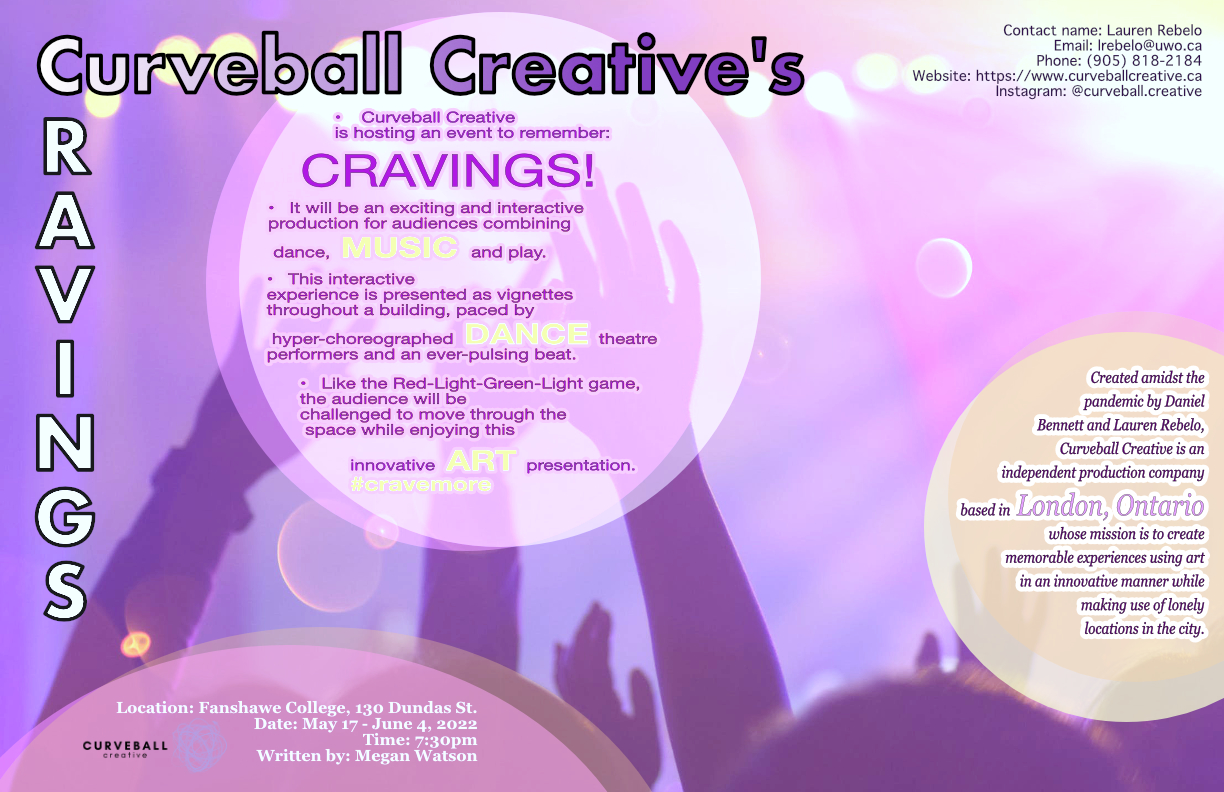 76/101
[Speaker Notes: ehu24_poster.jpg]
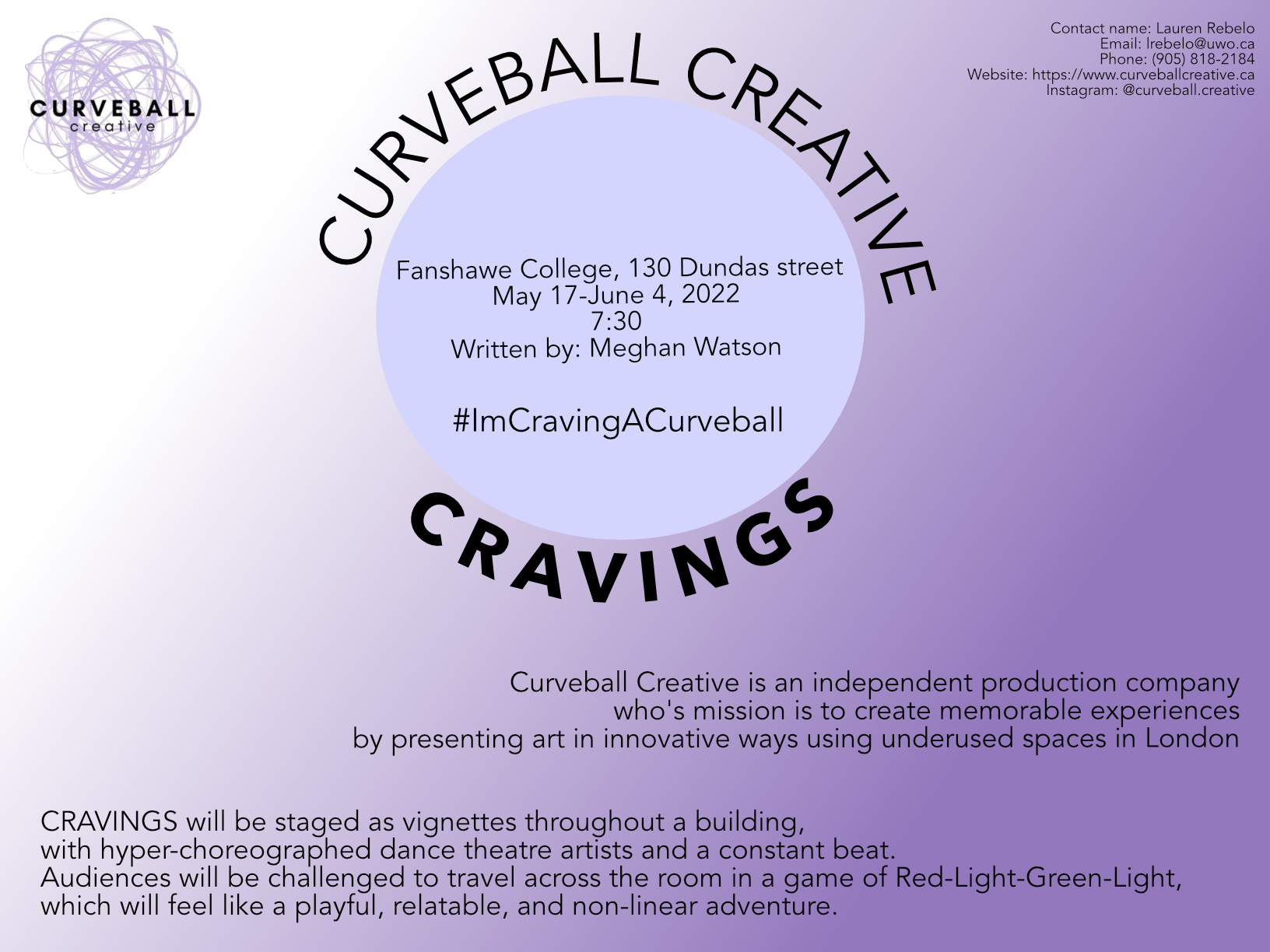 77/101
[Speaker Notes: ehoney_poster.jpg]
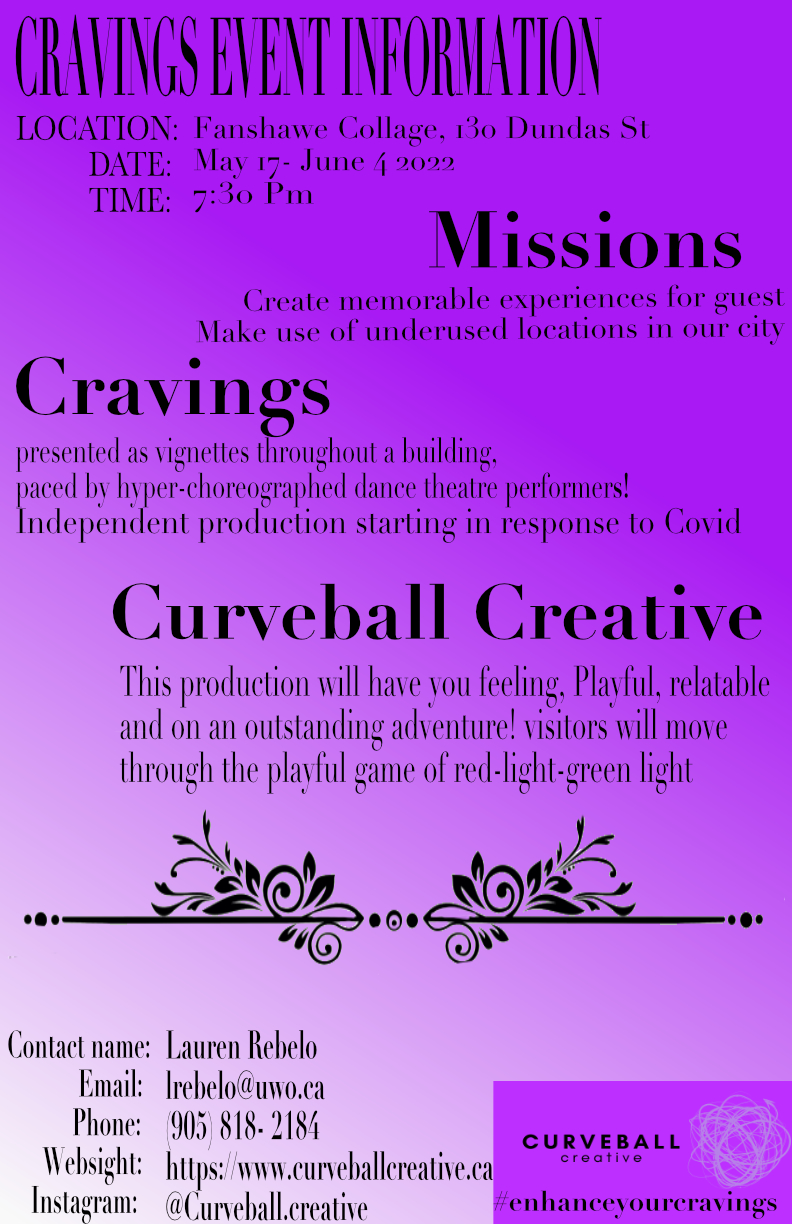 78/101
[Speaker Notes: ehillie2_poster.jpg]
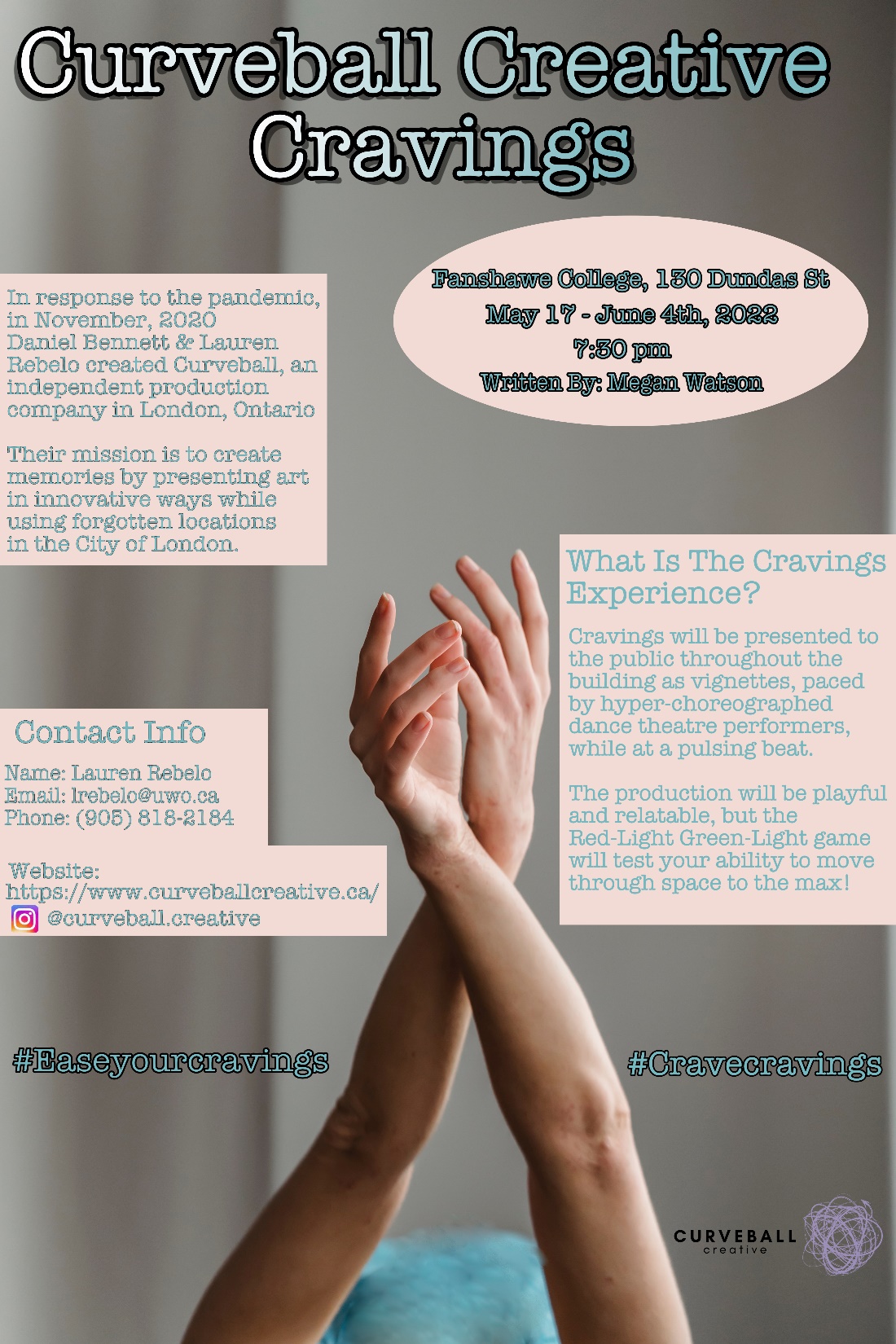 79/101
[Speaker Notes: egrange5_poster.jpg]
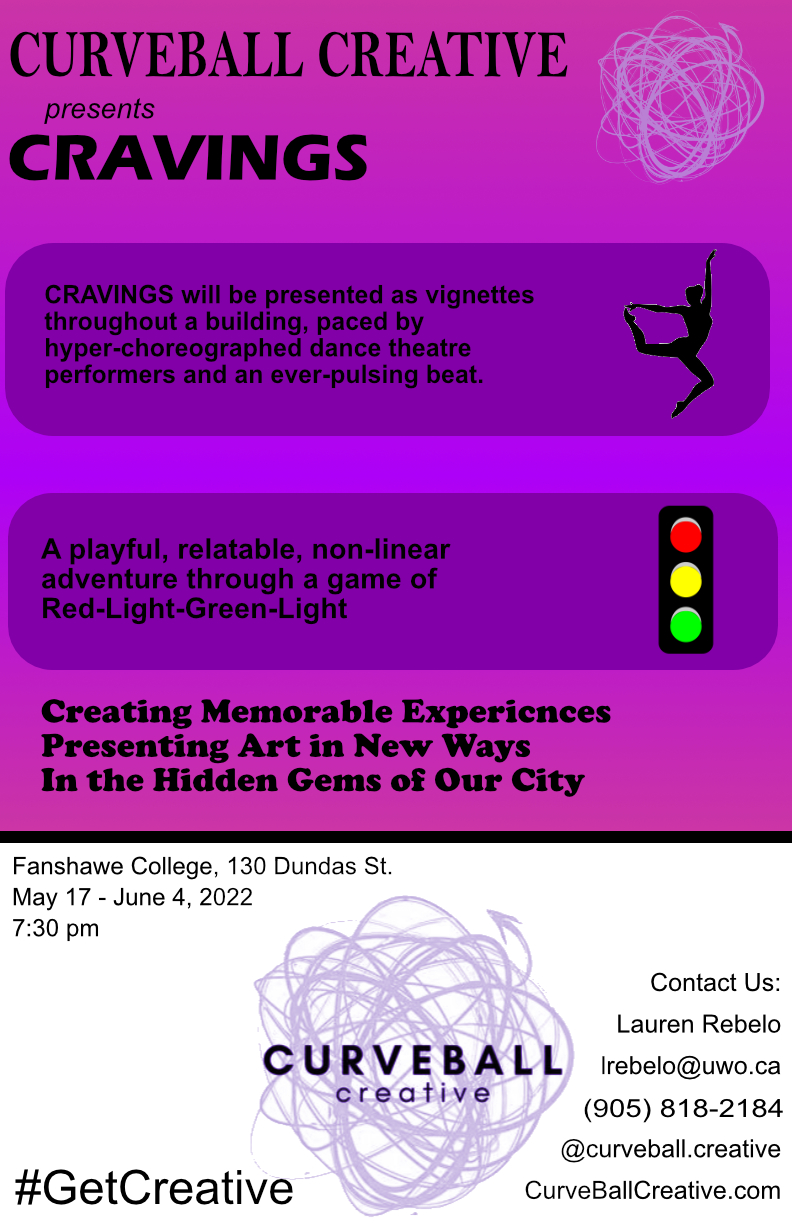 80/101
[Speaker Notes: egoudrea_poster.jpg]
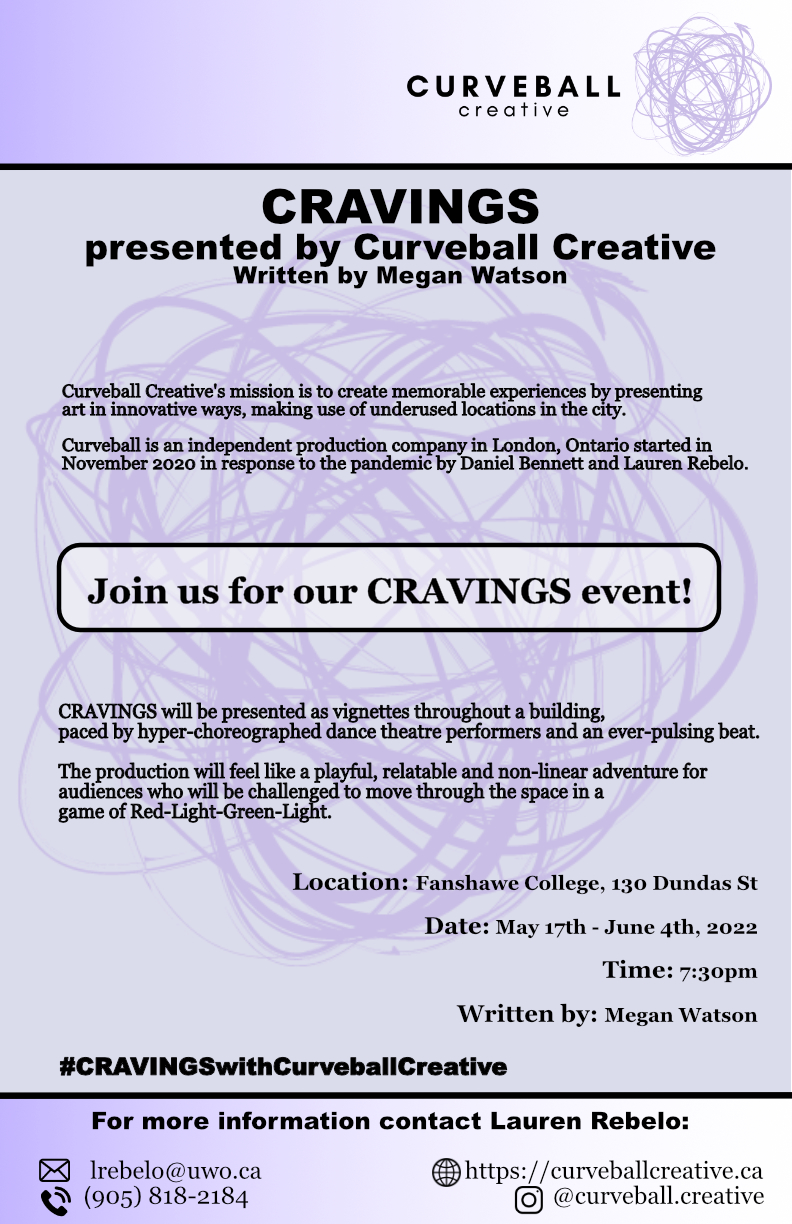 81/101
[Speaker Notes: edionne2_poster.jpg]
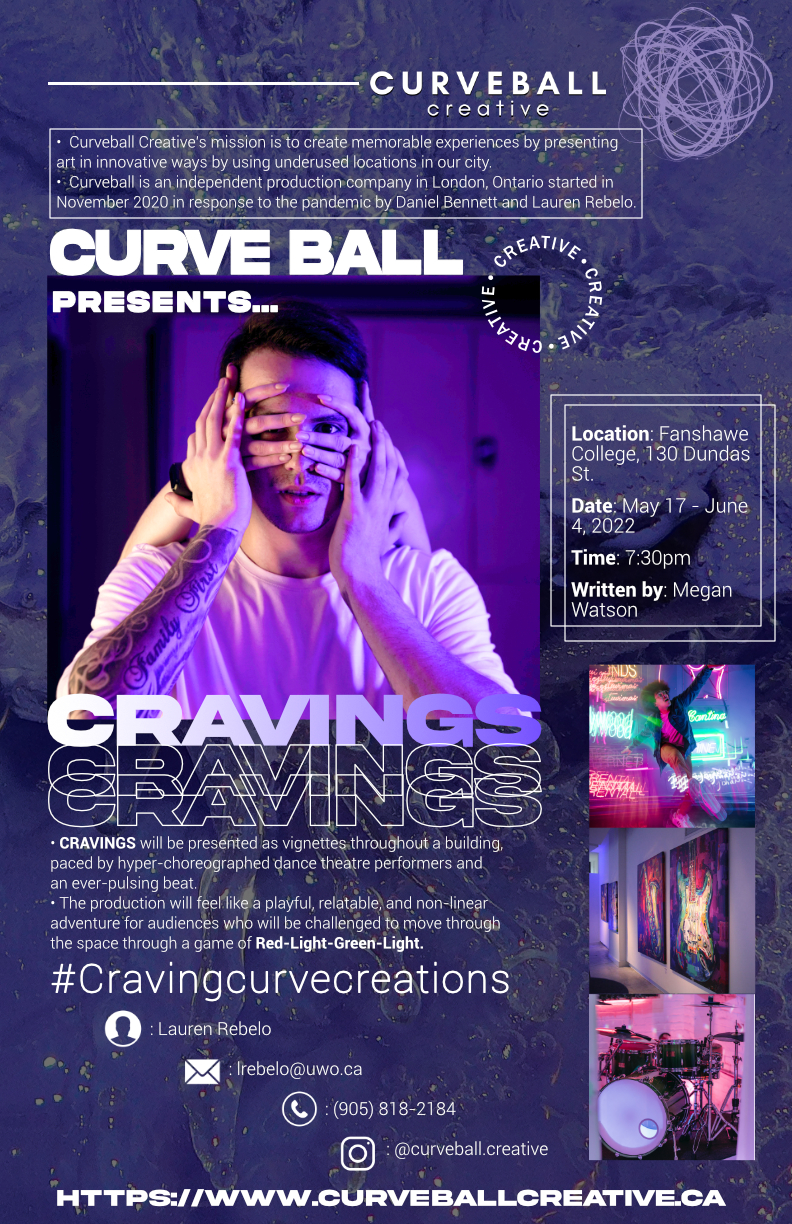 82/101
[Speaker Notes: eding6_poster.jpg]
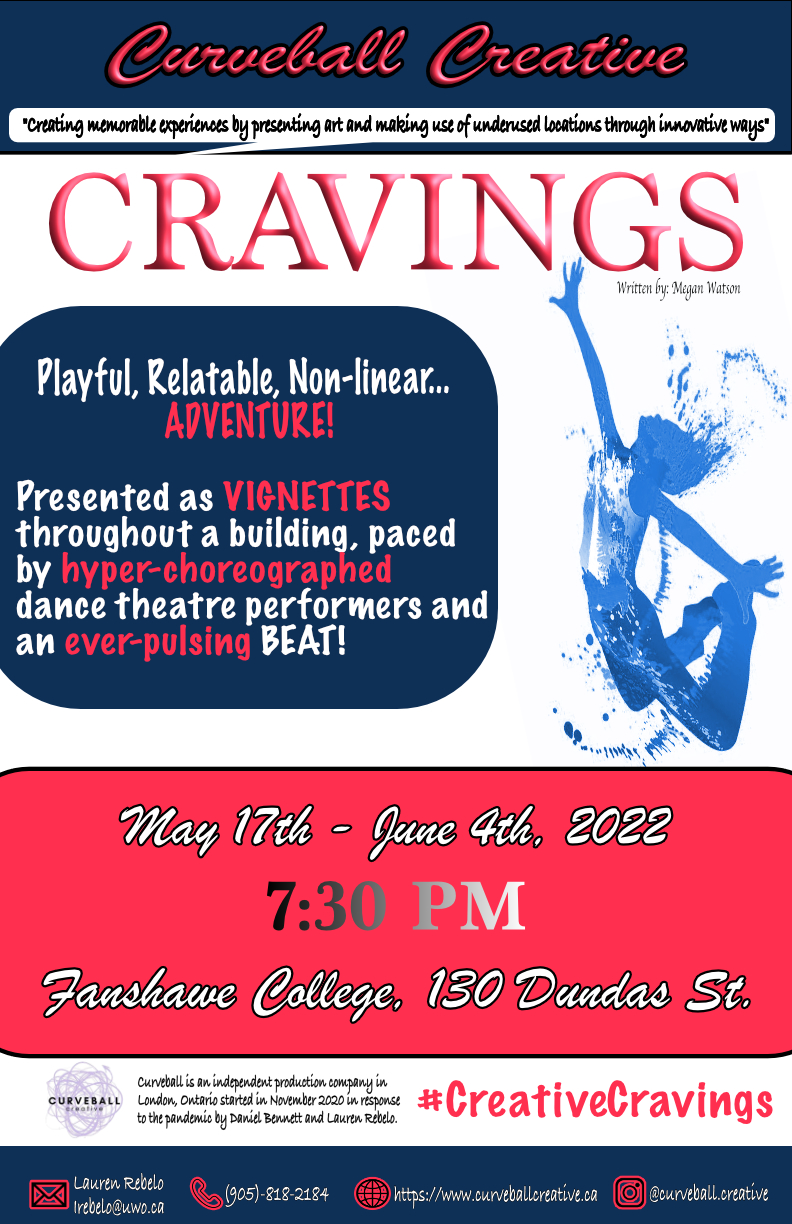 83/101
[Speaker Notes: djarovi_poster.jpg]
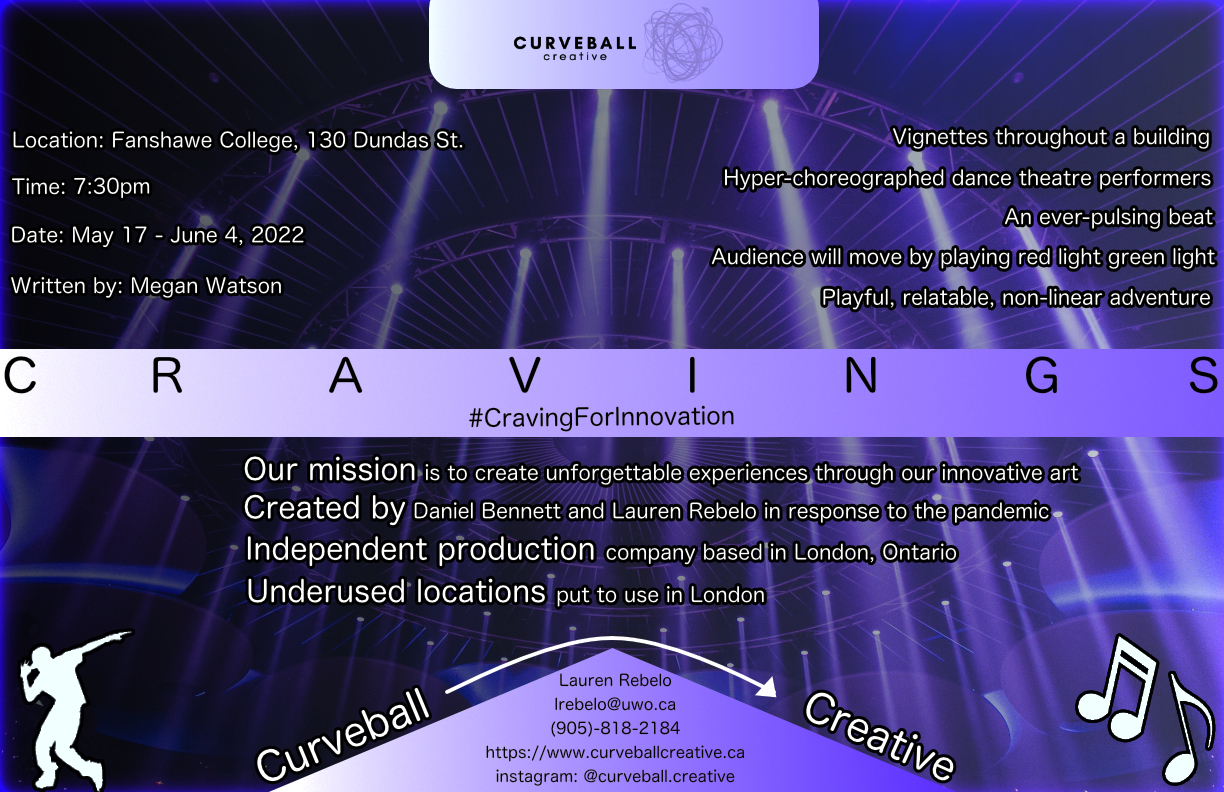 84/101
[Speaker Notes: dgomes9_poster.jpg]
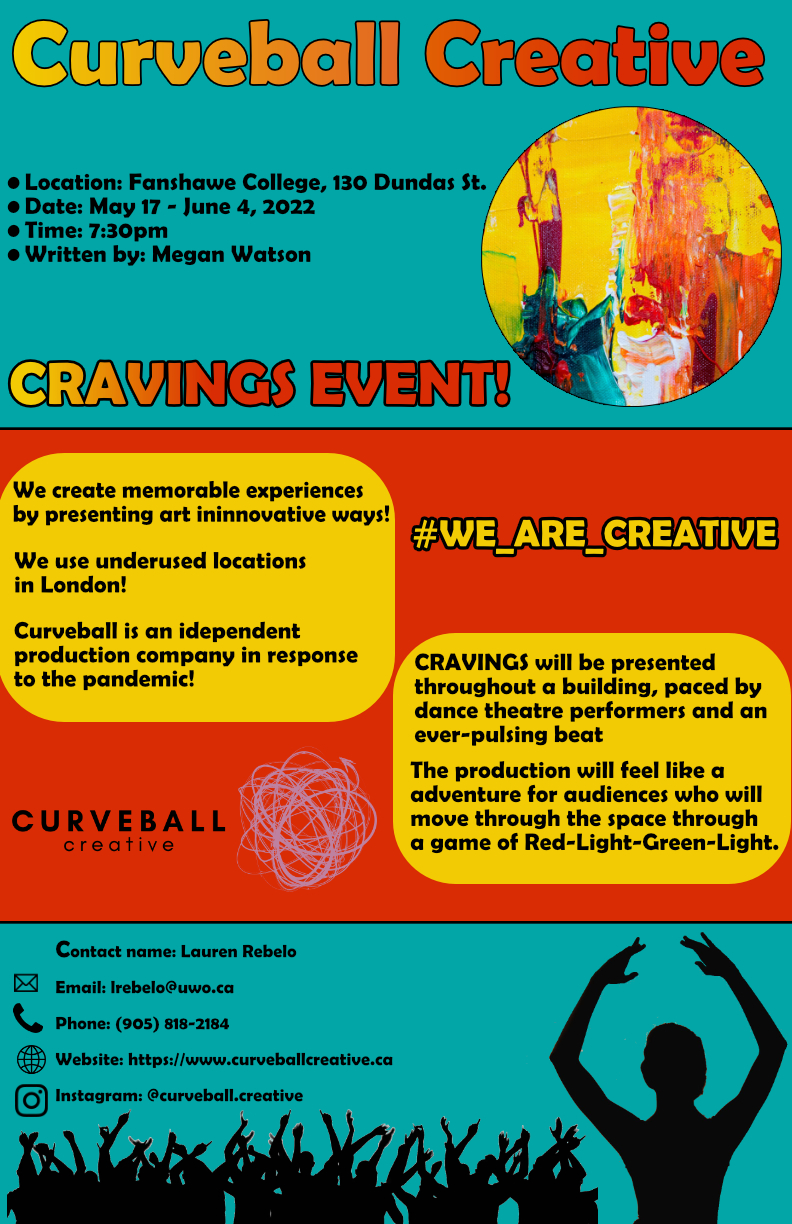 85/101
[Speaker Notes: dfourn2_poster.jpg]
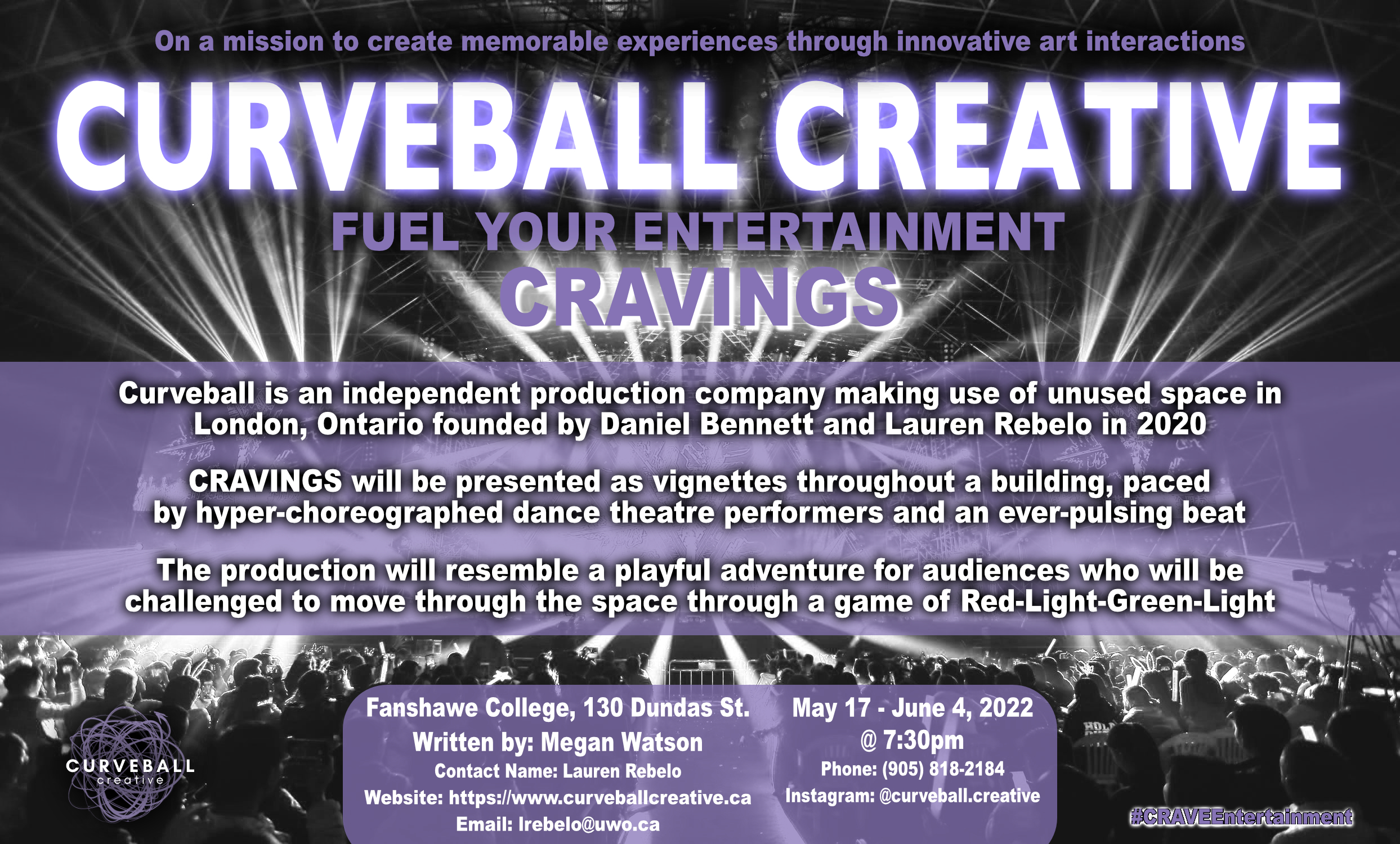 86/101
[Speaker Notes: dferna82_poster.jpg]
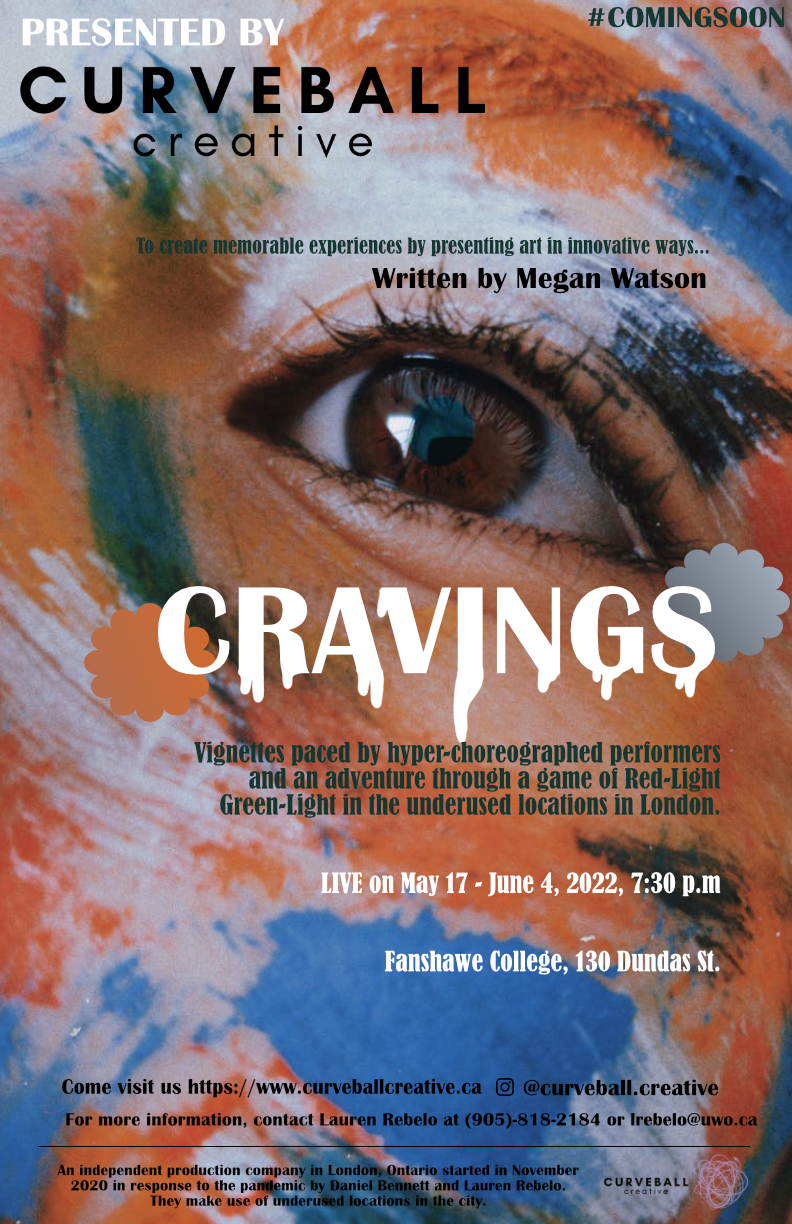 87/101
[Speaker Notes: cjang8_poster.jpg]
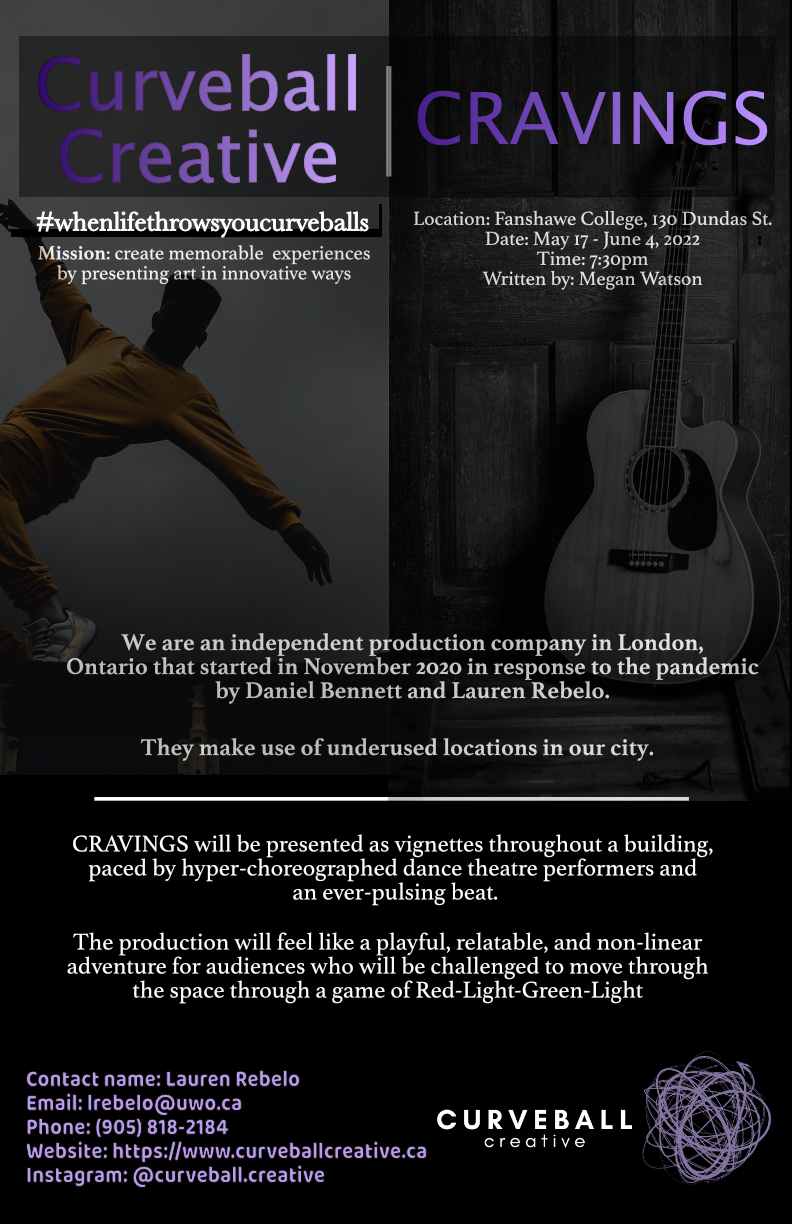 88/101
[Speaker Notes: cjamal2_poster.jpg]
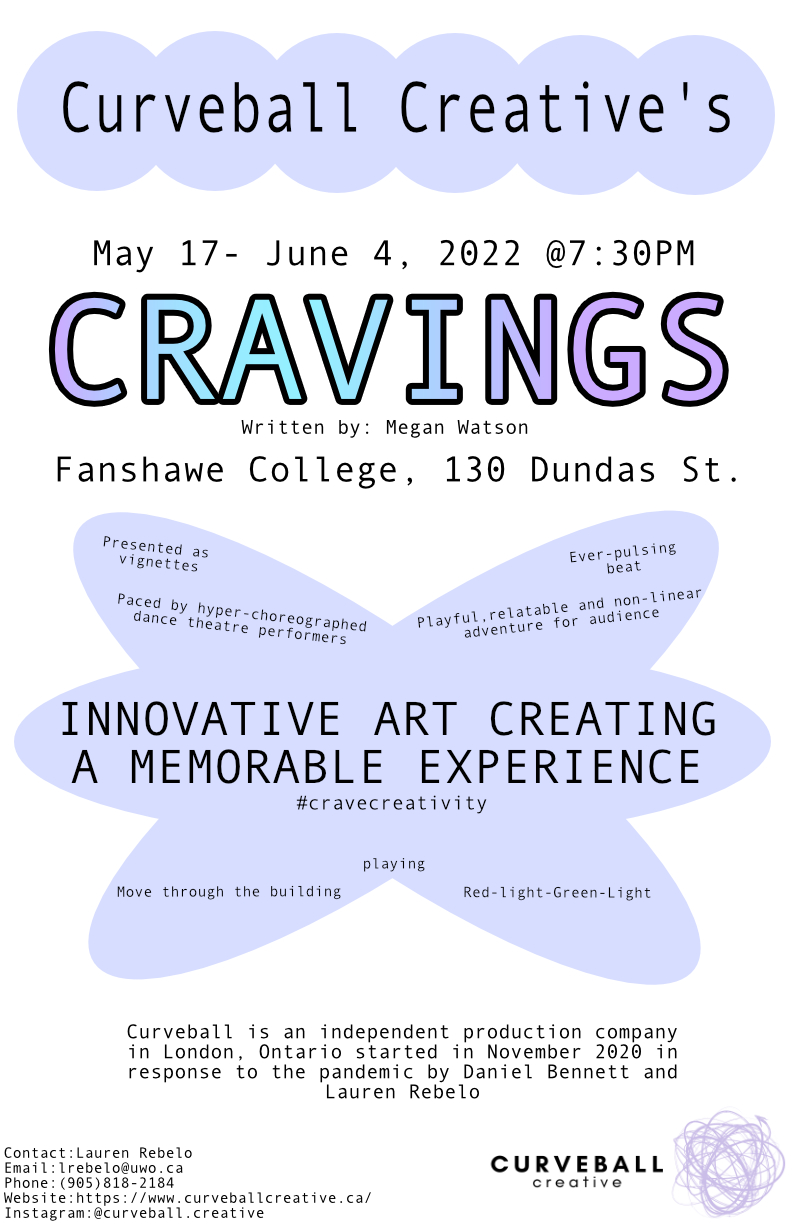 89/101
[Speaker Notes: cfilntis_poster.jpg]
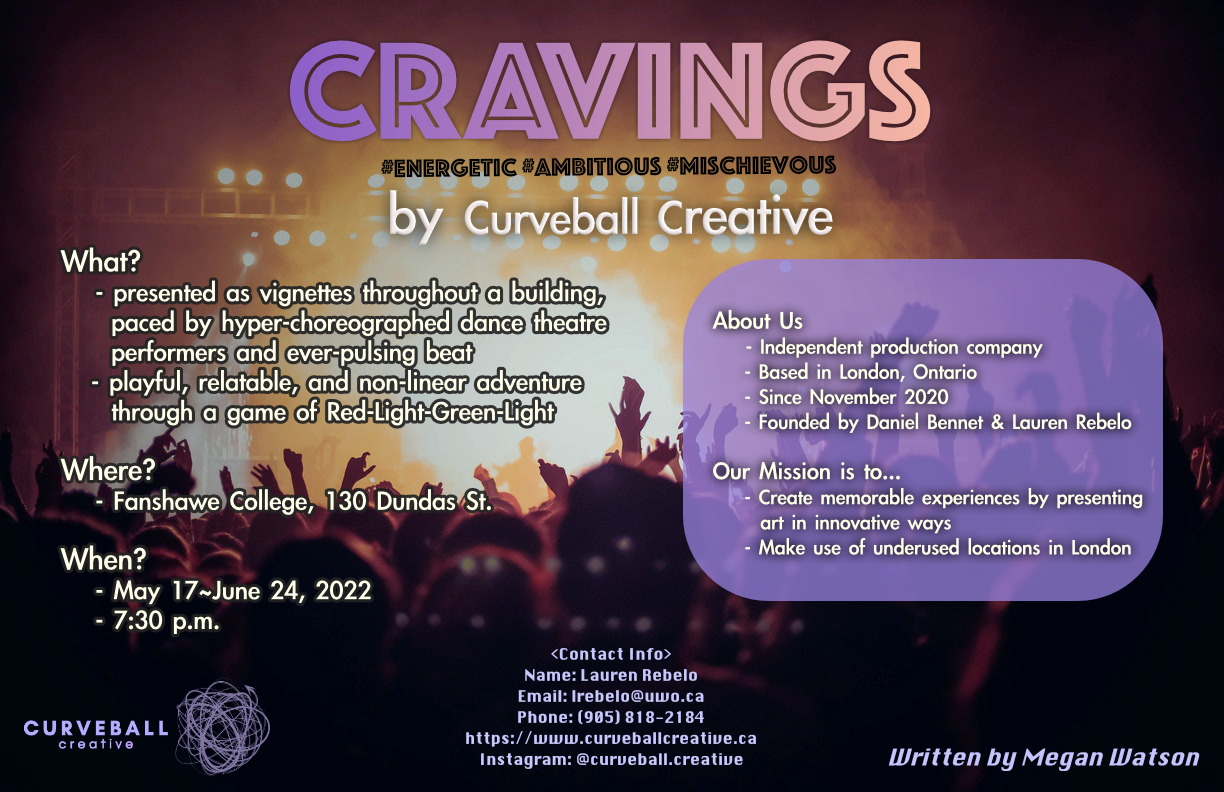 90/101
[Speaker Notes: ceom_poster.jpg]
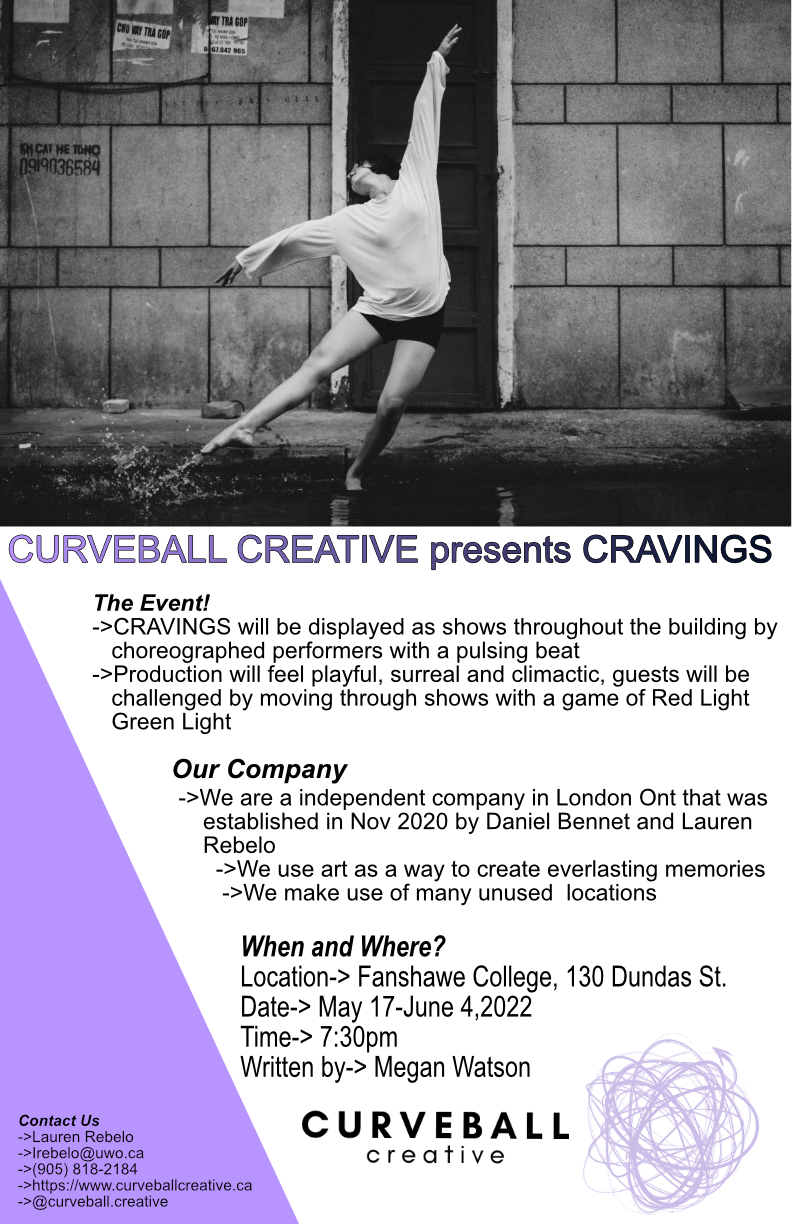 91/101
[Speaker Notes: bforste3_poster.jpg]
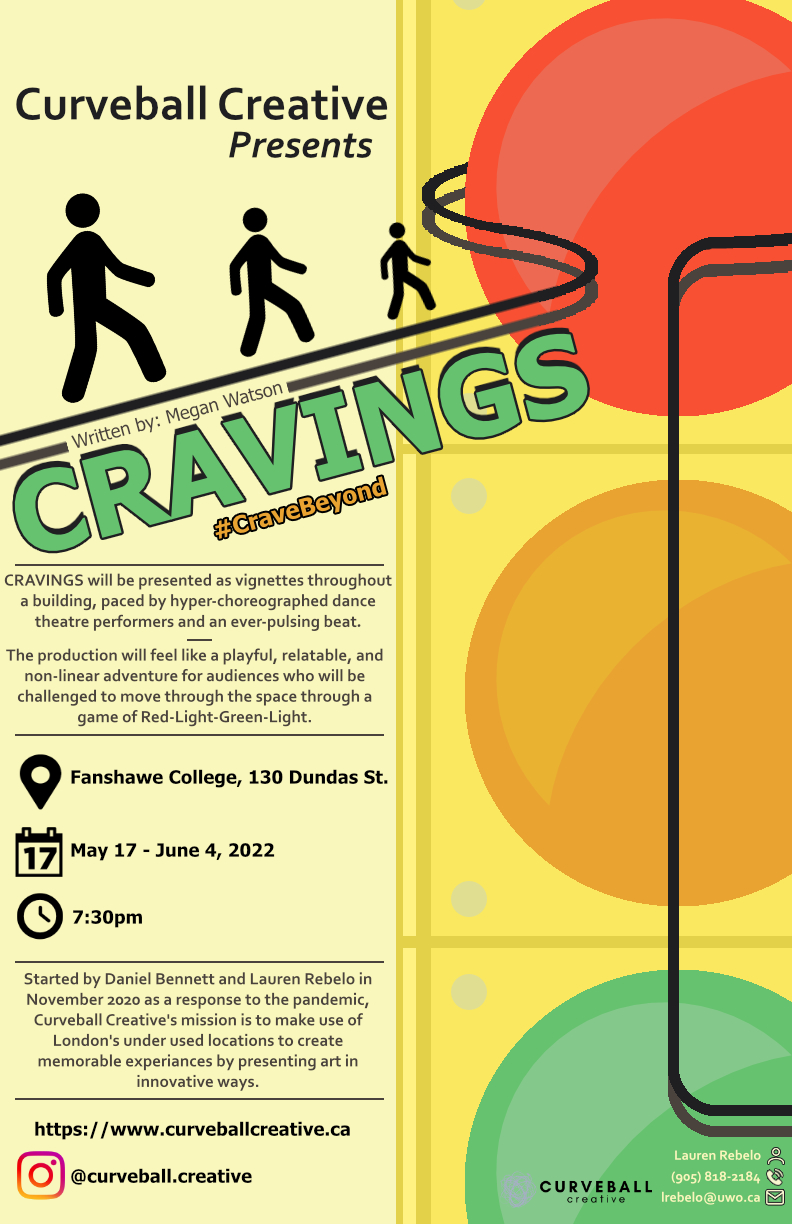 92/101
[Speaker Notes: aimbeau_poster.jpg]
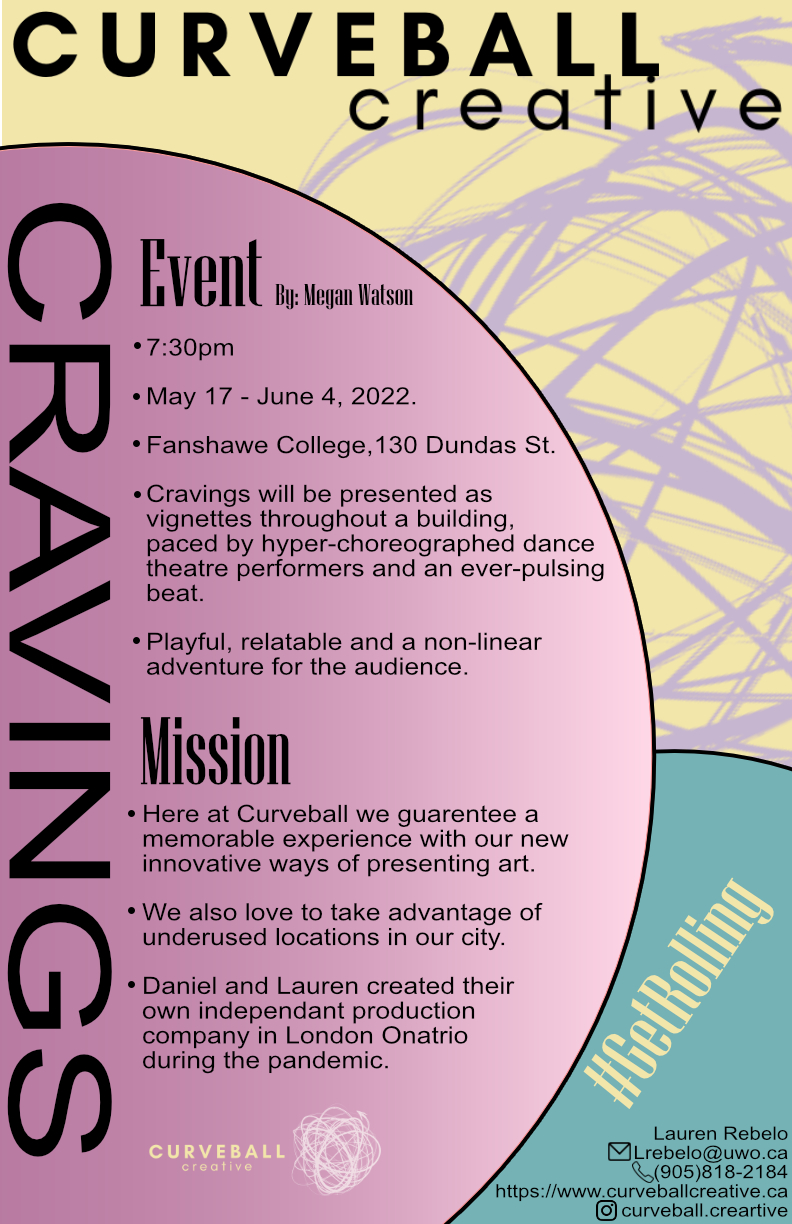 93/101
[Speaker Notes: ahucal5_poster.jpg]
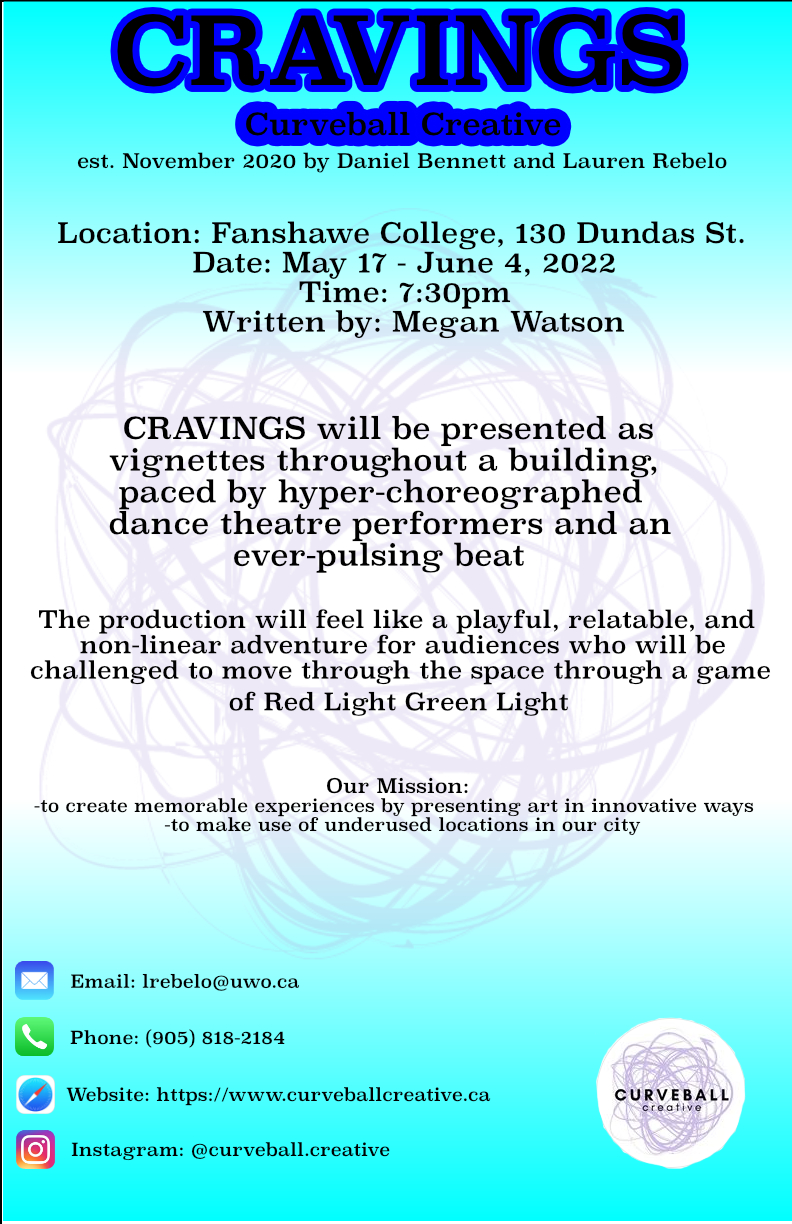 94/101
[Speaker Notes: ahighton_poster.jpg]
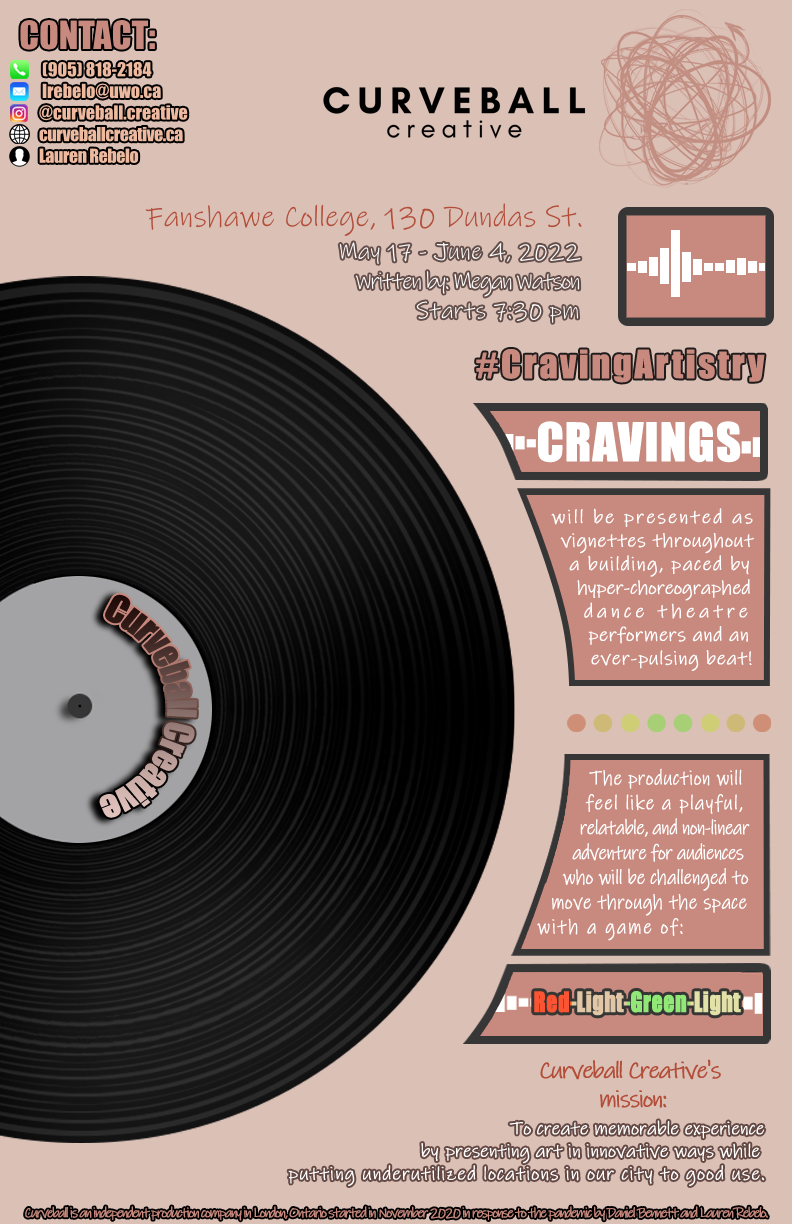 95/101
[Speaker Notes: ahassen7_poster.jpg]
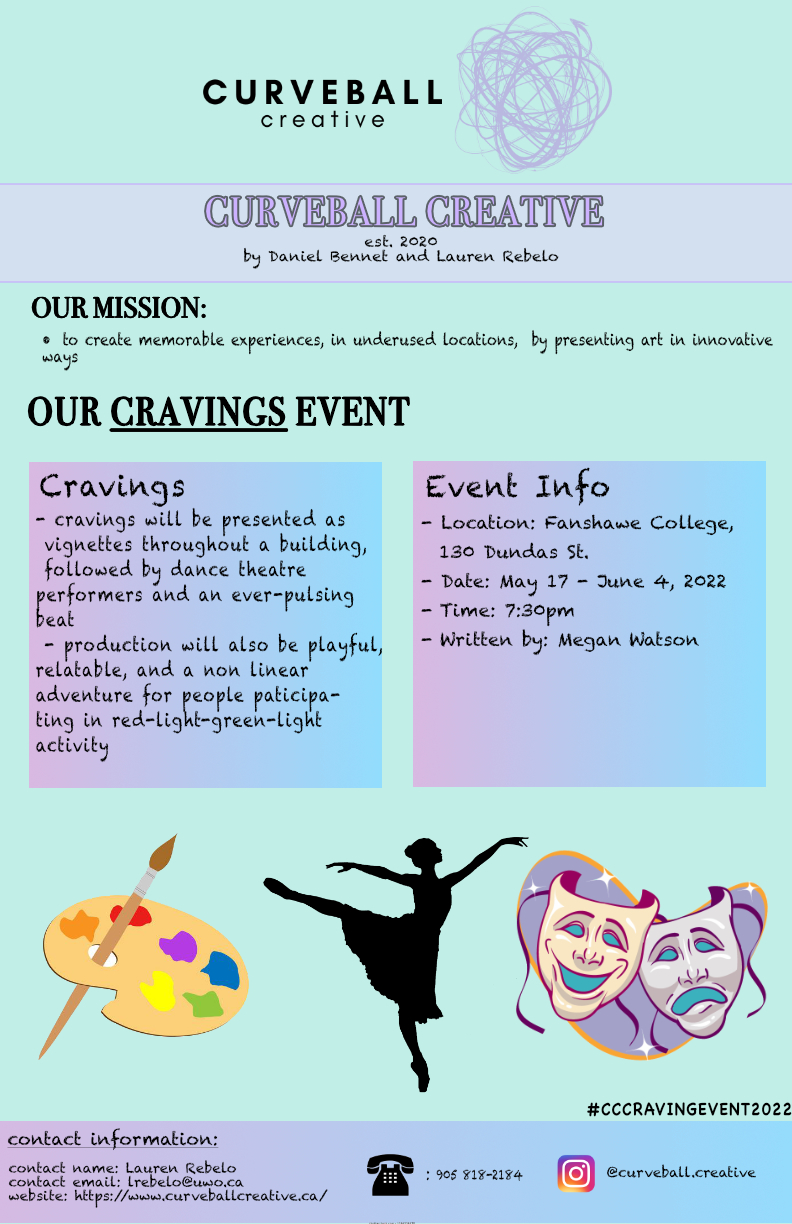 96/101
[Speaker Notes: aharoon9_poster.jpg]
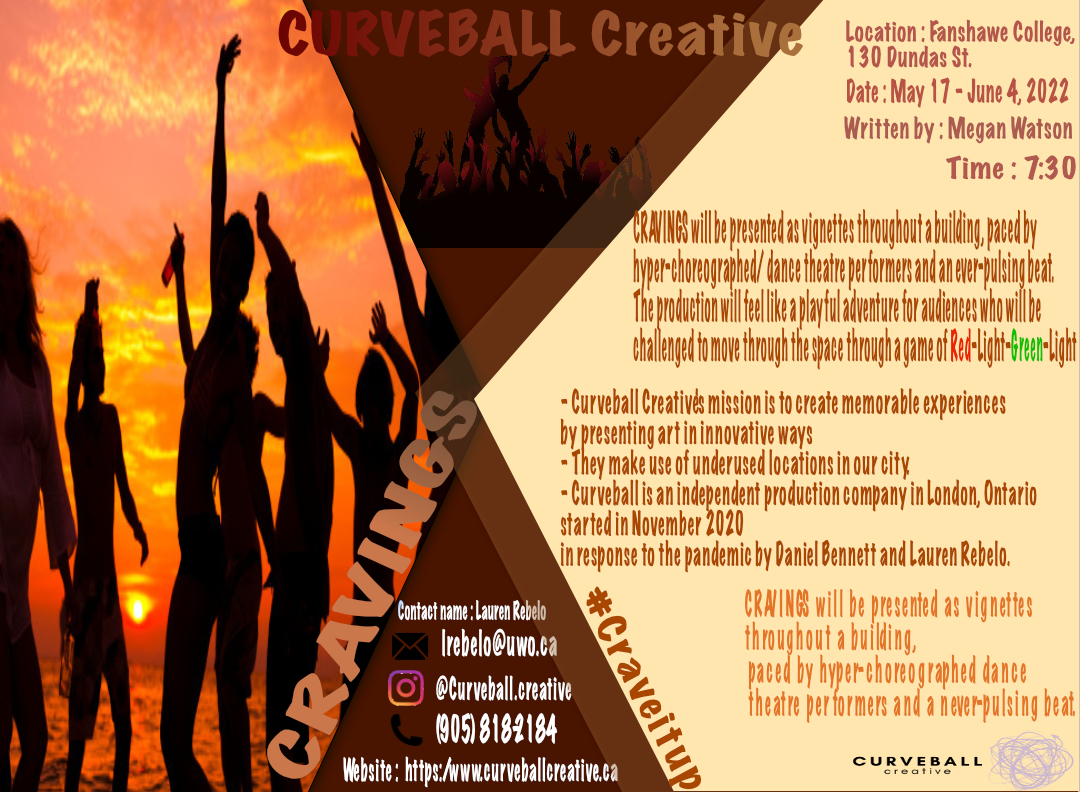 97/101
[Speaker Notes: agupt329_poster.jpg]
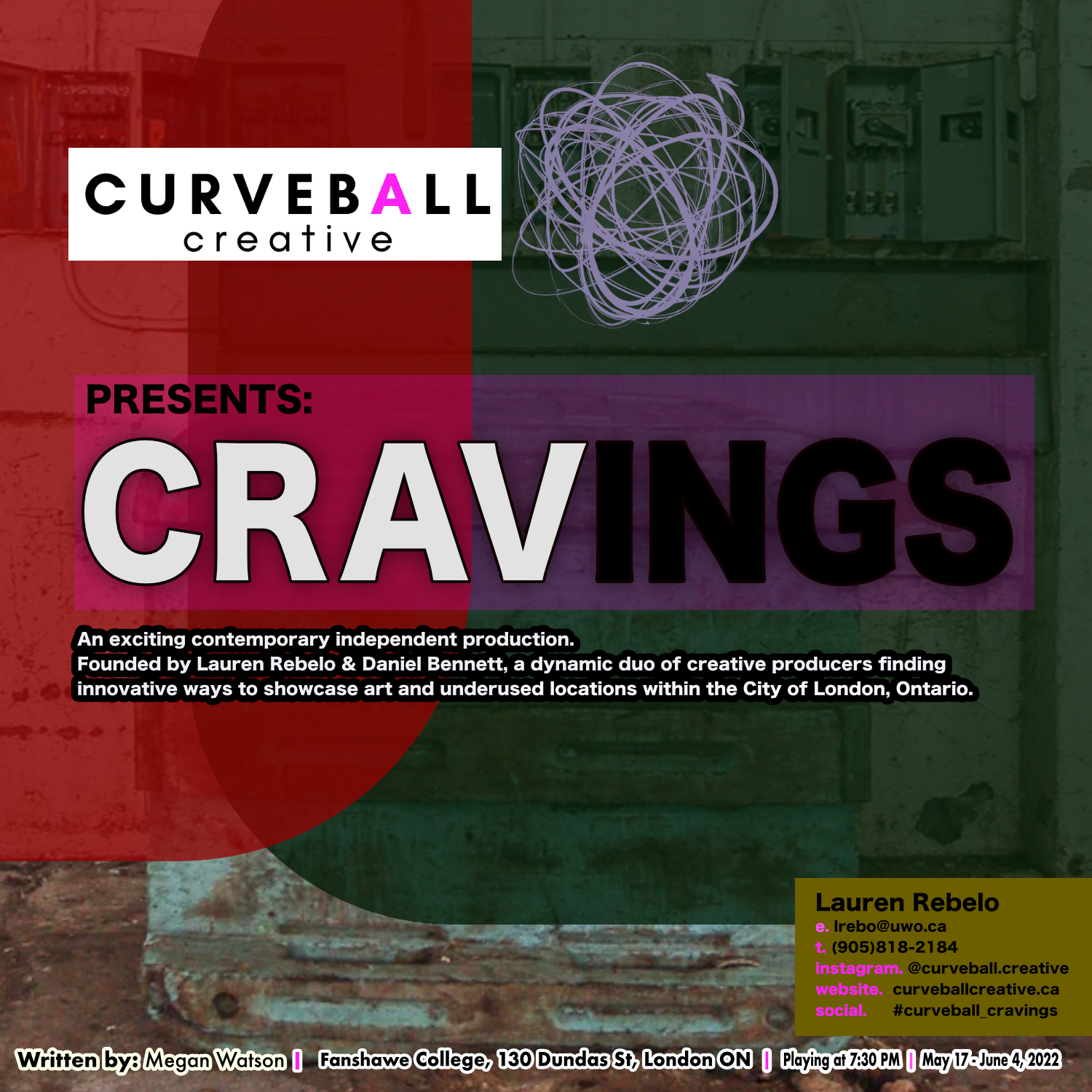 98/101
[Speaker Notes: agreens8_poster.jpg]
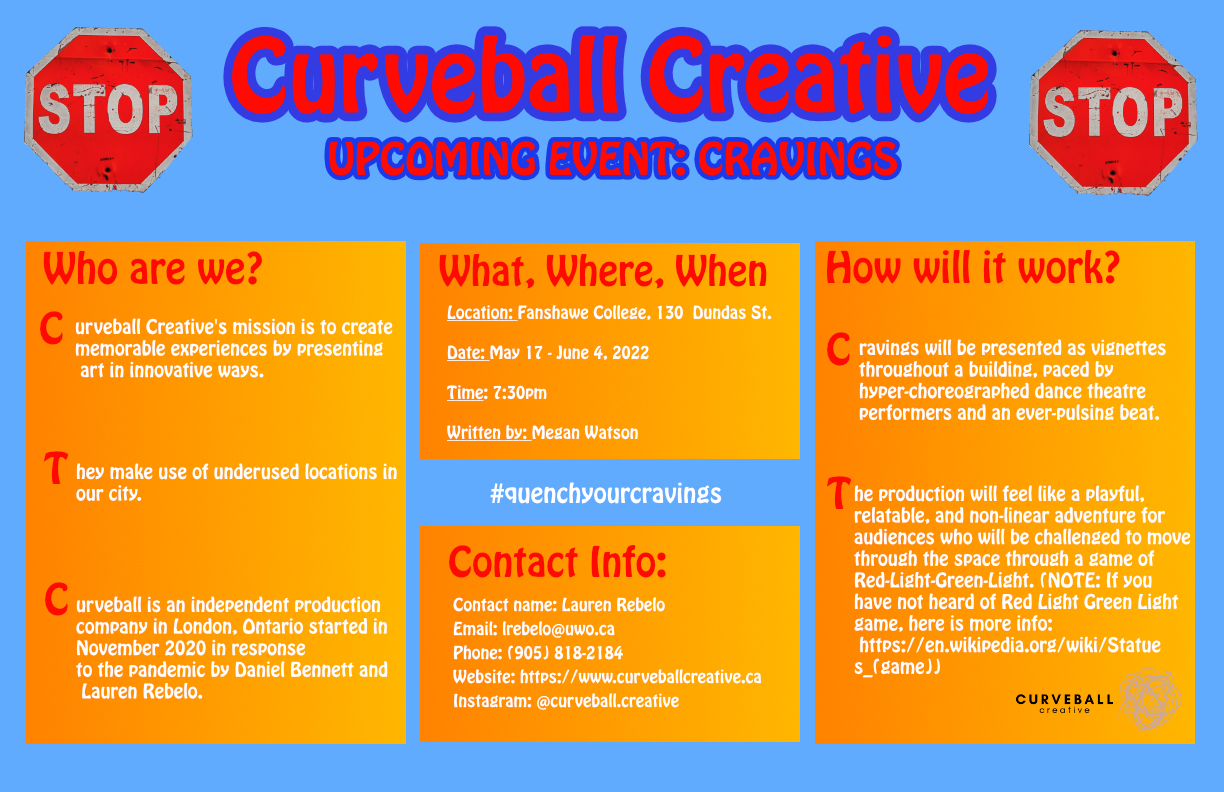 99/101
[Speaker Notes: agoldb23_poster.jpg]
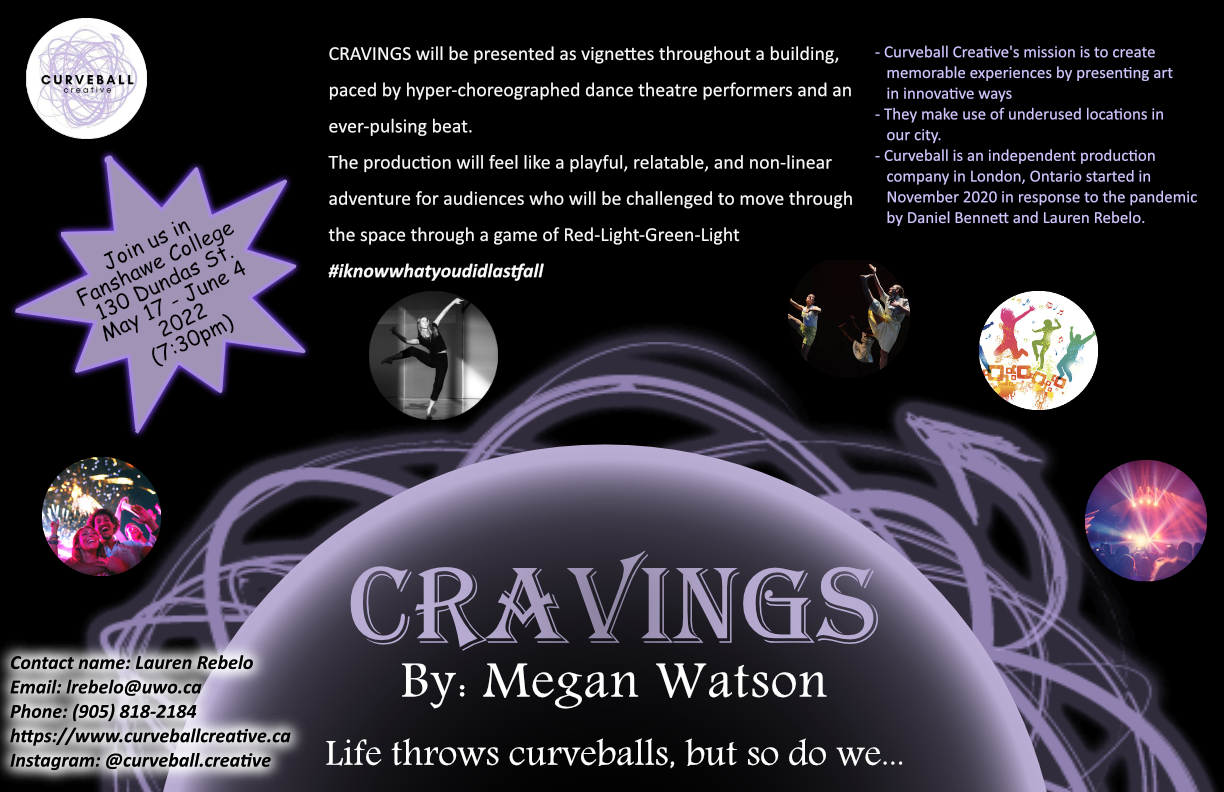 100/101
[Speaker Notes: agaraibe_poster.jpg]
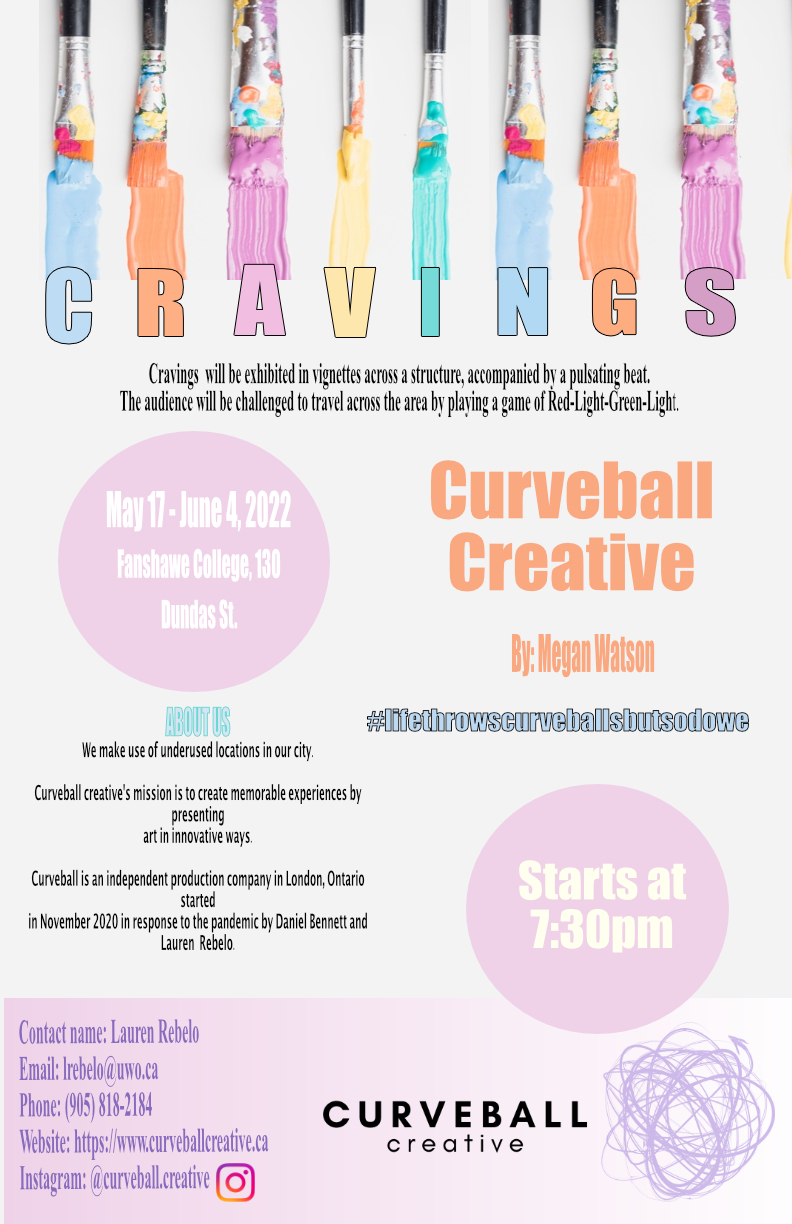 101/101
[Speaker Notes: aferris7_poster.jpg]
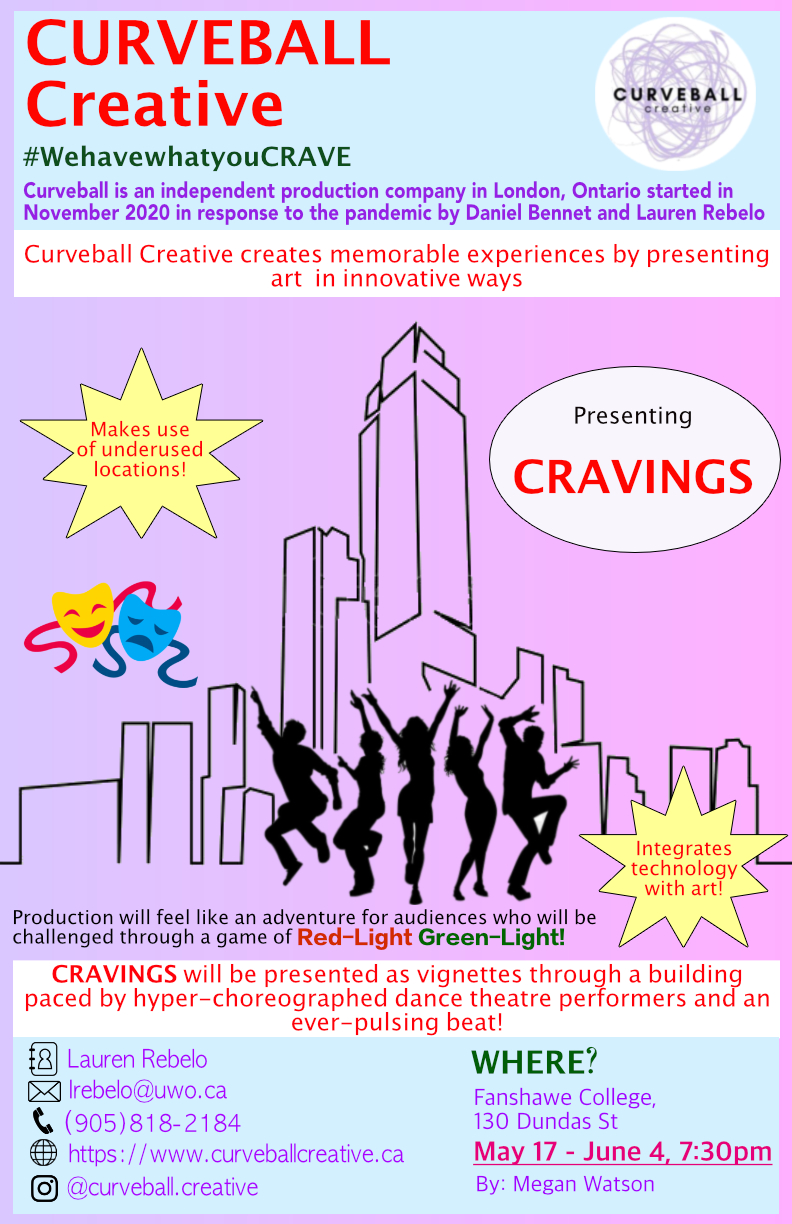 102/101
[Speaker Notes: adhall3_poster.jpg]